GitOps
[Speaker Notes: Que tal, bienvenidos todos, me presento mi nombre es Juan Carlos Martinez y he trabajado como DevOps Engineer por un par de anios. 

hoy les voy a hablar acerca de GitOps con un enfoque estrategico de como podria ser adoptado por una organizacion,Ahora, aclaro que, las ideas y nociones presentadas en esta sesion, son mi punto de vista y opinion personal del tema, y pues existen varias perspectivas de lo que es correcto o no, en temas de la ingenieria, y las practicas que pueden dar valor a una organizacion o equipo.

Antes de comenzar, les voy a hablar un poco de GRID DYNAMICS, "Grid Dynamics, es una empresa pionera en el tema de la transformacion digital y la ingenieria, y quiero tomarme un espacio para establecer que, no solo es una empresa a la vanguardia en este rubro, sino que también nos esforzamos por ser un verdadero 'Great Place to Code'. En México, tenemos prestaciones por encima de las que se ofrecen en otras consultoras del país y me complace reconocer que Grid Dynamics pone un enfoque genuino en el equilibrio entre trabajo y vida personal, no obstante, nuestra cultura celebra tanto la excelencia técnica, haciéndonos no solo un lugar para trabajar, sino un lugar para crecer."]
Definiendo IaC
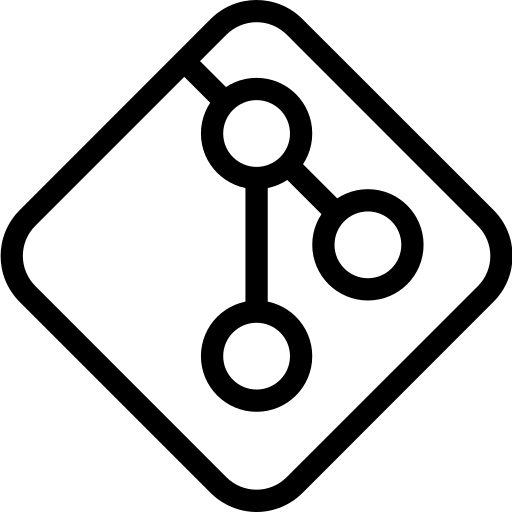 Para entender GitOps, creo que es importante definer primero el concepto de

“Infrastructure as Code”   o 			“Infraestructura como Código”

Comunmente abreviado ‘IaC'
[Speaker Notes: Para entender GitOps, creo que es importante primero definir el concepto de

infrastructure as code o INFRAESTRUCTURA COMO CODIGO, comunmente abreviado como IaC.]
Infraestructura
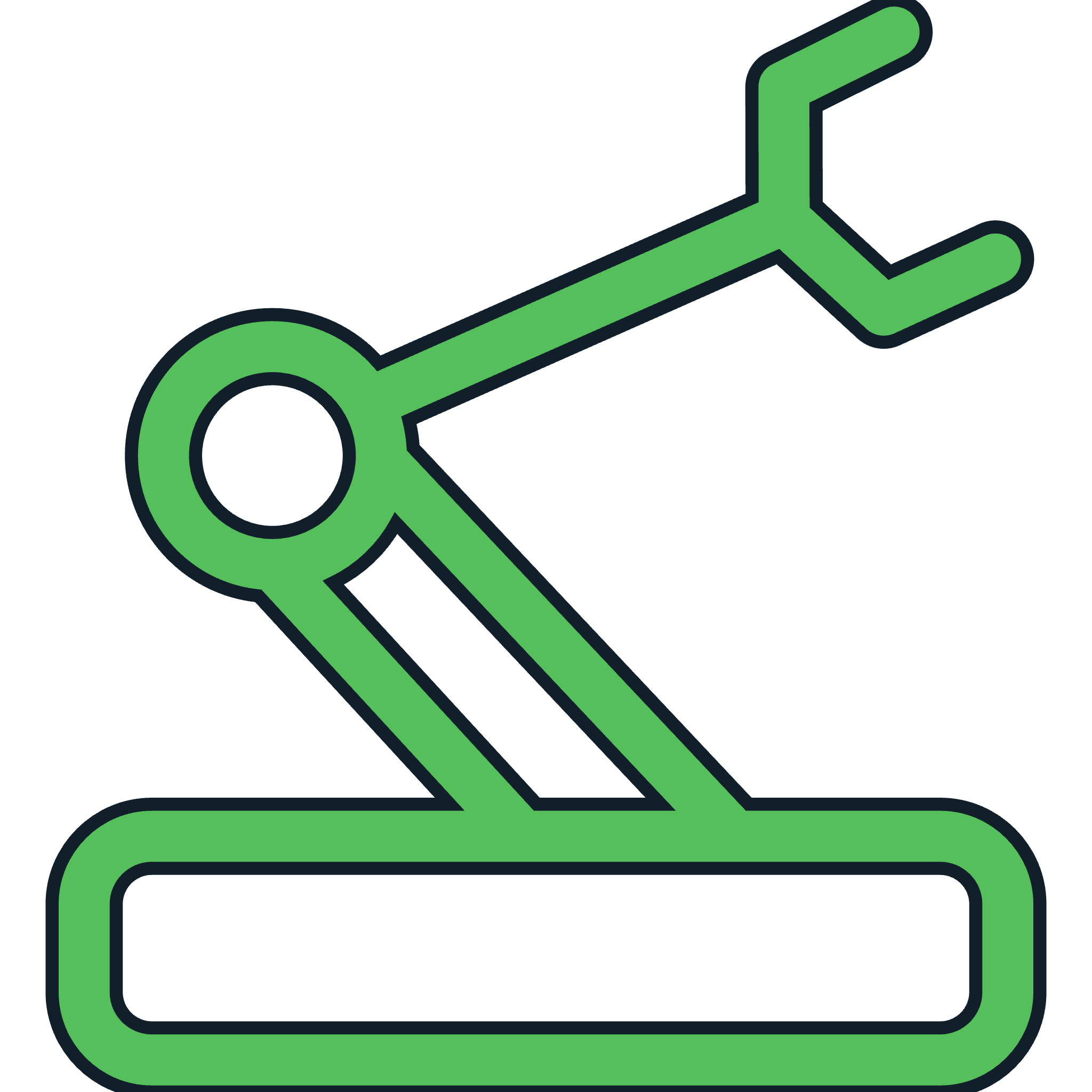 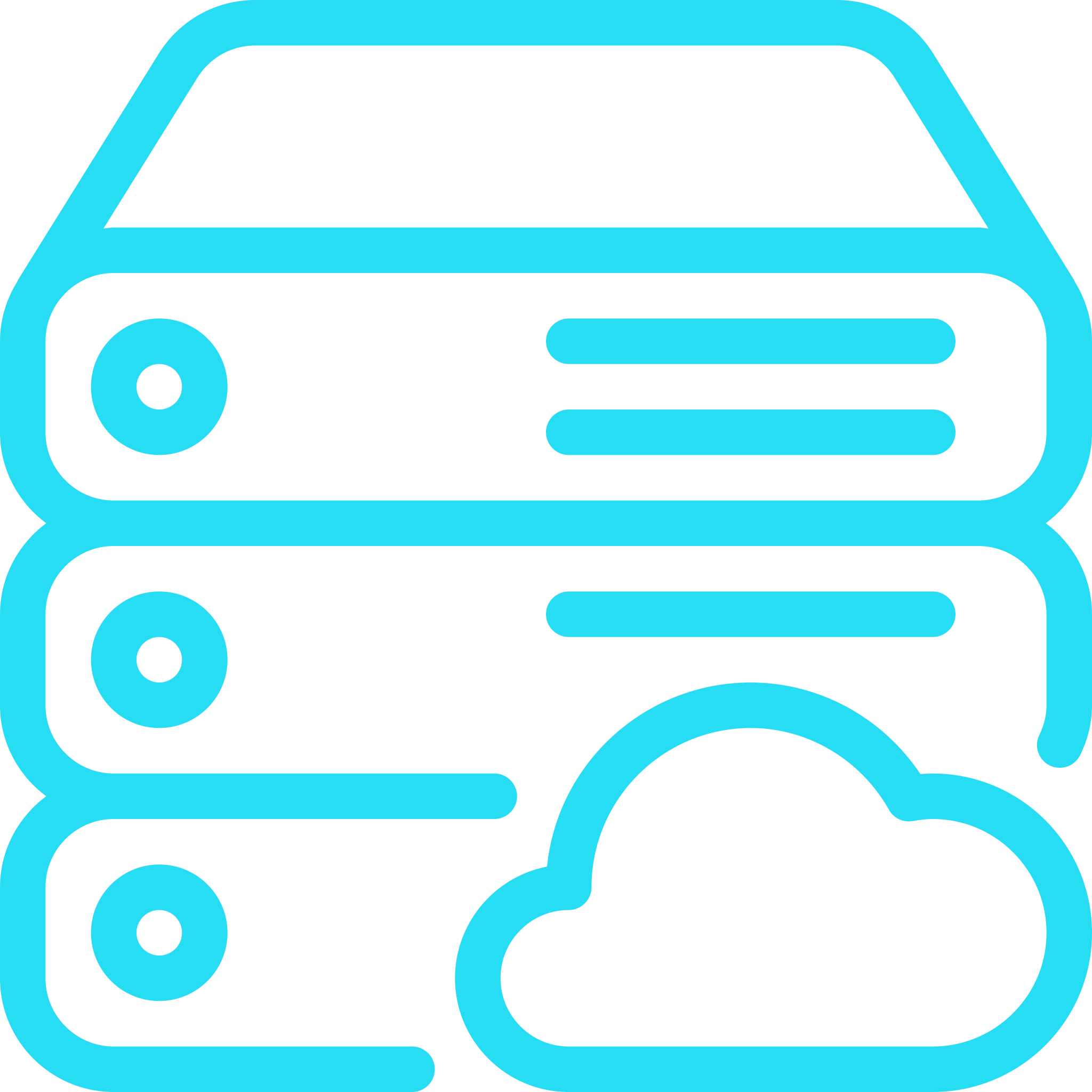 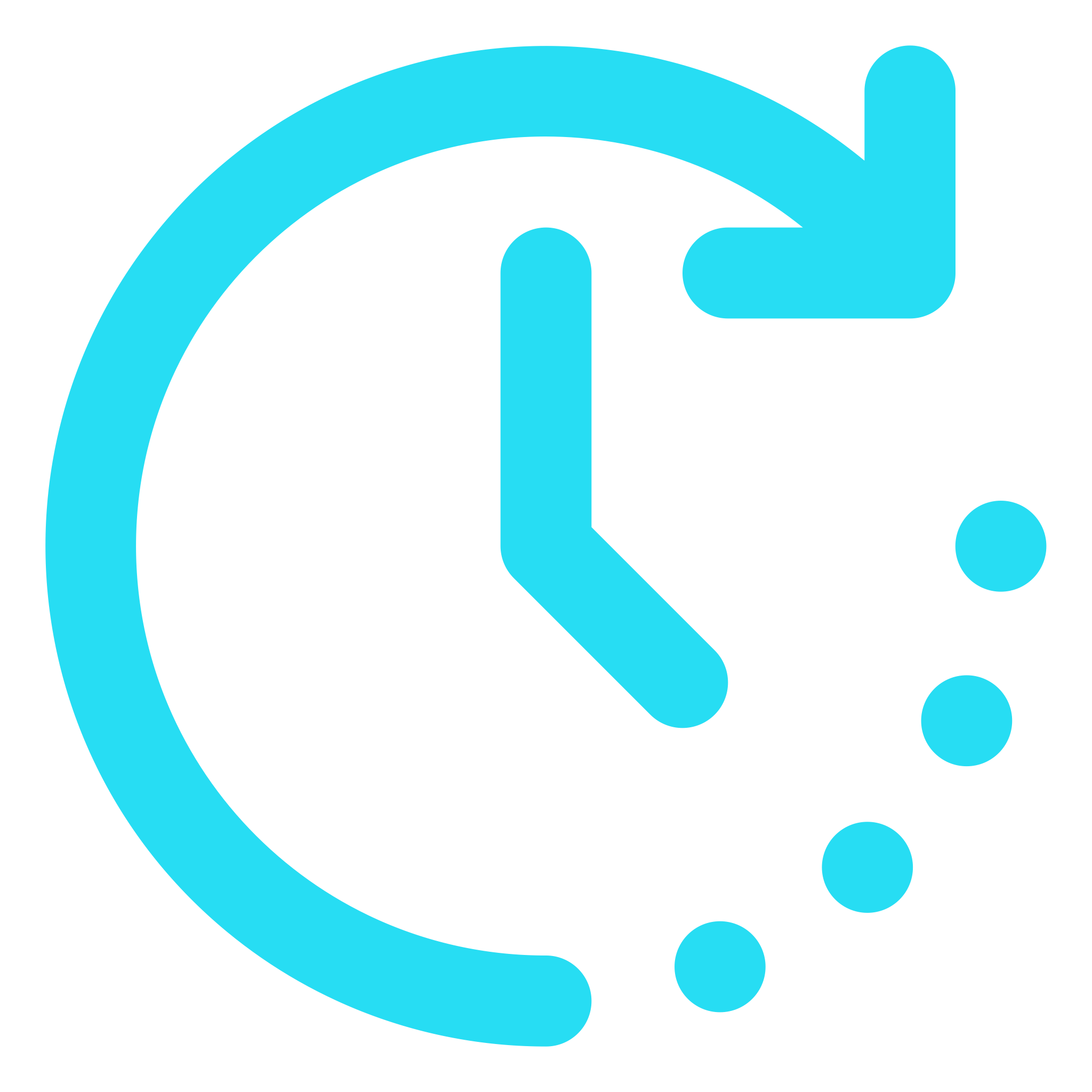 [Speaker Notes: Primero que nada, demos un paso atras en el tiempo.

Recordemos que, en el pasado, la infraestructura se creaba, literalmente, montando un servidor en un rack, cierto?

Esto era una labor de semanas, o meses.]
UI Era
VMWARE
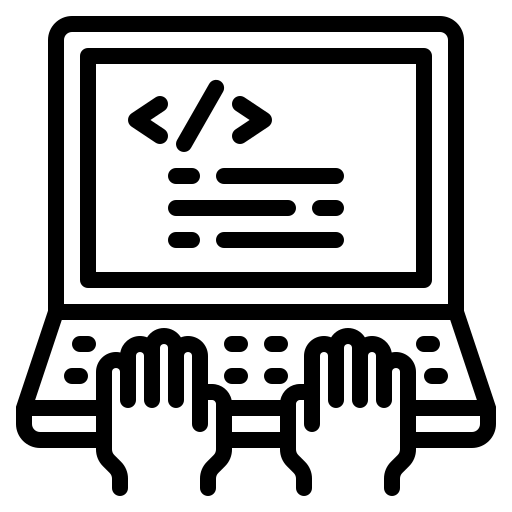 Hacemos click para crear recursos virtualizados
Generalmente son procesos manuales
[Speaker Notes: Mas delante, entramos a la era de la virtualizacion, con sistemas como VM Ware que nos permiten virtualizar varios servidores dentro de un mismo servidor fisico, lo que Alivia la labor de tener un servidor fisico que necesita ser montado.]
Definiendo IaC
nginx.yaml
apiVersion: apps/v1
kind: Deployment
metadata:
  name: nginx-deployment
spec:
  selector:
    matchLabels:
      app: nginx
  replicas: 2 # tells deployment to run 2 pods matching the template
  template:
    metadata:
      labels:
        app: nginx
    spec:
      containers:
      - name: nginx
        image: nginx:1.14.2
        ports:
      - containerPort: 80
$ kubectl apply –f nginx.yaml
deployment.apps/nginx-deployment created
[Speaker Notes: Despues, entramos a la era de la infraestructura como codigo, cierto? Una practica mas moderna que nos ayuda a utilizer algun lenguaje declarativo, como yaml, o HCL de hashicorp para definir aspectos de nuestra infraestructura en una sintaxis declarativa, y donde Podemos de esta manera usar un software que interpreta nuestra sintaxis y se encarga de crear la infraestructura que definimos en ella.

En este ejemplo, tengo un yaml de Kubernetes que pretende desplegar una aplicacion de un servidor nginx, donde establezco que deseo tener “dos replicas” identicas de este despliegue.


La parte donde menciono lo ”declarativo” es de suma importancia, y quiero que recuerden eso por que vamos a Volver a ello mas delante, ya que es de las Piedras Angulares de GitOps, ok? Bueno, continuando.]
Defininendo IaC
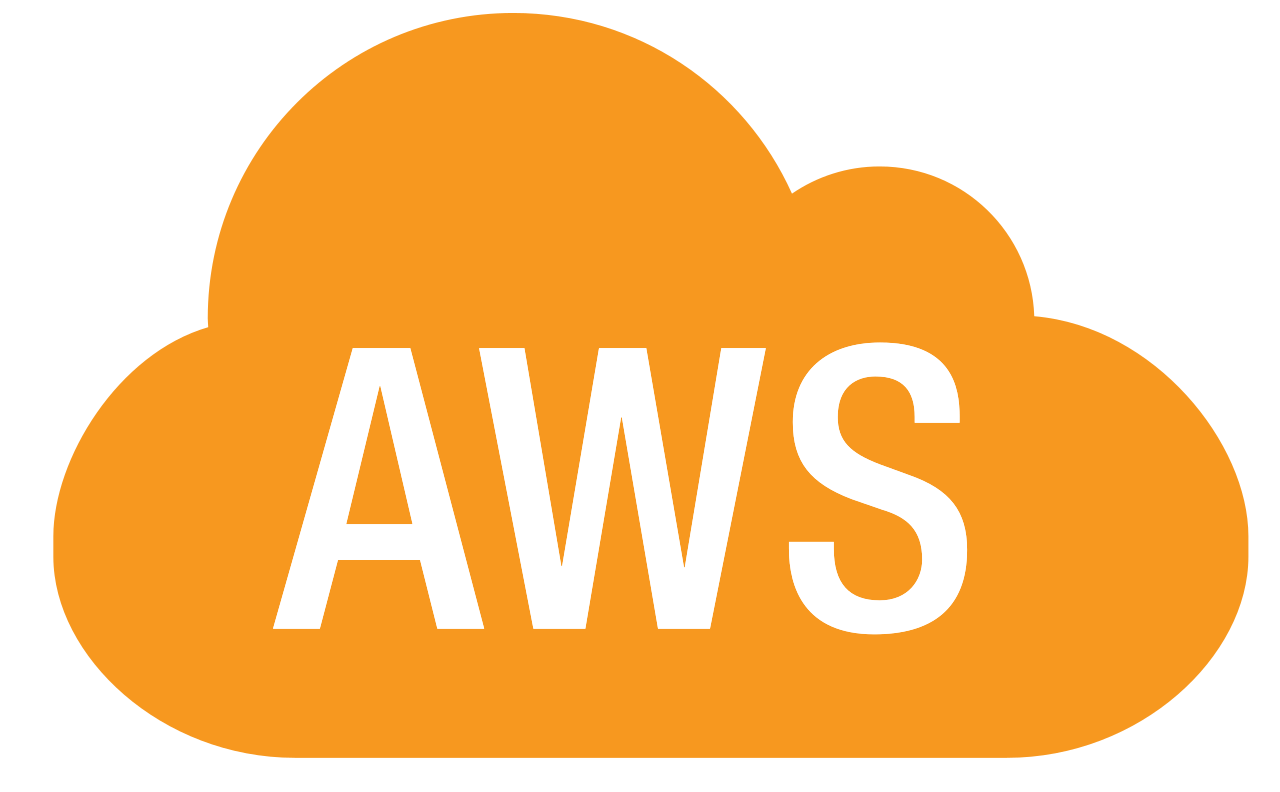 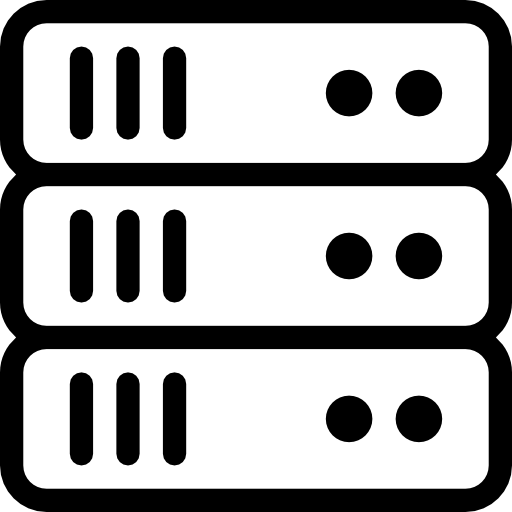 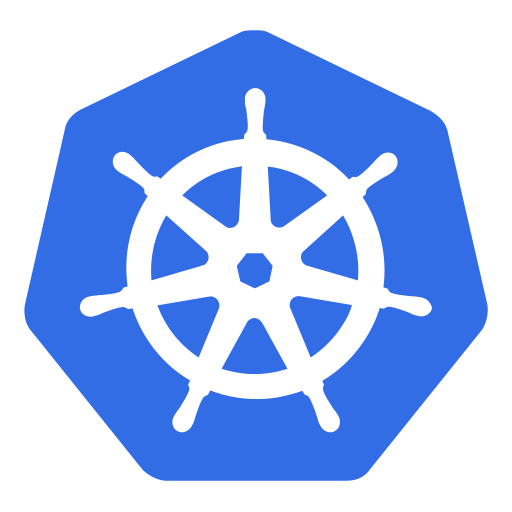 Kubectl apply
Terraform apply
Ansible playbook
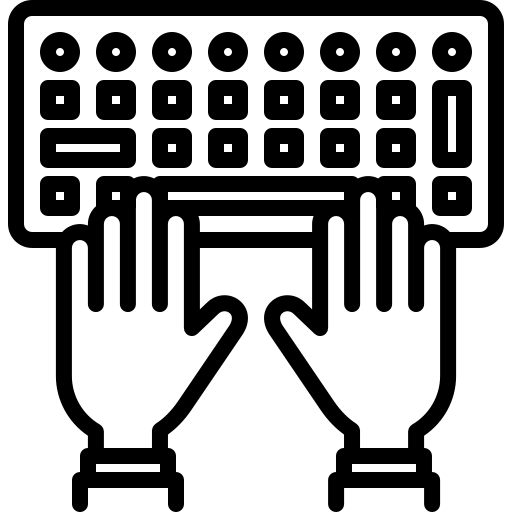 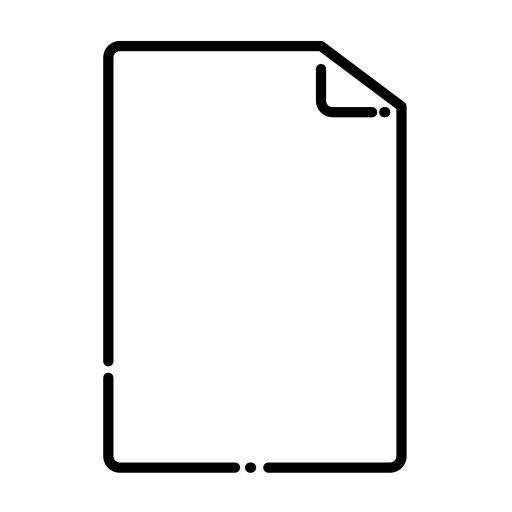 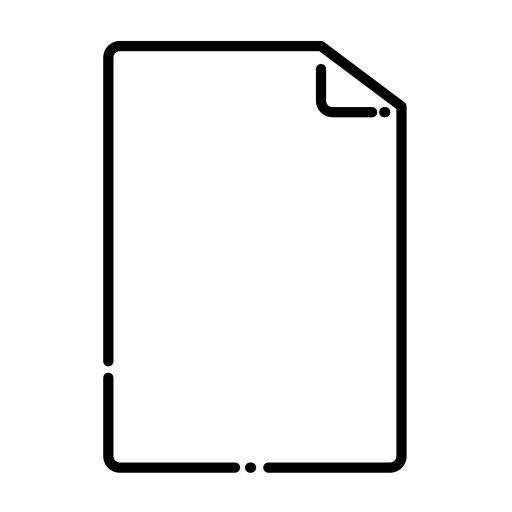 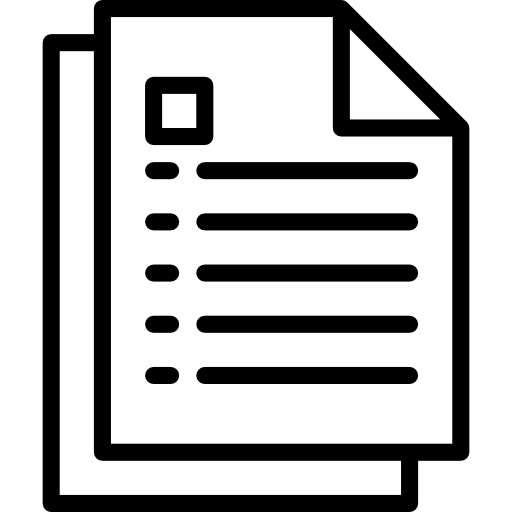 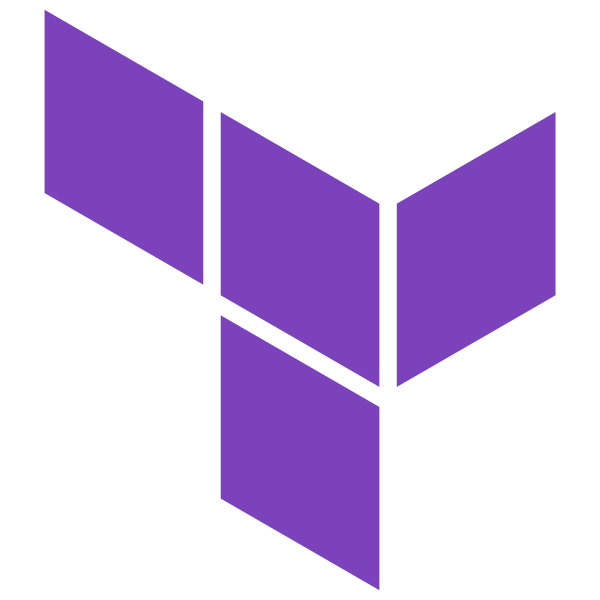 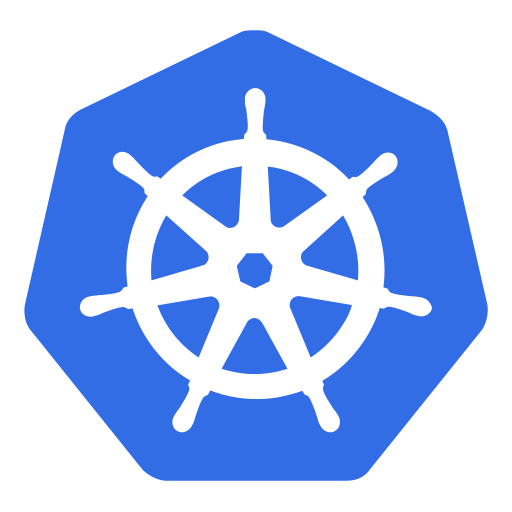 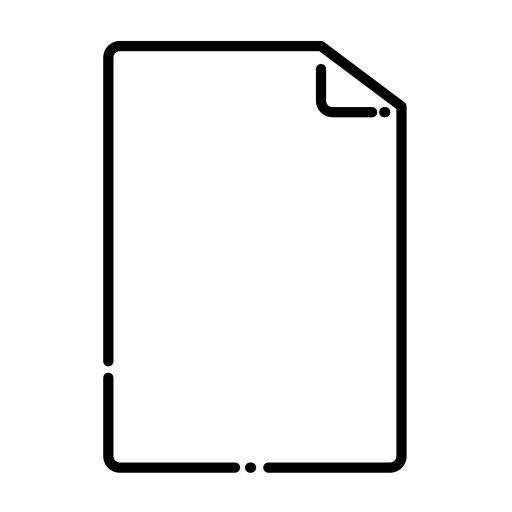 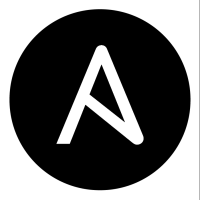 [Speaker Notes: En esta practica, entonces, tenemos un archivo de configuracion, usamos una linea de comandos donde aplicamos nuestros cambios, y entonces la infraestructura que establecemos como el “estado deseado” , se crea, reconciliando asi lo que definimos en el codigo, con lo que existe en el mundo real.]
GitOps vs IaC
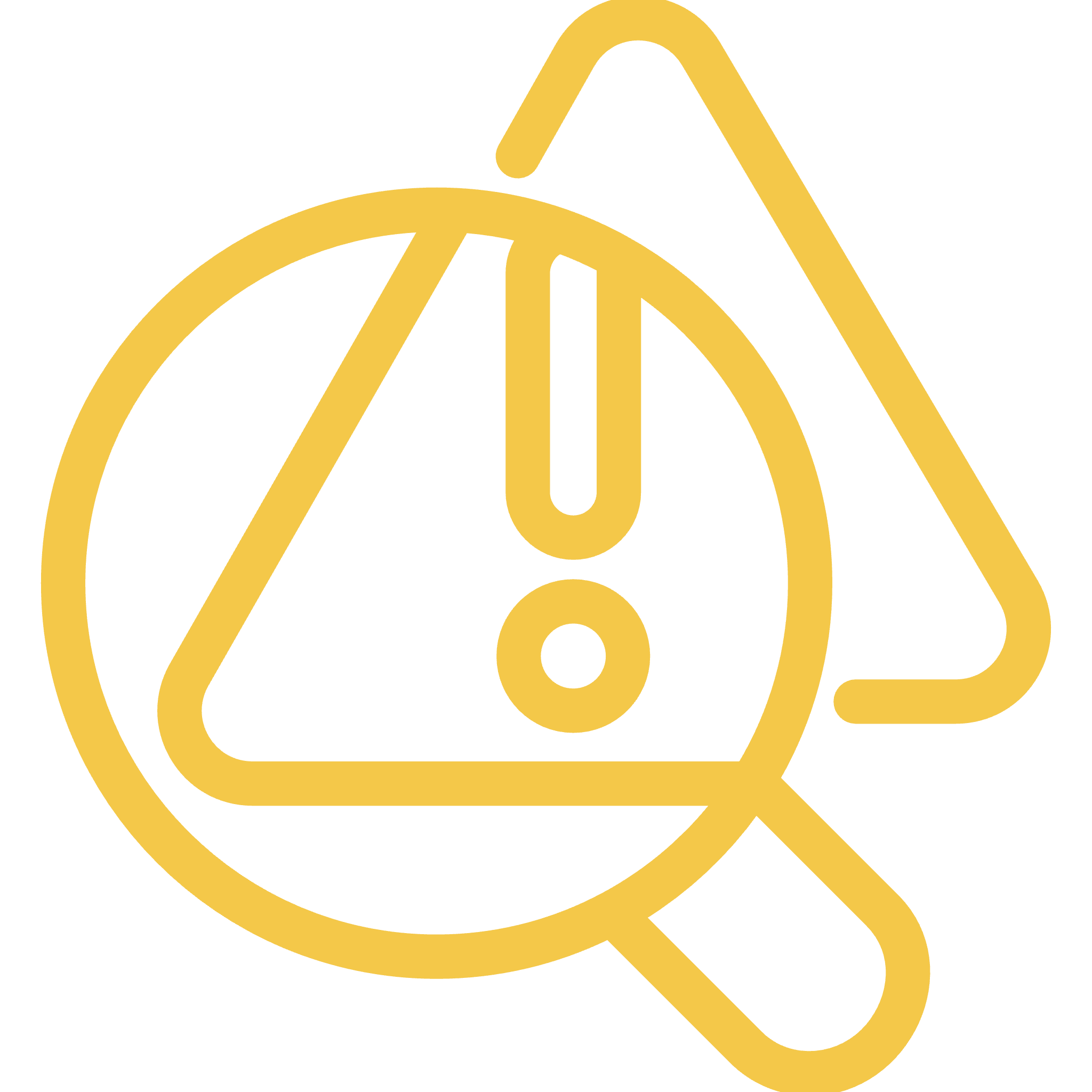 y así es como GitOps es fundamentalmente diferente
[Speaker Notes: Y esto,  es como GitOps es Fundamentalmente Diferente…]
GitOps vs IaC
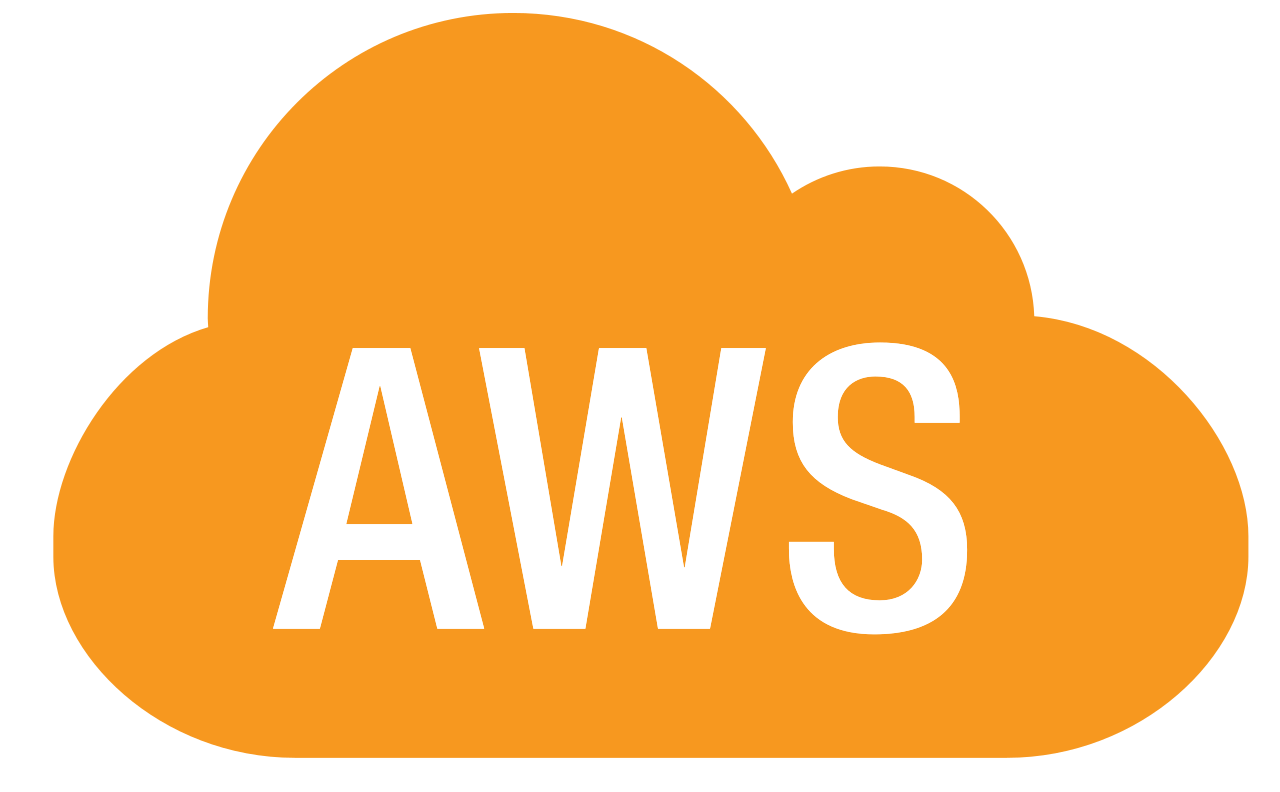 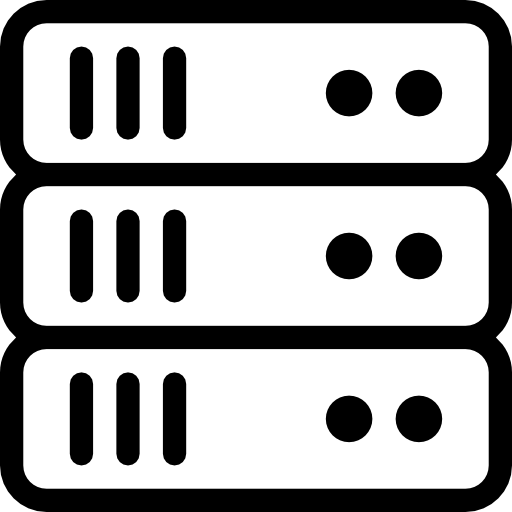 Estado deseado
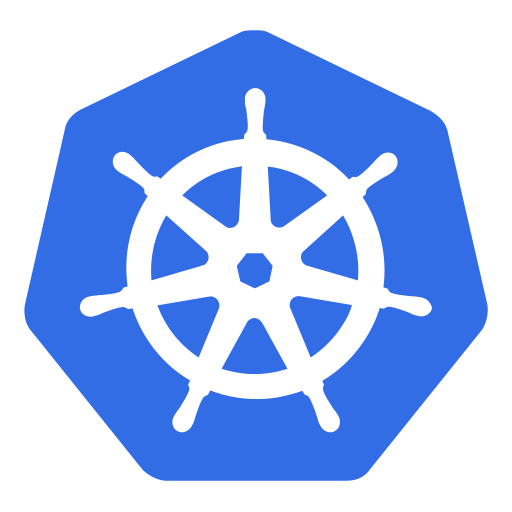 Estado  actual
Kubectl apply
Terraform apply
Ansible playbook
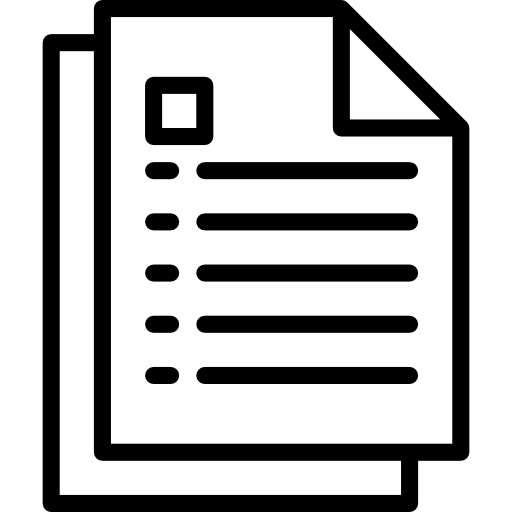 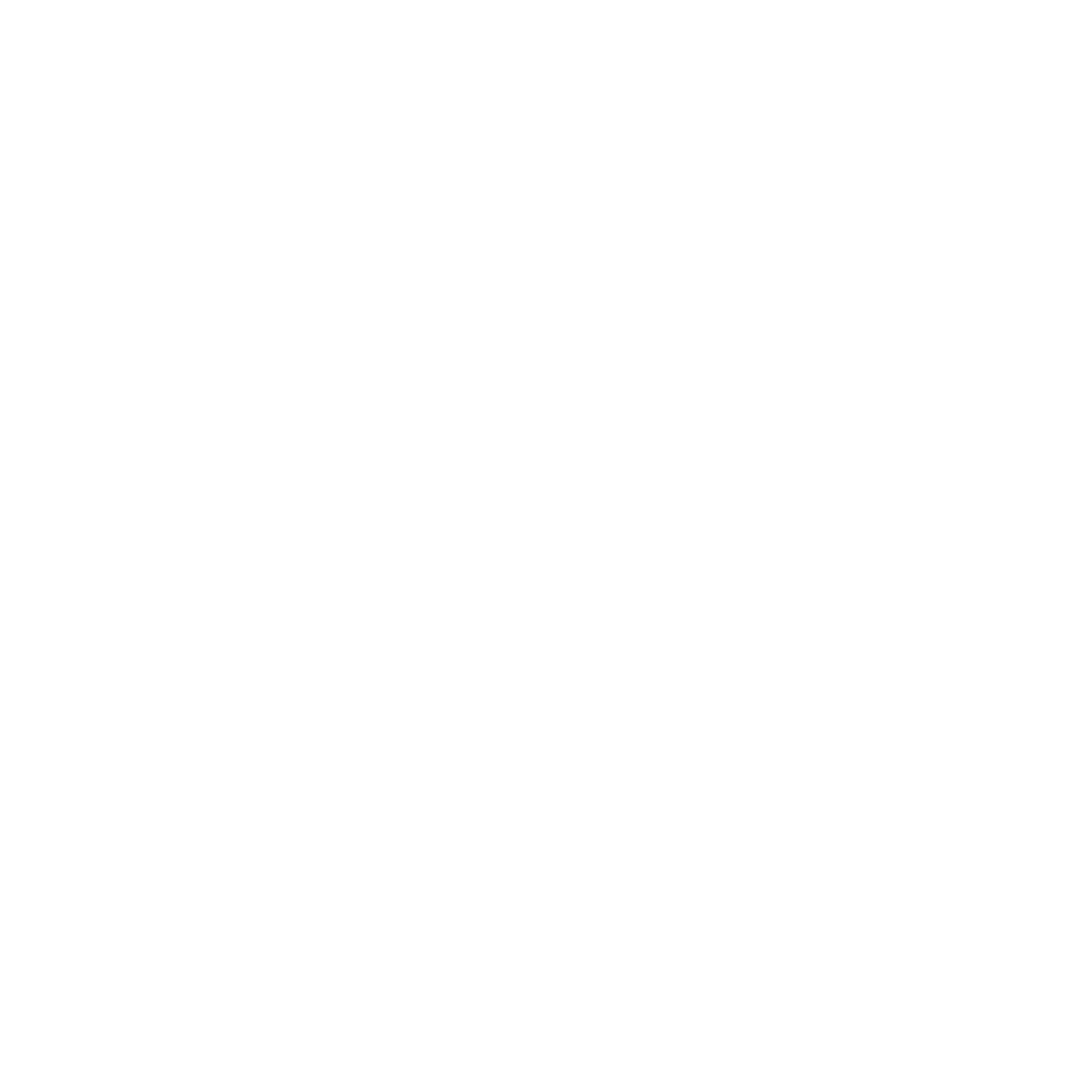 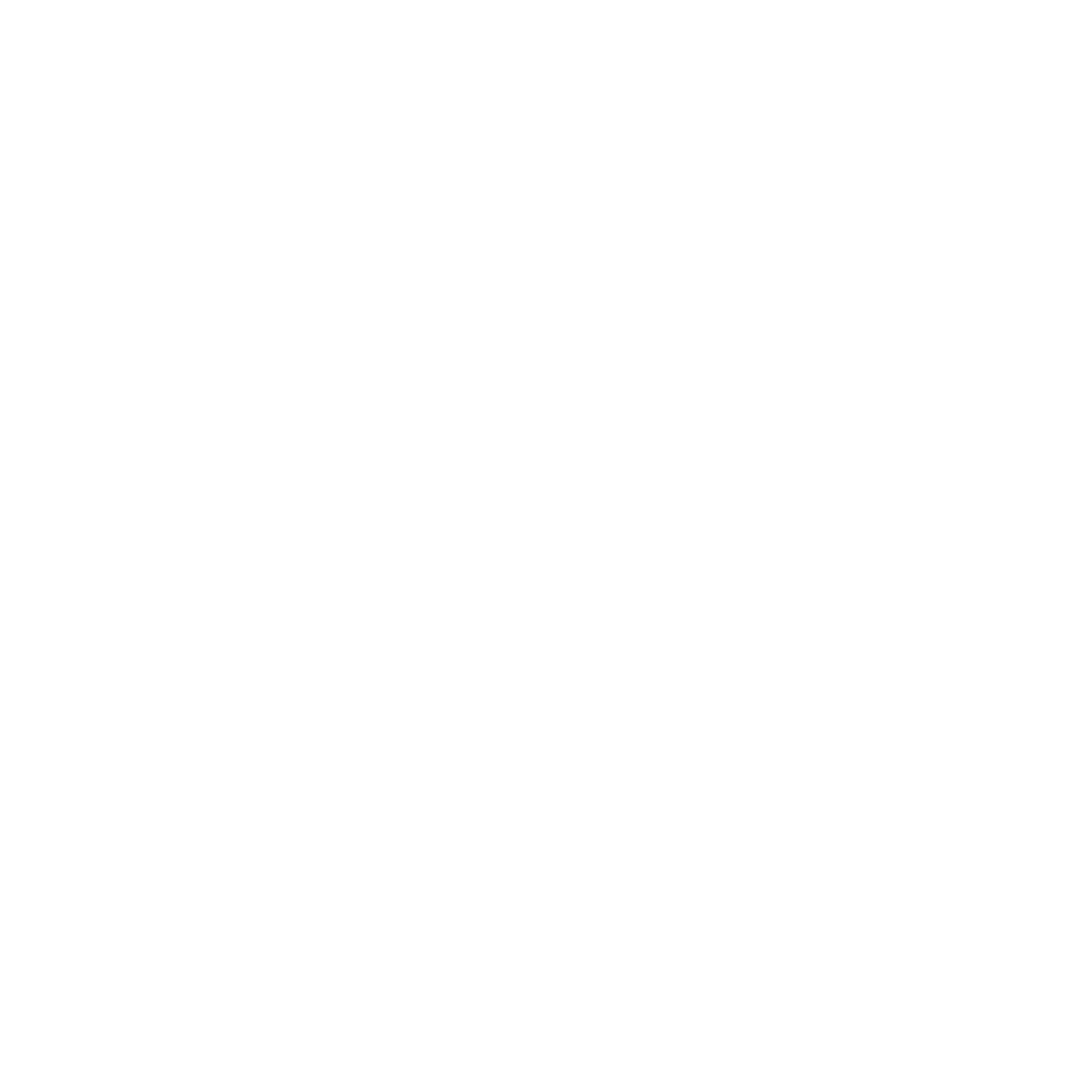 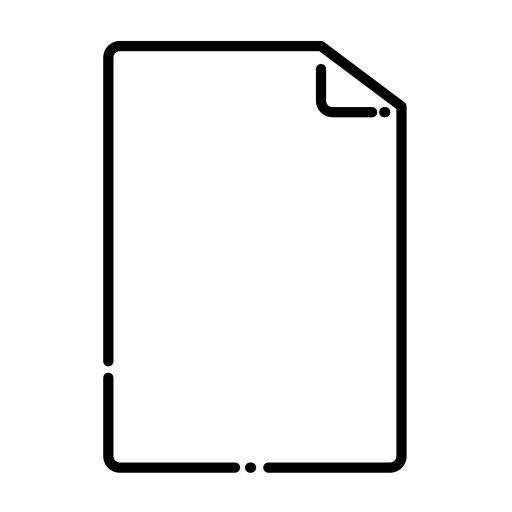 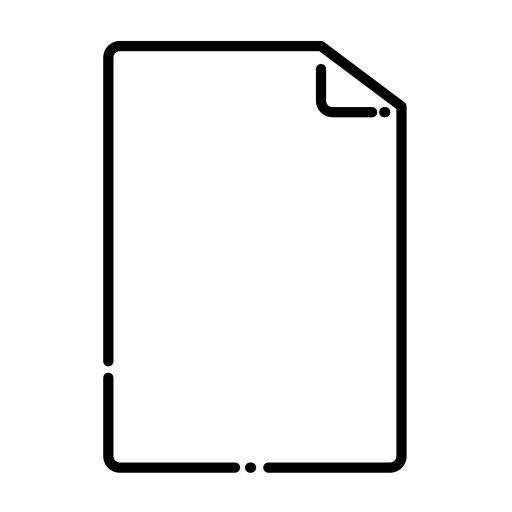 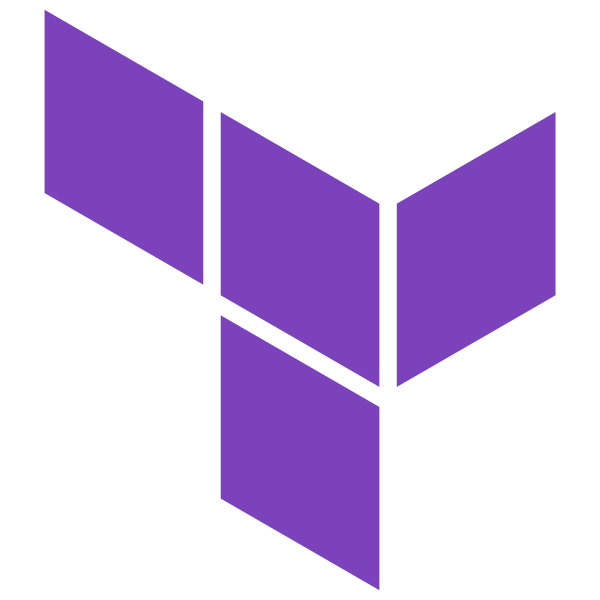 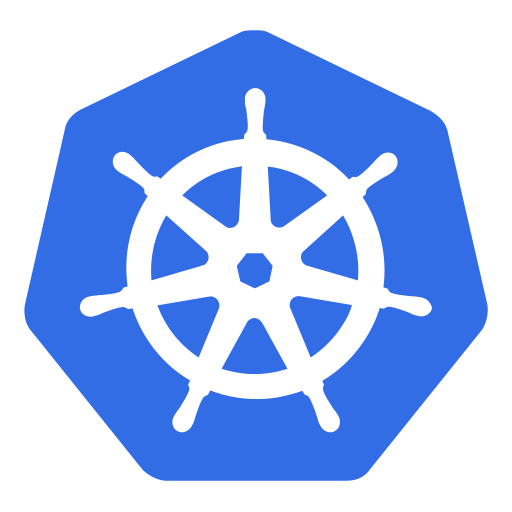 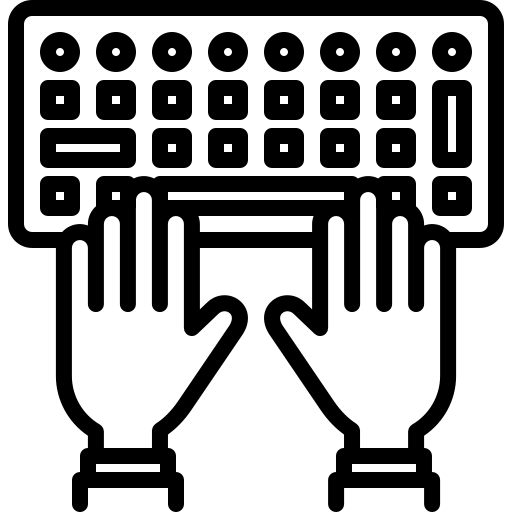 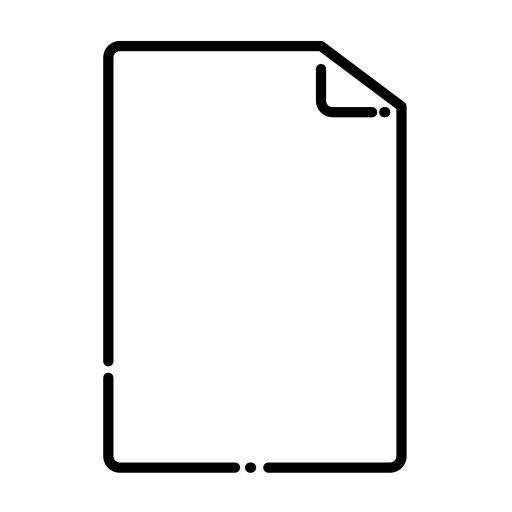 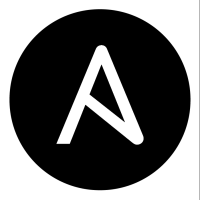 [Speaker Notes: Veran, en GitOps, generalmente no tendriamos por que estar haciendo cambios  a la infraestructura directamente desde nuestra terminal usando comandos como terraform apply o kubectl apply.]
Mientras que en la IaC traidicional:
Empujamos los cambios a Git como último paso
En su lugar, querriamos un porceso para sincronizar el estado deseado y el estado acutal de manera automatizada
[Speaker Notes: Si se ponen a pensar, en este modelo comun, generalmente hacemos el cambio a la infraestructura, Y LUEGO DESPUES, una vez aplicados los cambios, los ponemos en git a posteriori.]
GitOps Work Flow
Main branch
CD pipeline
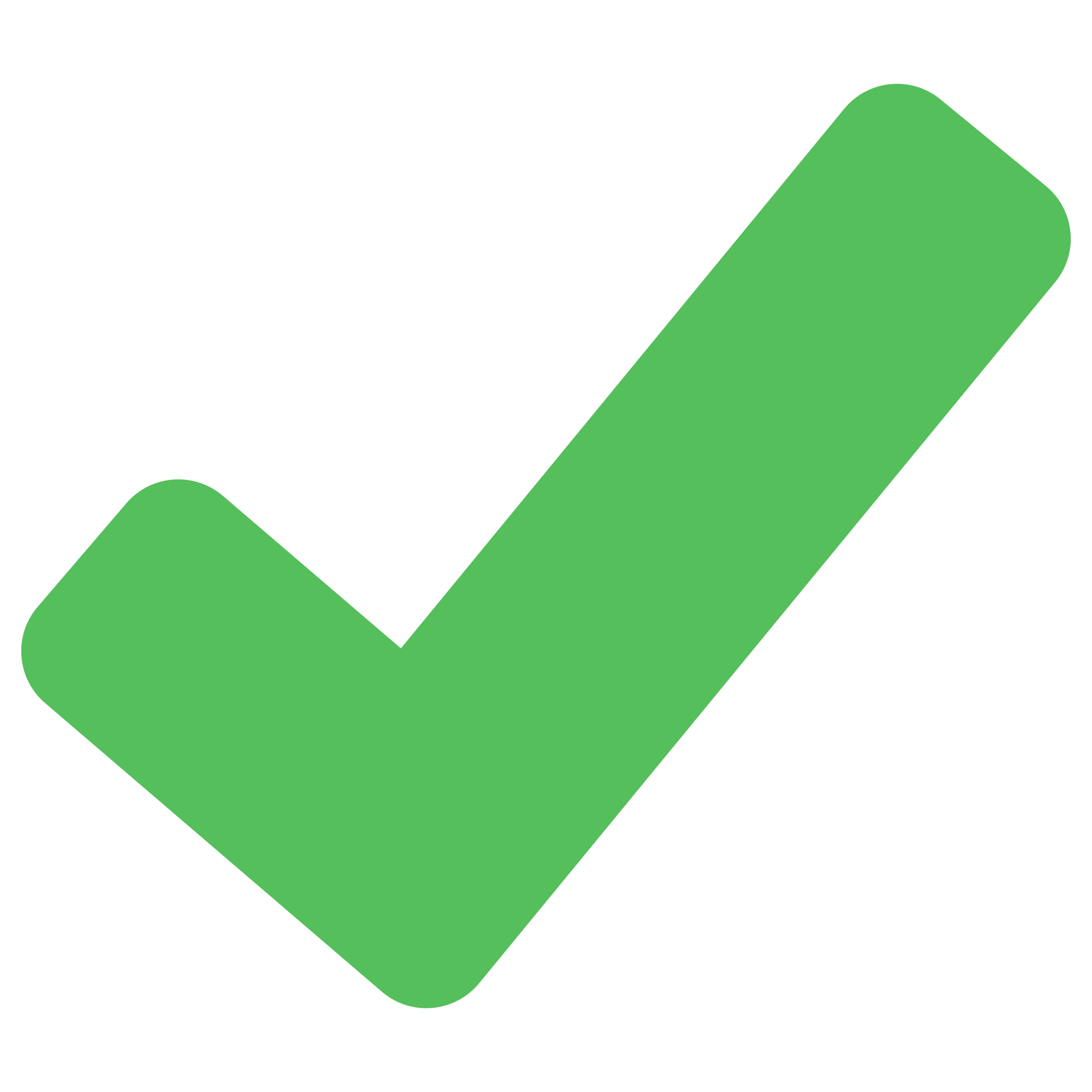 1) Correr CI pipeline
Deployed to environment
2) Alguien aprueba los cambios
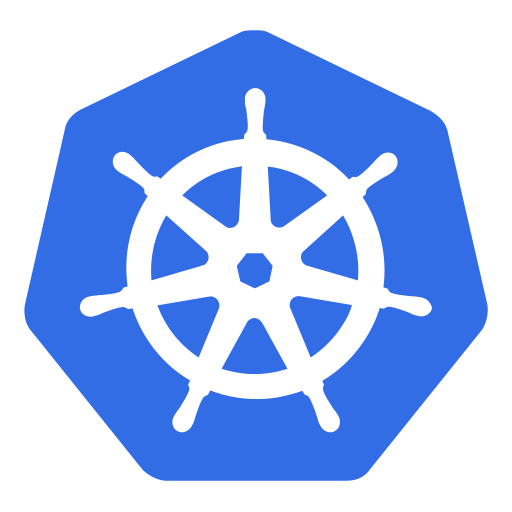 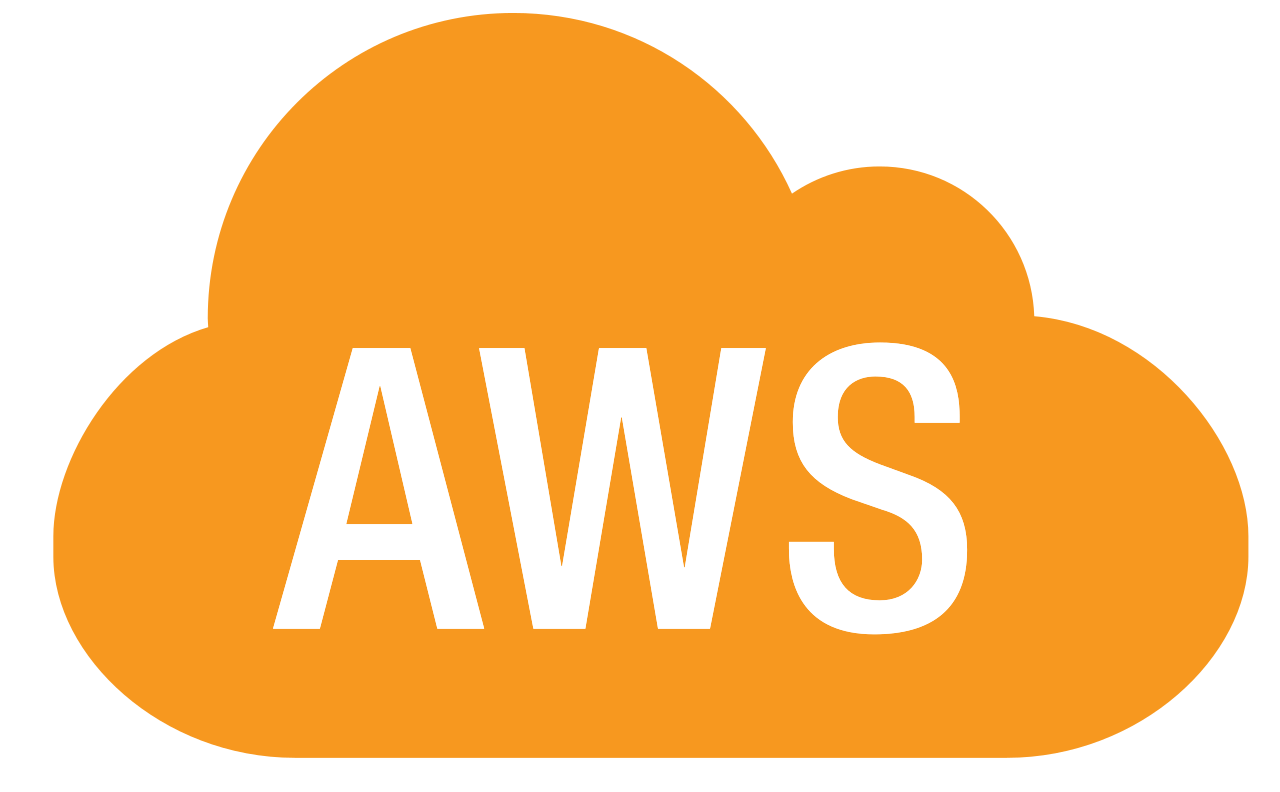 3) Se establecen cambios por branch a ambiente
[Speaker Notes: En GitOps, querriamos idealmente que los cambios PRIMERO lleguen a un repositorio de git, donde, una vez realizados los cambios, se correra un pipeline con la idea de que se apliquen los cambios a la infraestructura automaticamente, y con esto, establecemos todo un marco de trabajo por delante, por ejemplo, todo el tema del branching strategy, scripts automatizados en la fase de continous integration y continous delivery para ver reflejados los cambios de manera repetible, constante y sin la necesidad de que un humano teclee dichos cambios.]
GitOps
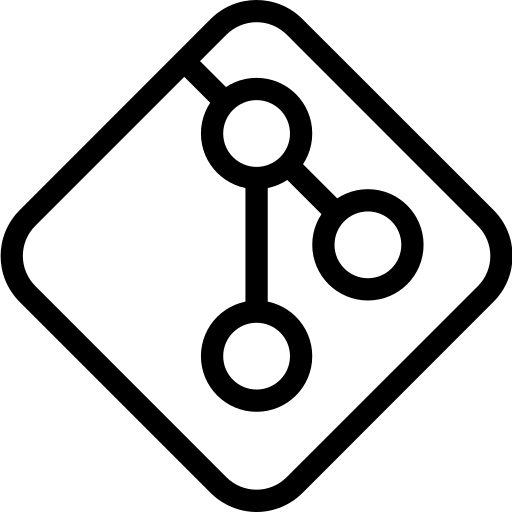 Qué es GitOps?
Qué problema intenta resolver GitOps?
Estrategias para adoptar GitOps en una organizacion
[Speaker Notes: Entonces, en esta charla vamos a definer lo siguiente

Que es GitOps

Que problema intenta resolver

Y luego veremos algunas estrategias para adopter esta practica de una manera Moderna y agnostica.]
GitOps
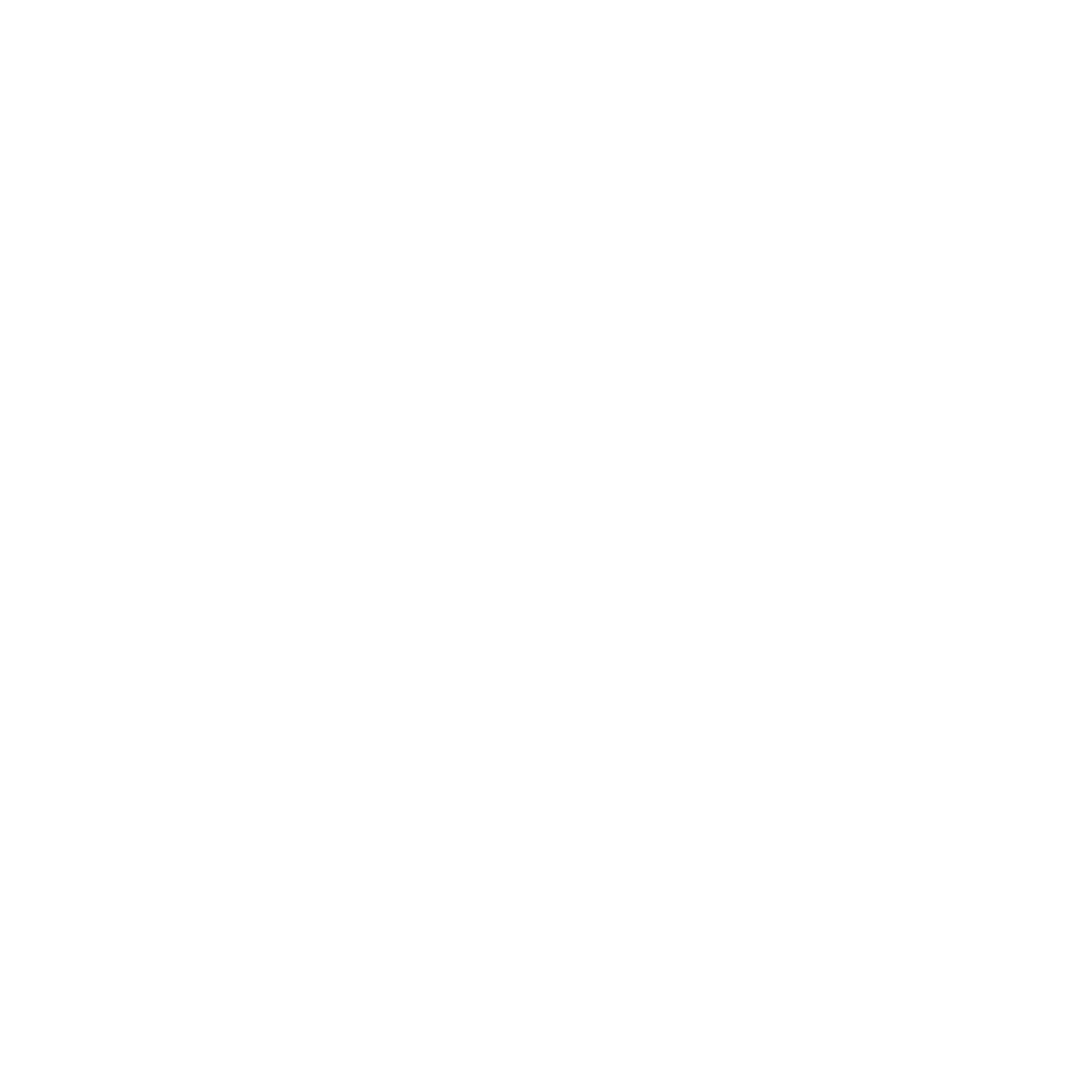 Qué es GitOps?
[Speaker Notes: Okay, comenzando, acabamos de definer brevemente que GitOps es una serie de practicas que proponen utilizar un Sistema de versionamiento para que se disparen los cambios procesos automatizados que interpreten nuestros cambios en los archivos declarativos de infraestructura,]
GitOps Work Flow
Main branch
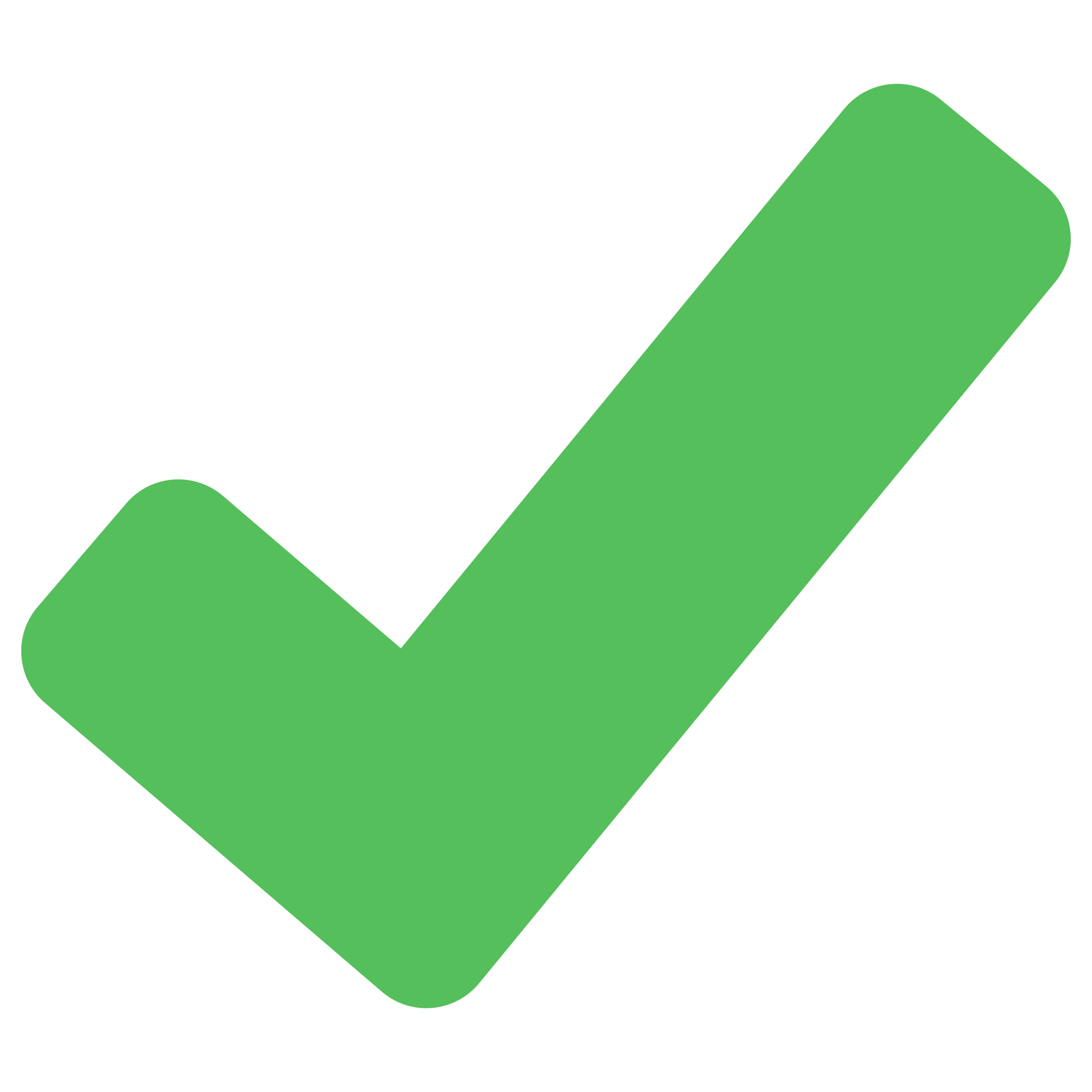 CD pipeline
More transparent
Automatic changes
Quality laC
[Speaker Notes: Dicho a groso modo, GitOps es una practica que establece como lineamiento principal el utilizar cualquier versionador de sistemas, como Git (Github, GitLab, BitBucket, o inclusive SVN, el que se les ocurra) como la fuente de verdad, desde donde van a correr procesos automatizados que sincronizan nuestra declaracion de infra en git, conocido como “el estado deseado” de nuestra infraestructura, con el estado actual.]
GitOps
Las atualizaciones de infraestructura no estan automatizadas
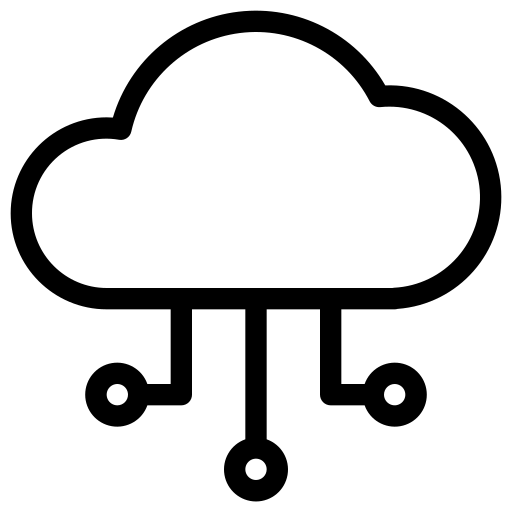 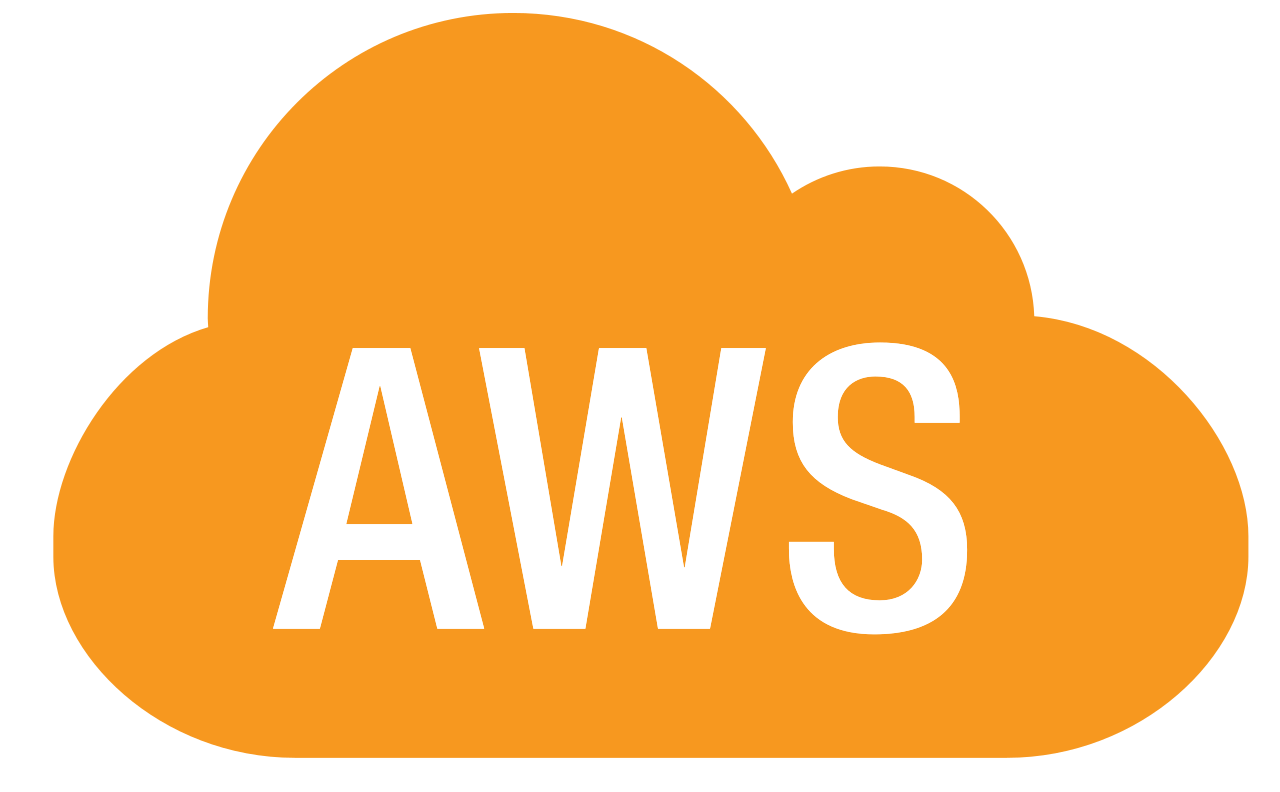 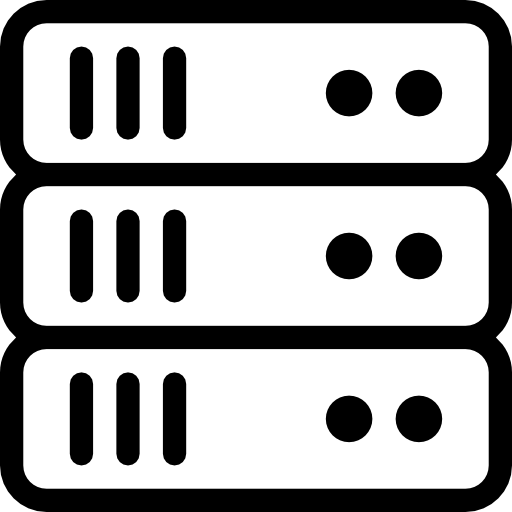 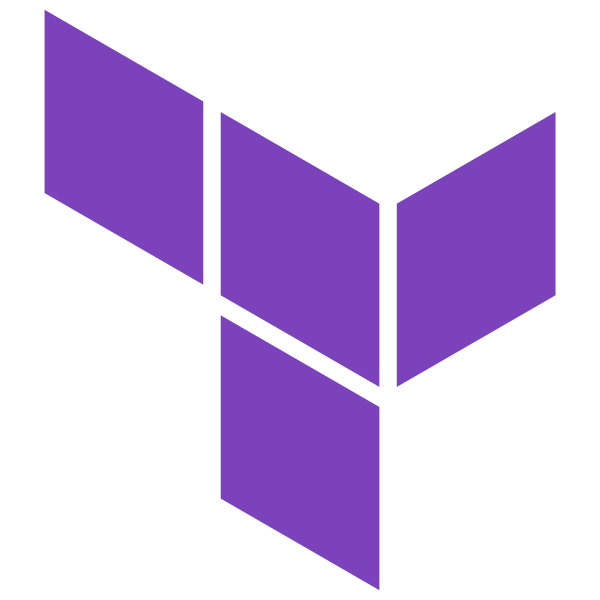 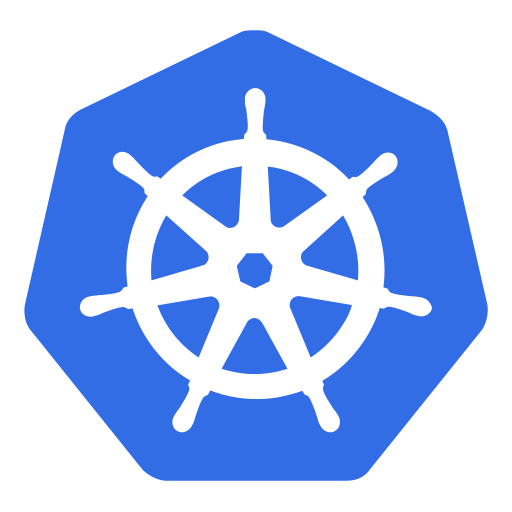 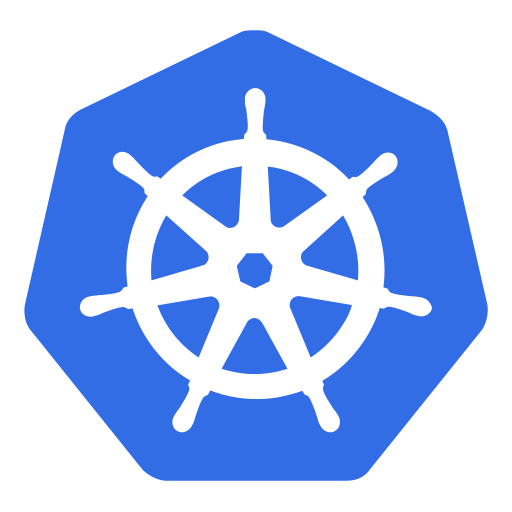 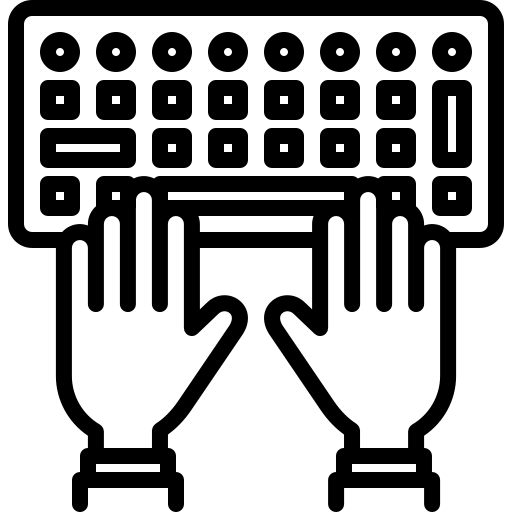 Kubectl apply
Terraform apply
[Speaker Notes: Esto significa, ya no mas kubectl apply o terraform apply desde la linea de comandos, en la laptop personal de cada uno.]
GitOps
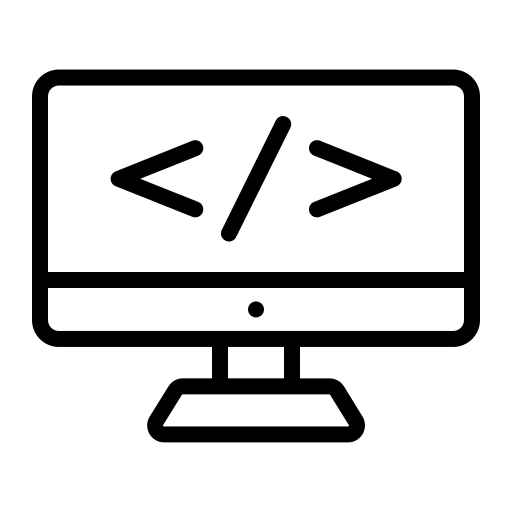 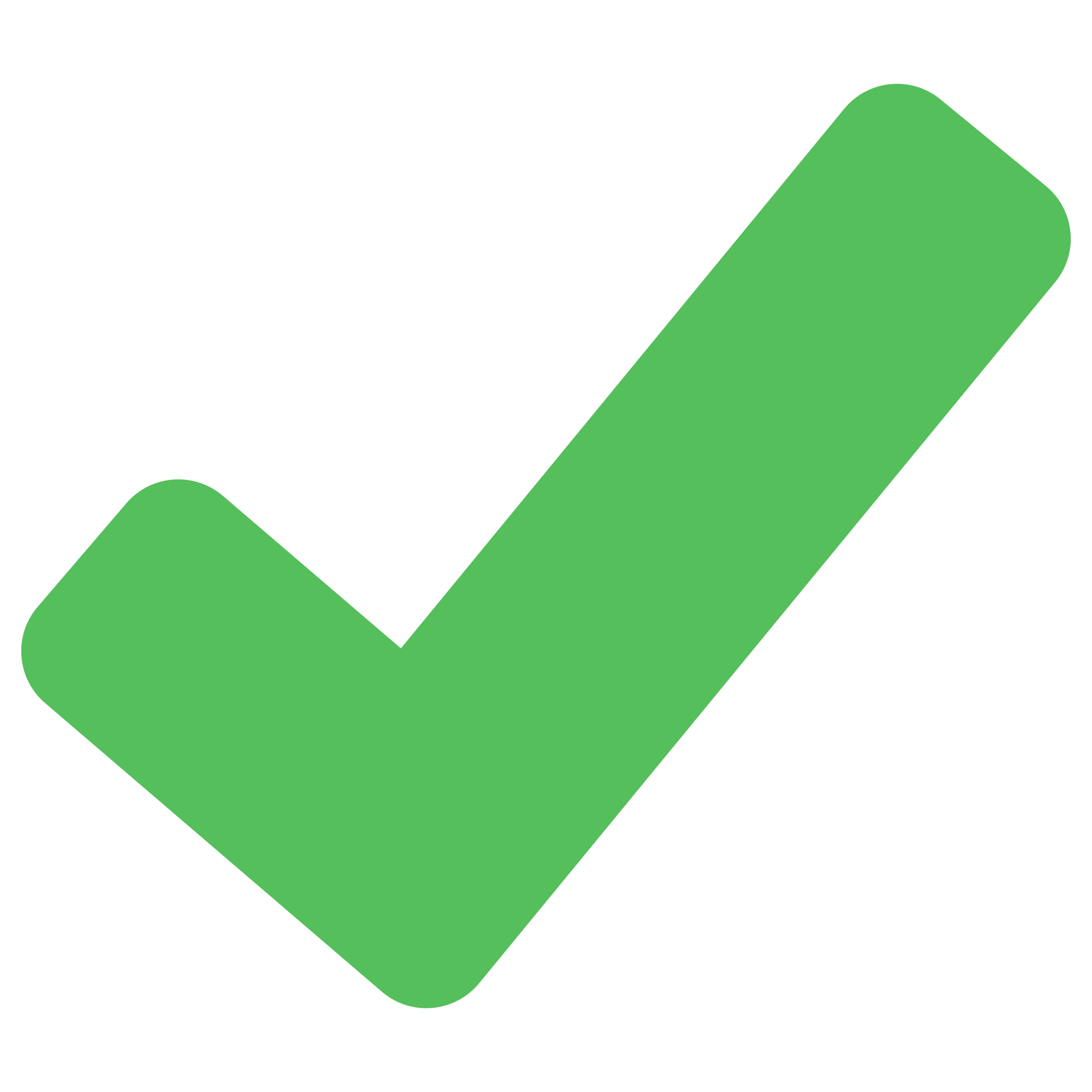 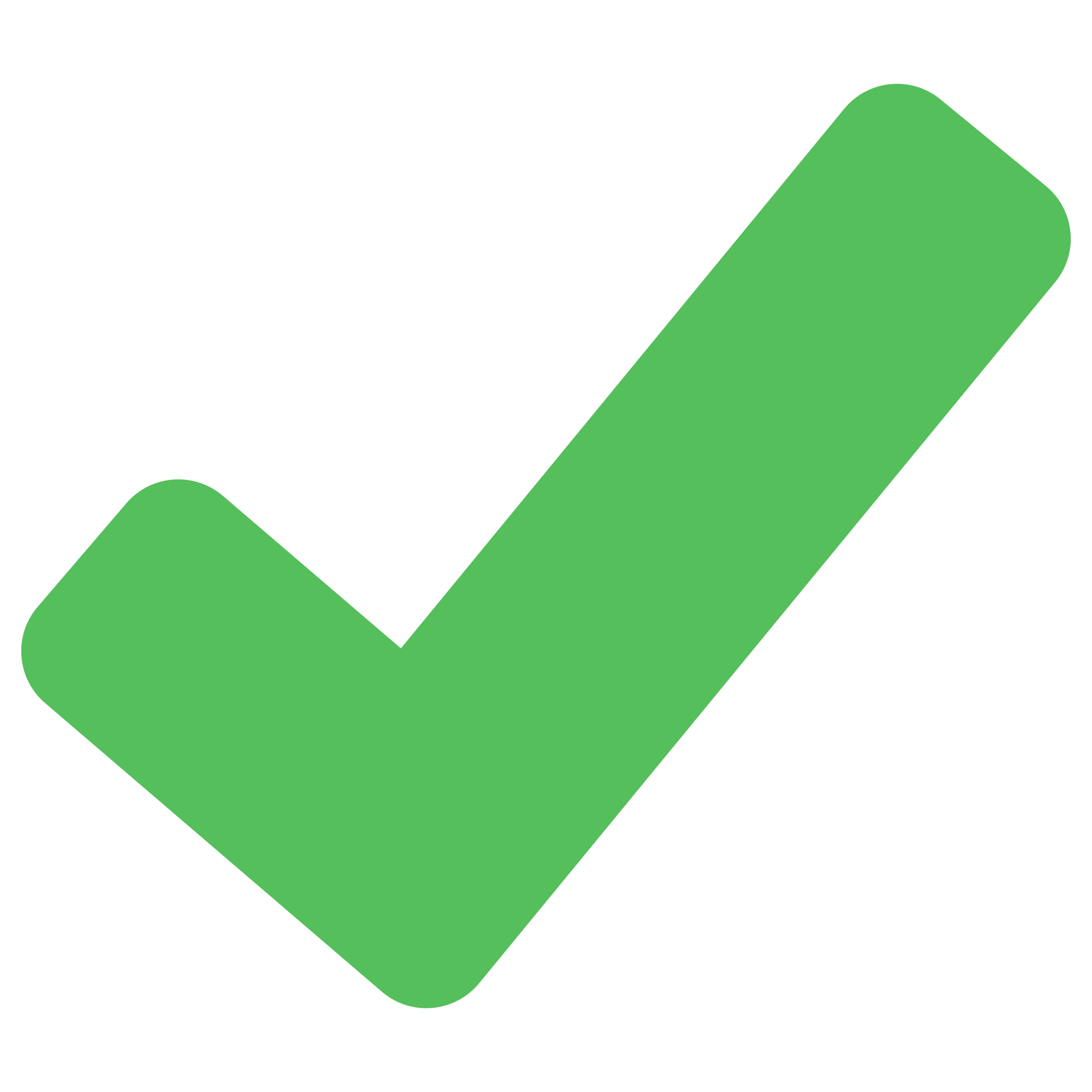 Control de versiones
Pull/Merge requests (con revisiones de código)
CI/CD (con pruebas automatizadas)
Liberaciones más frecuentes
Menos incidentes/retrocesos después de las liberaciones
Mejor estabilidad del software
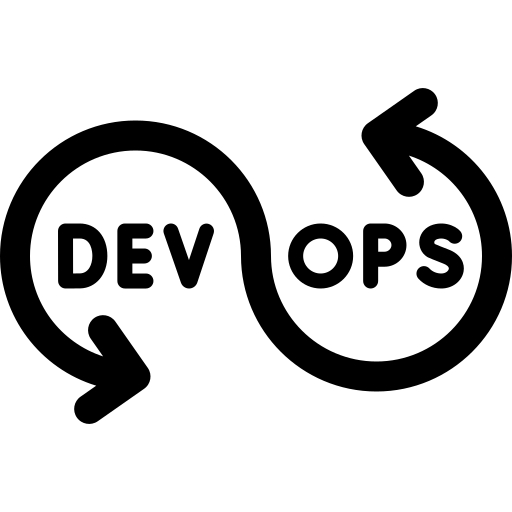 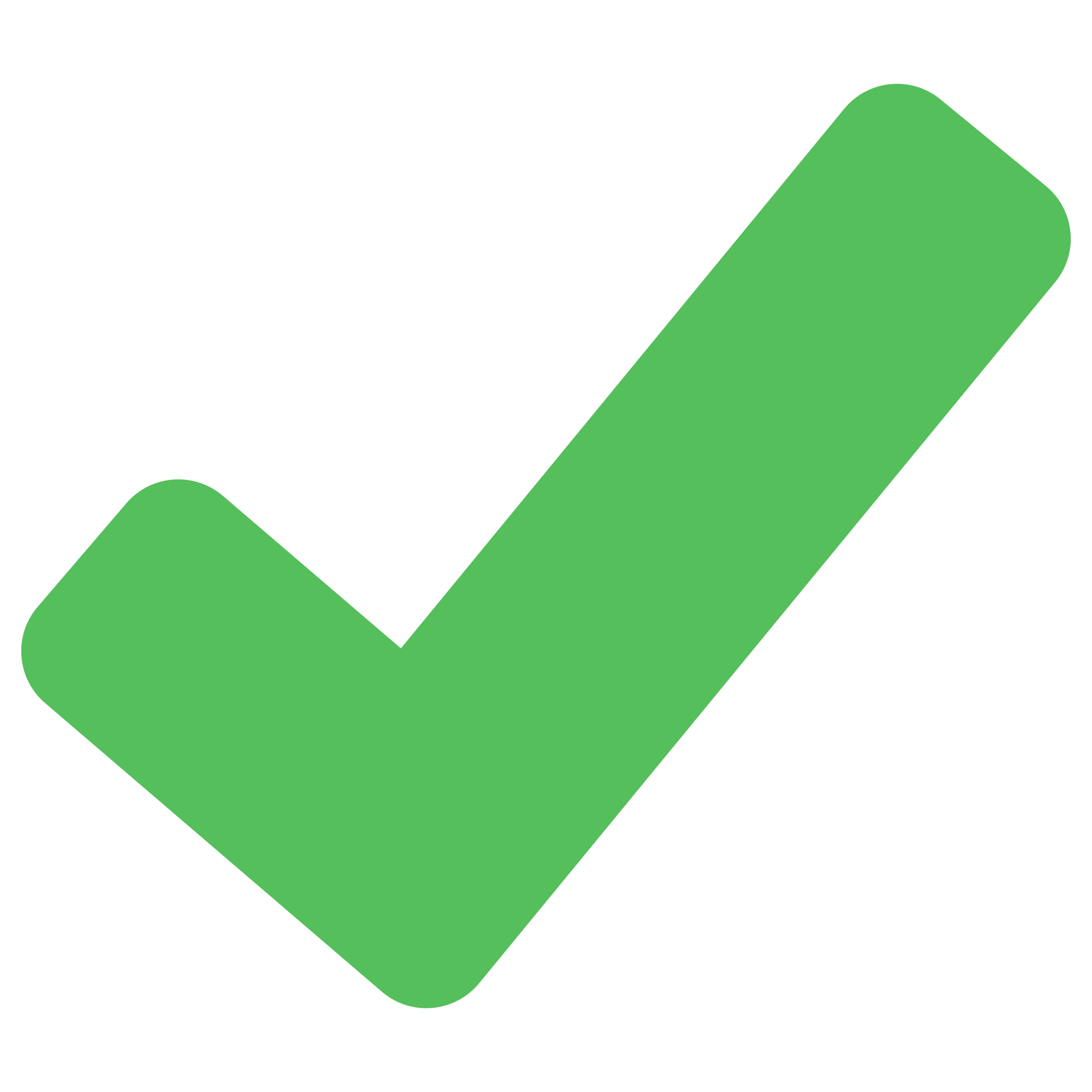 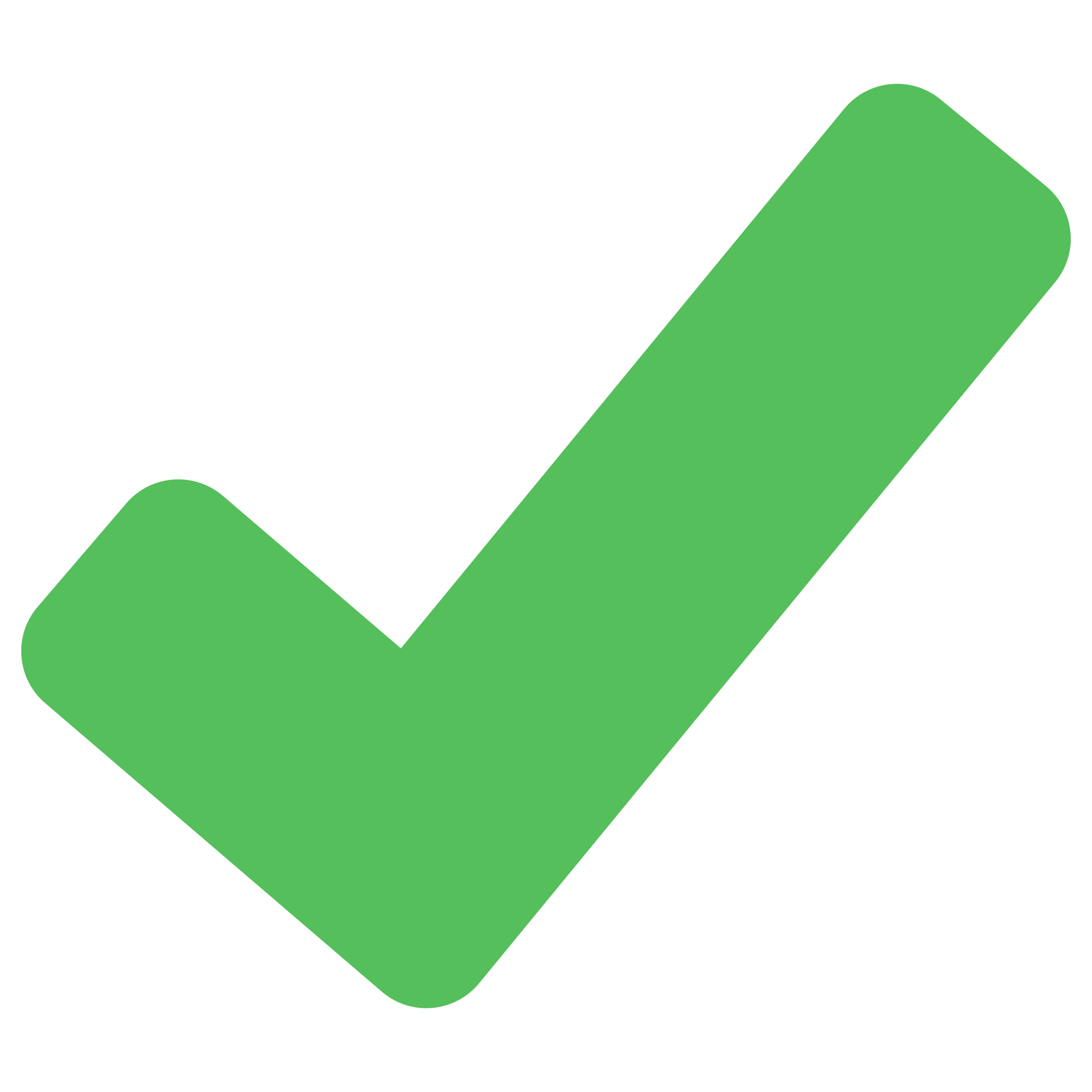 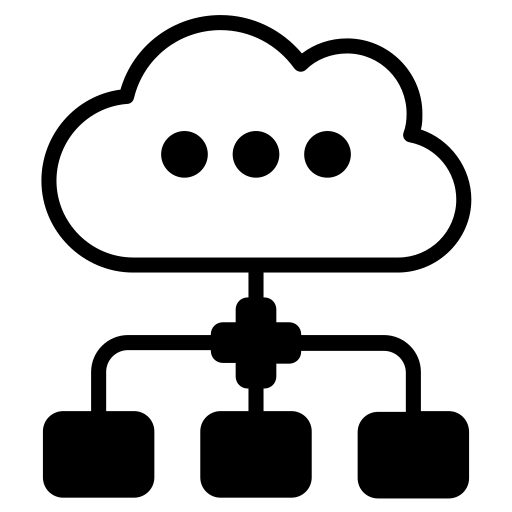 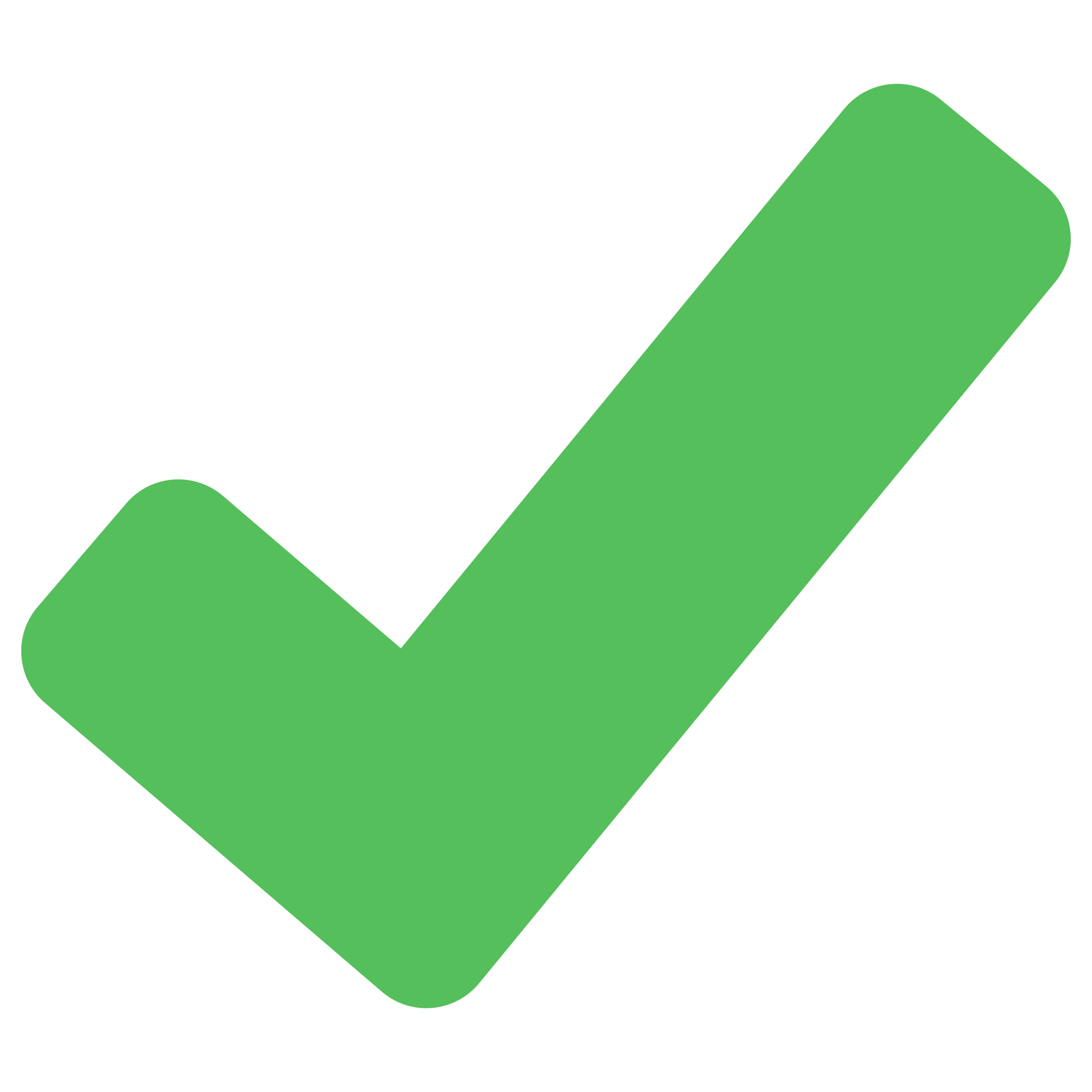 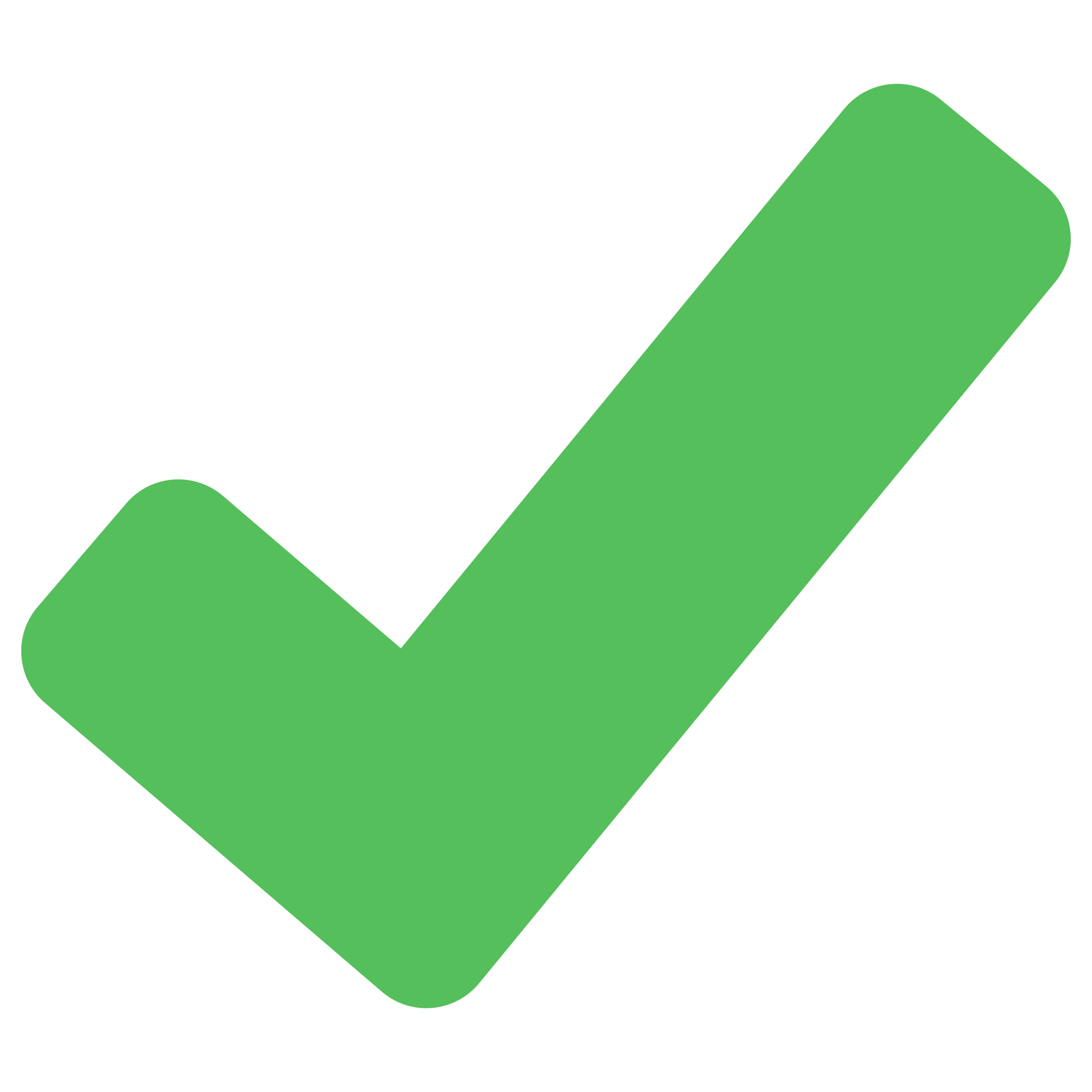 [Speaker Notes: En GitOps, priorizamos el tomar ventaja de practicas como el usar un control de versiones con un branching strategy establecido, donde los cambios al branch principal se realizan solamente despues de la aprobacion de otro miembro del equipo, y donde colocamos pipelines de CI/CD para automatizar los flujos de trabajo de manera consistente y repetible.

Piensenlo, estas practicas de DevOps que ya nos son tan communes, donde desplegamos versions nuevas de software a produccion usando CI/CD con pruebas automatizadas dentro del proceso de CI, nos son sumamente naturales y no hay una razon fuerte para hacerlo de otro modo,]
Mientras que en la IaC temenos…
Crear y probar localmente
Ejecutar comandos desde la máquina local
Aplicar cambios a la infraestructura
Subir cambios a Git después de que la infraestructura ha sido modificada
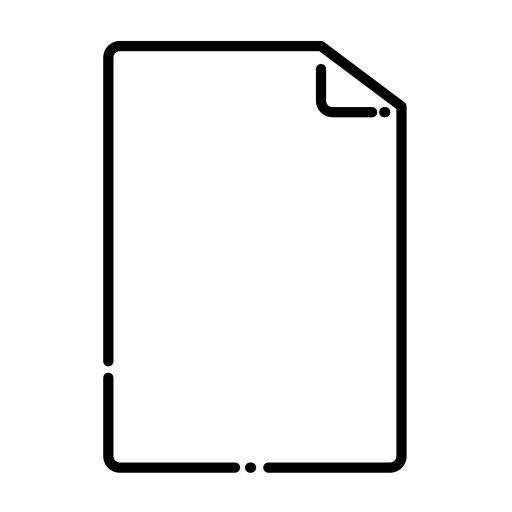 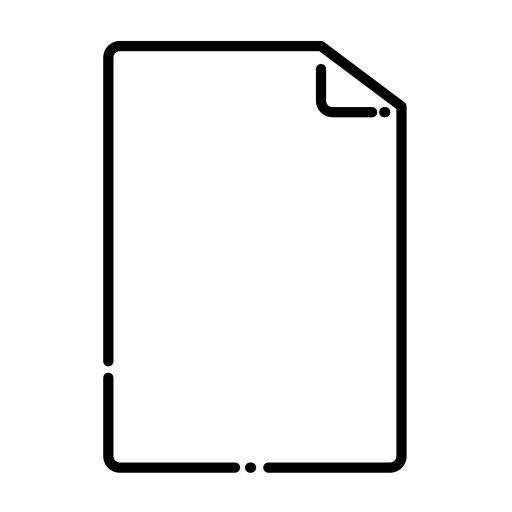 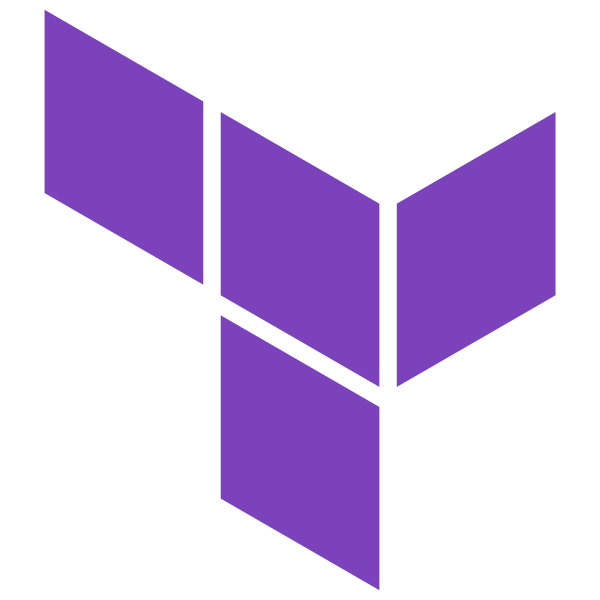 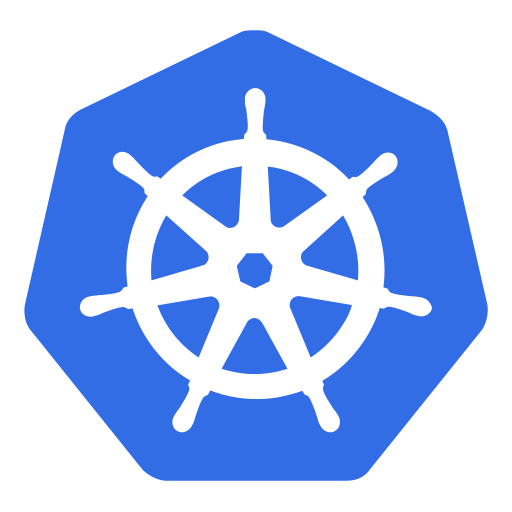 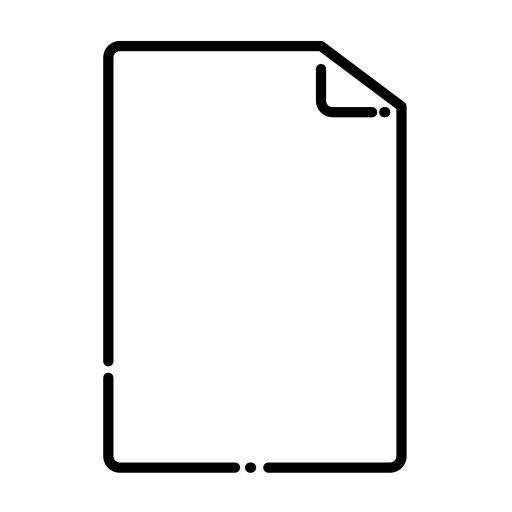 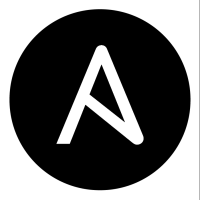 [Speaker Notes: Pero por alguna razon, en la Infraestructura como Codigo actual, es comun hacer cambios desde el CLI, donde descargamos el codigo de infraestructura y luego utilizamos commandos para aplicar los cambios a los sistemas remotos, esta practica ya muy normalizada y todo, no significa que no pueda o deba ser mejorada, y a continuacion hablare un poco de como se supone que GitOps es “mejor”]
Que problema ayuda a resolver GitOps?
Qué problemaayuda a resolver ?
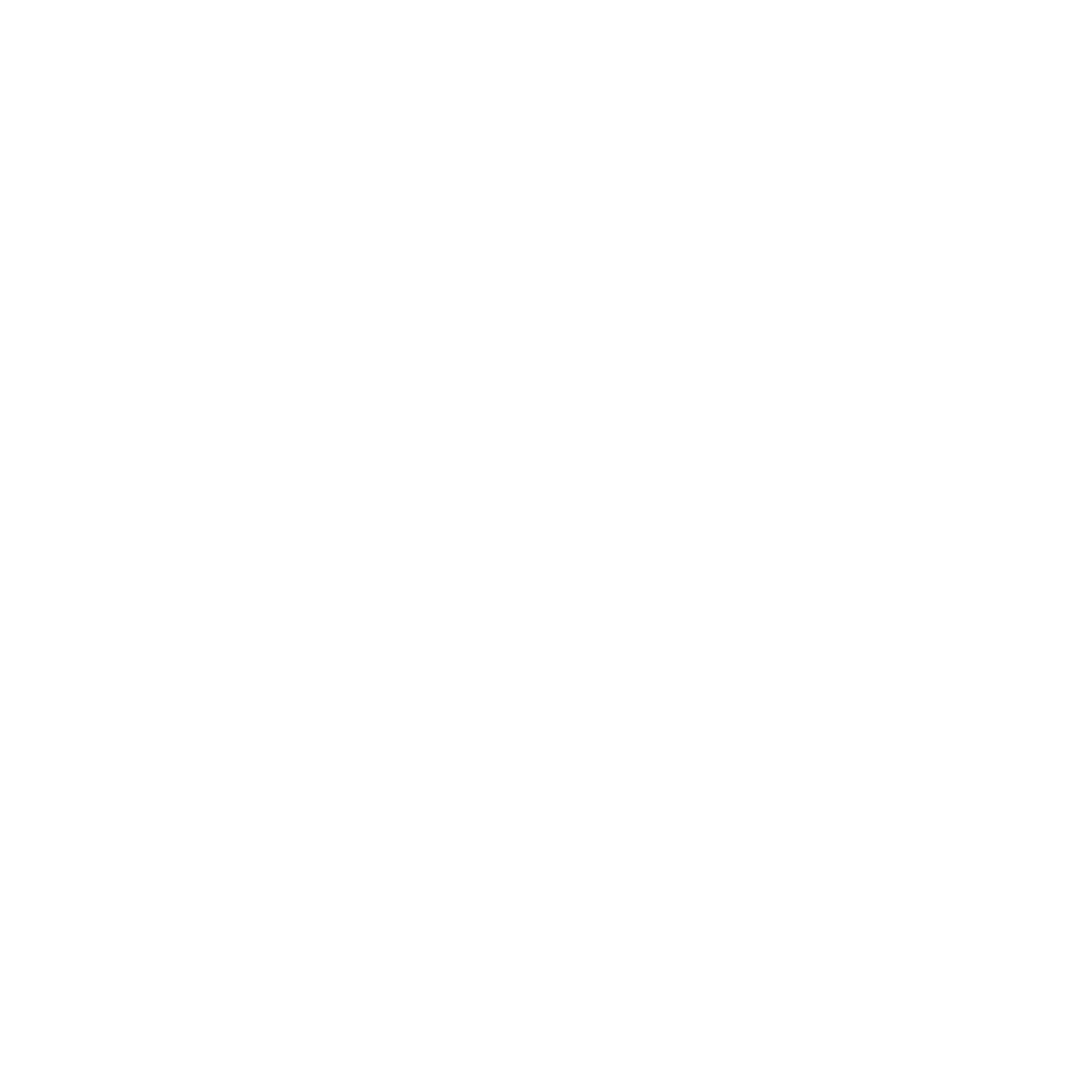 [Speaker Notes: Entonces, que problema ayuda a resolver la practica de GitOps?

A traves de muchos anios, DevOps ha madurado como practica, logrando que entregar productos de valor al cliente sea mas facil, dicho de otro modo, si la organizacion para la que trabajamos tiene un monton de desarrolladores buscando implementar pagos con tarjetas de regalo, o pagos con paypal, o con criptos, lo que se les ocurra... Donde nosotros como clientes, podamos ver en el carrito de compras la opcion de pago que mas nos convenga, 

Supongamos que, una vez terminado el codigo, se esperaria que habilitar el nuevo feature poniendo el codigo “en vivo” sea tarea facil, pero la realidad es que antes no lo era.

Un release podia ser de esas cosas que tomaban meses de planeacion, esfuerzo, y frecuentemente habia dos o tres intentos antes de lograr poner el codigo en los servidores sin que alguna otra cosa inesperada fallase]
DevOps para infraestructura
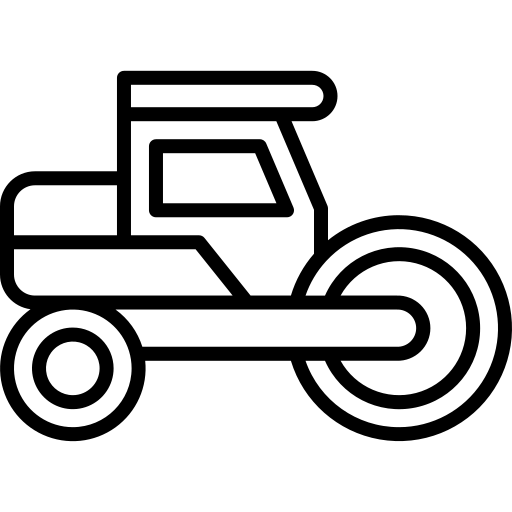 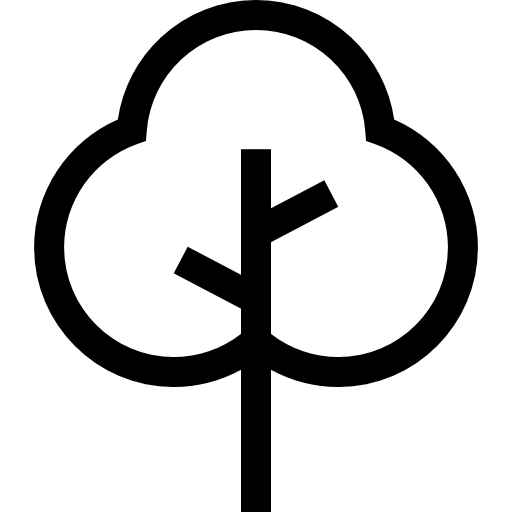 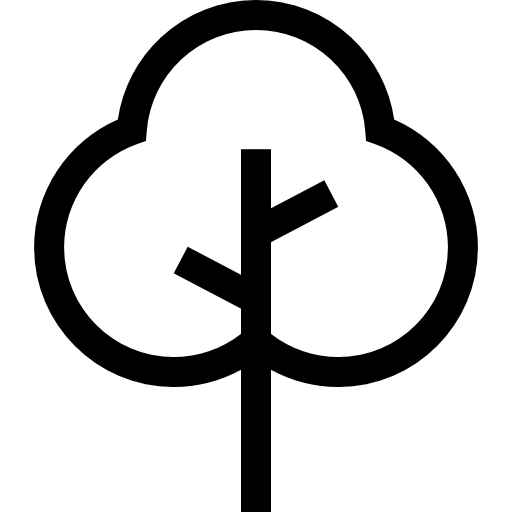 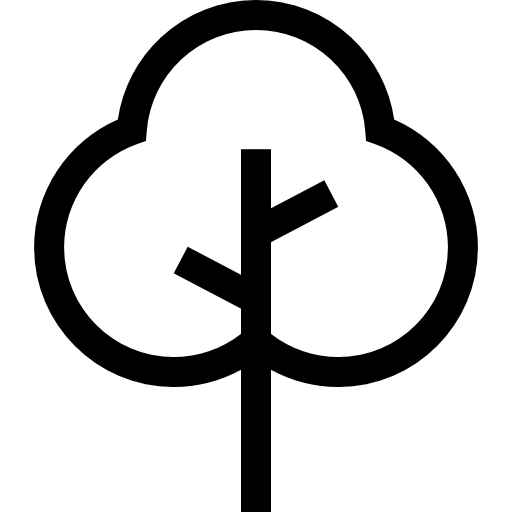 [Speaker Notes: DevOps, ha establecido practicas de desarrollo y manejo de la infraestructura que han dado gran valor, y han facilitado mucho lo que antes era un esfuerzo enorme.

A travez de procesos como el uso Branching Strategies, manejo de incidentes, y la implementacion de CI/CD, tenemos ahora sistemas mas estables y confiables


Mi analogia, es que DevOps es una practica que ayuda a pavimentar caminos para hacer mas eficiente el colocar los nuevos features de software desde la fase de desarrollo hasta produccion
Estos cambios han hecho la practica de DevOps muy valiosa, ya que hay un gran retorno en la inversion para las organizaciones que adoptan esta practica]
DevOps para infraestructura
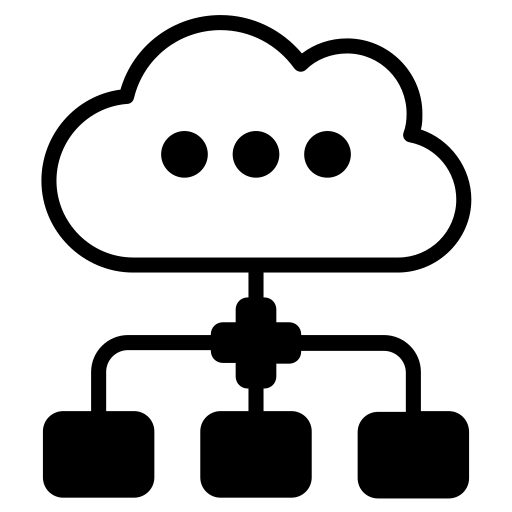 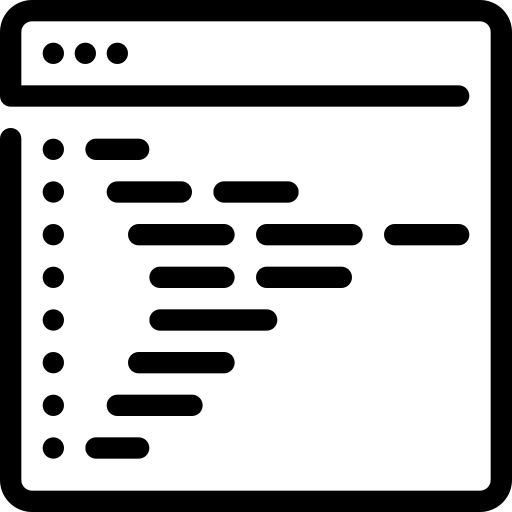 código de aplicación
código de infraestructura
Trata el código de infraestructura de la misma manera que el código de la aplicación.
[Speaker Notes: y GitOps entonces, es una practica que busca tomar prestado de las practicas que han funcionado en DevOps, para tratar el codigo de la infraestructura de la misma manera que tratamos el codigo de las aplicaciones.]
GitOps
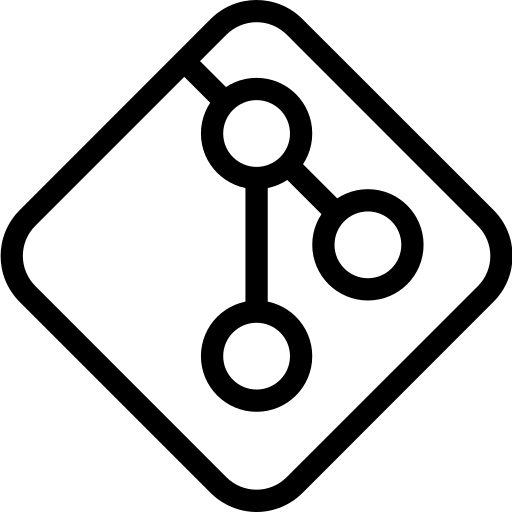 CI/CD
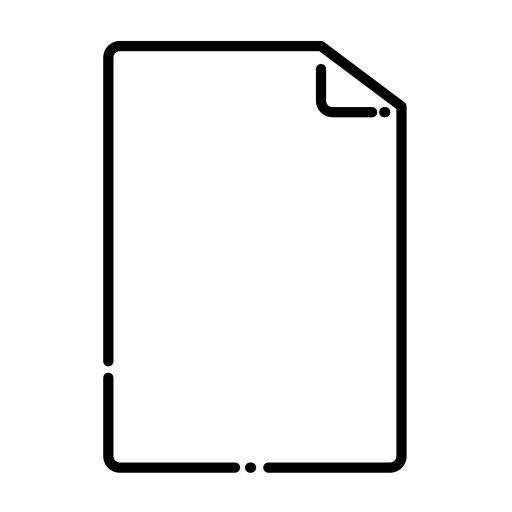 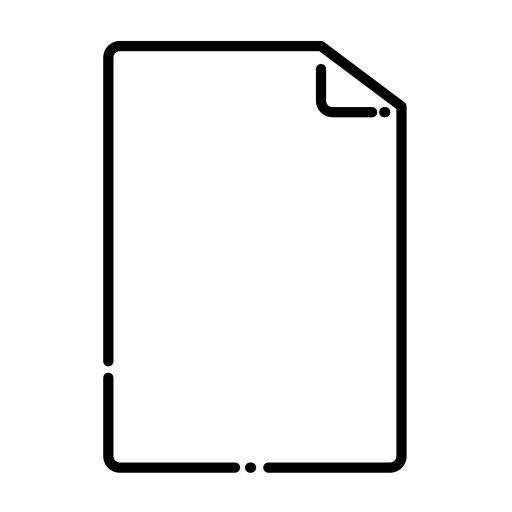 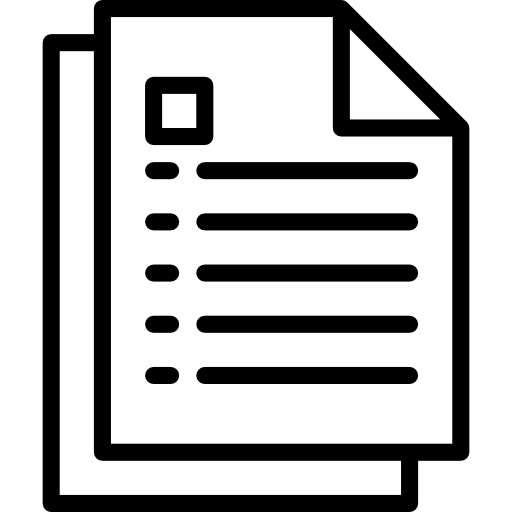 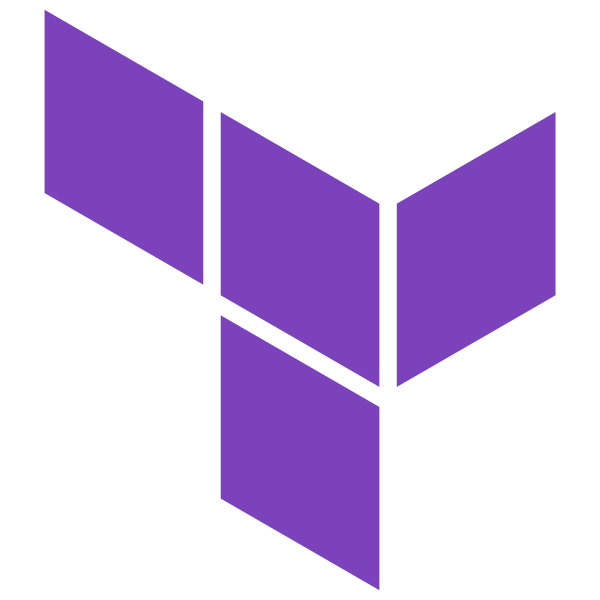 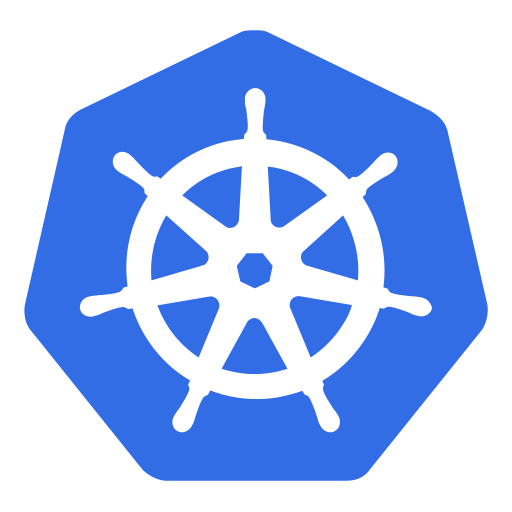 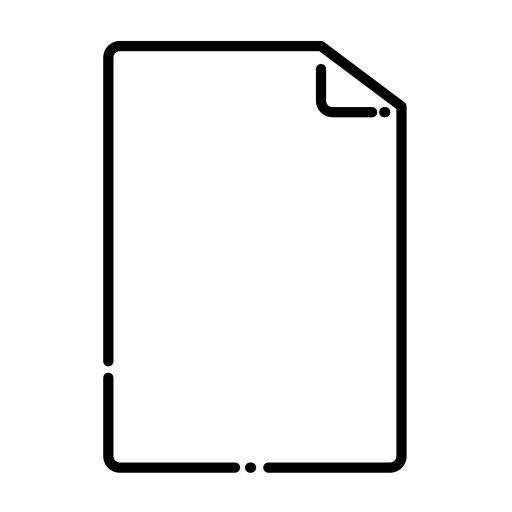 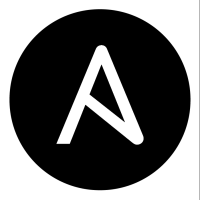 [Speaker Notes: La idea seria entonces, que coloquemos un Sistema de versionamiento, un CI/CD pipeline, y que todos los cambios a la infraestructura sean disparados a partir de cambios hechos en un branch en Git.]
GitOps no es solo para Infraestructura…
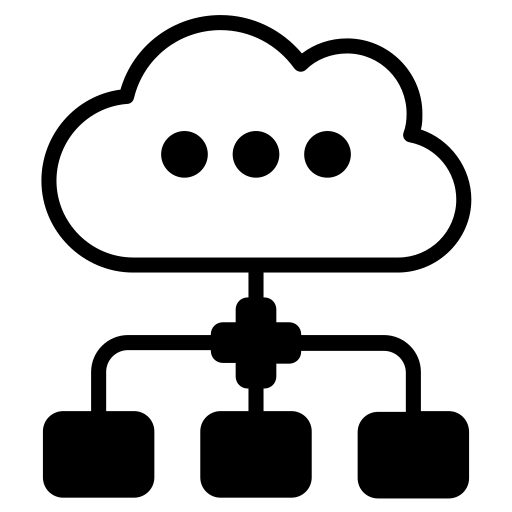 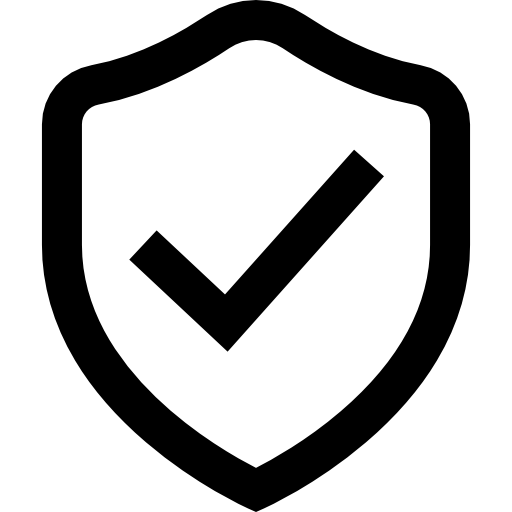 Infraestructura como código
Seguridad como código
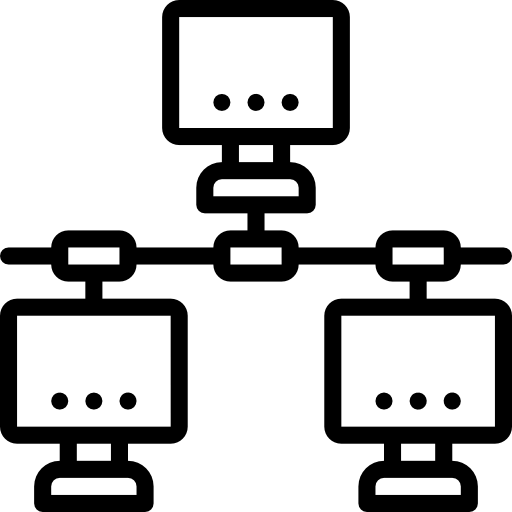 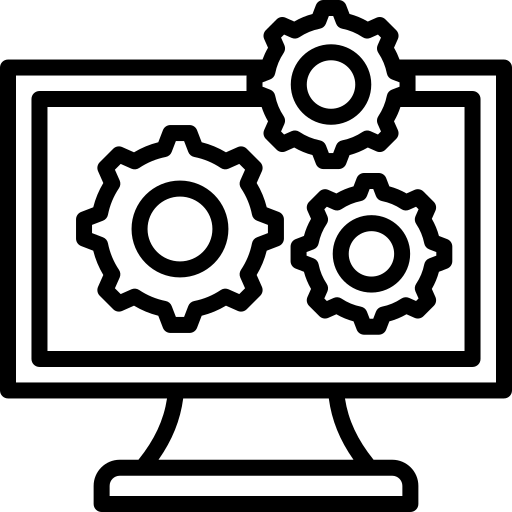 Configuración como código
Red como código
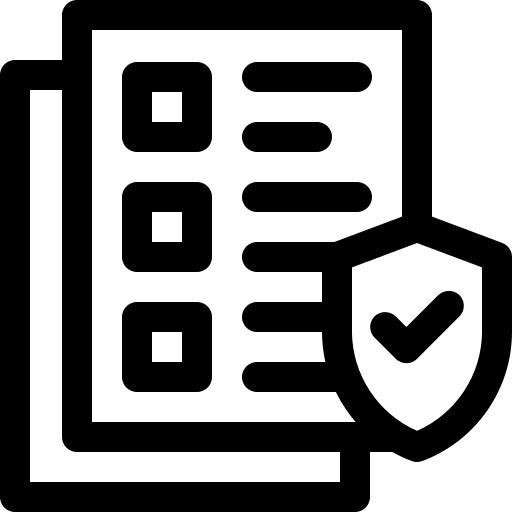 Política como código
[Speaker Notes: Y con esto, incluimos no solo infraestructura propiamente dicho, sino, politicas, configuraciones de sistemas, redes  e inclusive configuraciones de firewalls u otros dispositivos de seguridad.]
Por qué se le da un nombre a esta practica?
Arquitectura de la nube
Microservicios
Arquitectura monolitica
CI/CD
Es solo un nombre
Big data
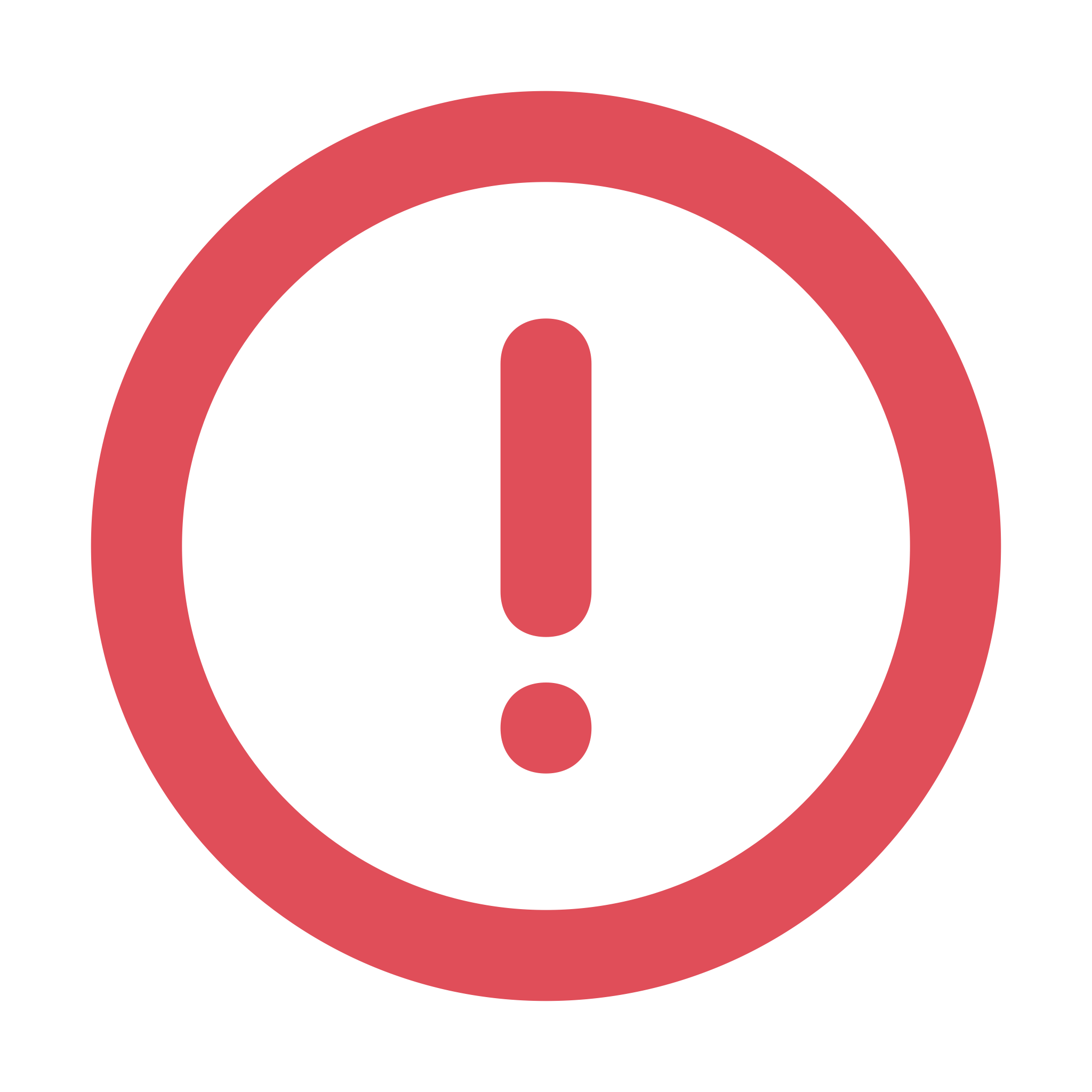 DevOps
Programacion orientada a objetos
Agil
Scrum
[Speaker Notes: Y bueno, esta diapositive la incluyo por que, me ha tocado conversar con colegas y expresan confusion con el nombre de esta practica y sus conceptos.

finalmente, GitOps es un nombre que se le dio a una practica que se ha popularizado con el tiempo, al igual quet tenemos nombres para  muchas otras practicas, y conceptos con el fin de englobar una serie de ideas bajo un mismo concepto, cosas como metodologia agil, programacion orientada a objetos, microservicios, etc…]
GitOps
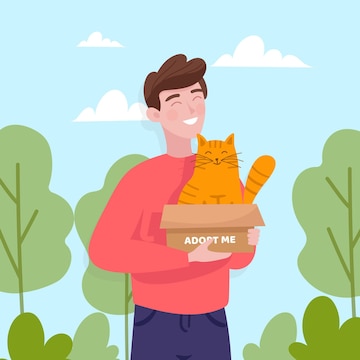 Tu nombre sera Billy
Miauu
[Speaker Notes: Recordemos que uno de las rasgos mas humanos es nombrar todo lo que Podemos a nuestro alrededor, mascotas, conceptos y demas.]
GitOps
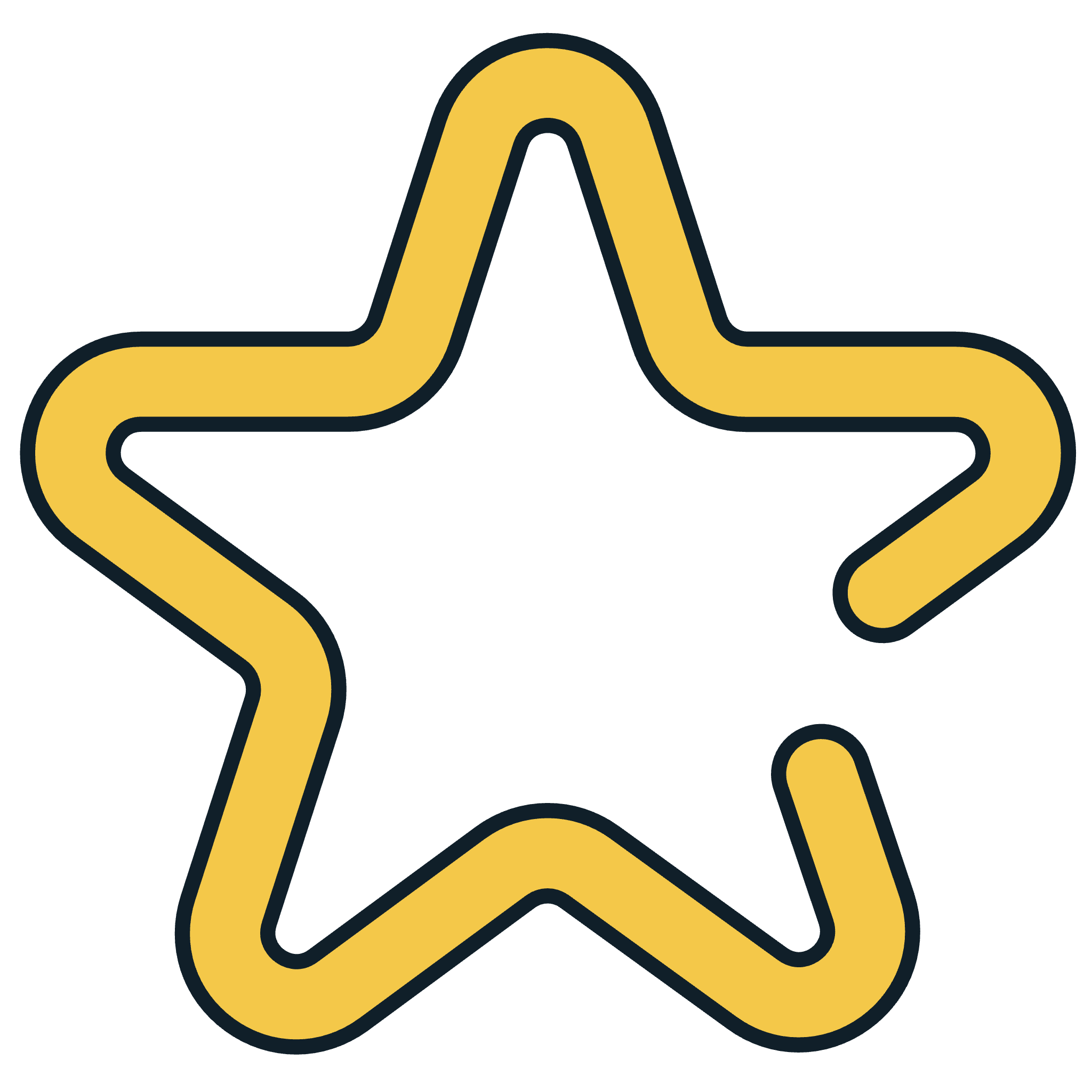 Nombres para prácticas adoptadas por más organizaciones basándose en su popularidad
[Speaker Notes: En conclusion, los nombres de las practicas que conocemos, son adoptadas dependiendo de su popularidad. Si el termino pega, entonces llegamos a conocerlo y se adopta por otras organizaciones]
GitOps
Estrategias para adoptar GitOps en una organizacion?
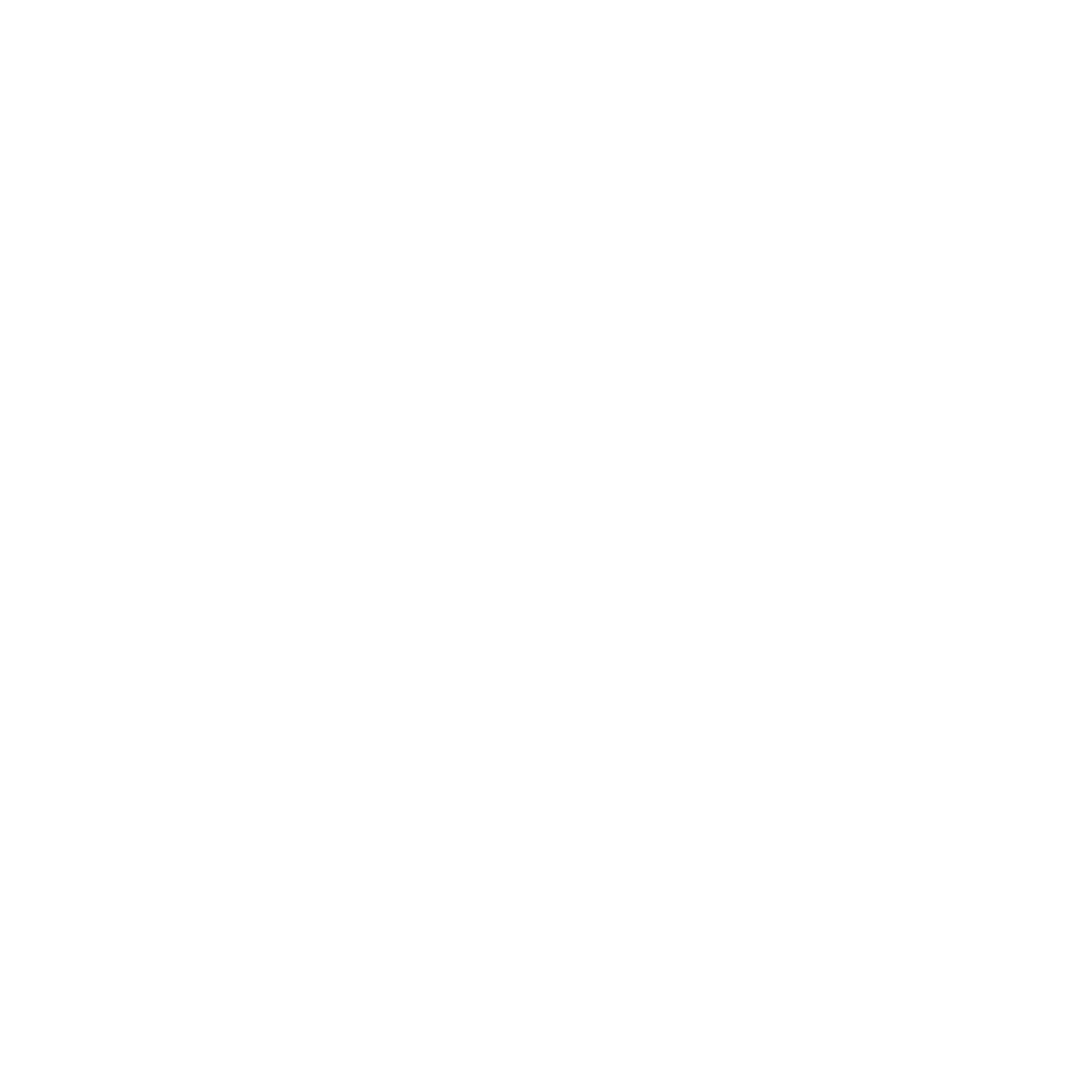 [Speaker Notes: Ahora que estamos establecimos un suelo en comun para darnos la misma perspectiva de lo que es GitOps, y lo que no es, y por que existe, me gustaria hablar de la parte estrategica, y creo es la parte mas compleja de esta charla,

Como adopter GitOps correctamente , o con los conceptos mas modernos en mente?]
GitOps
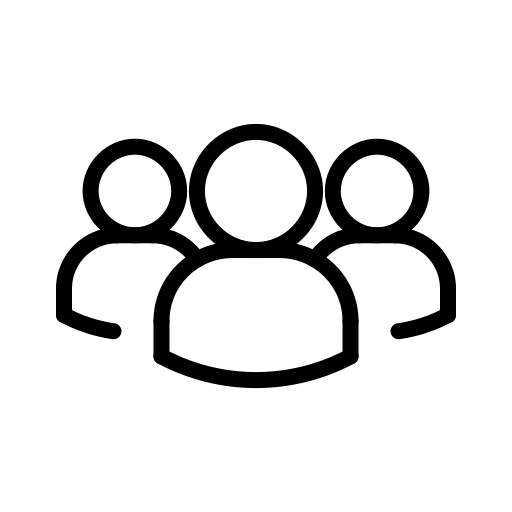 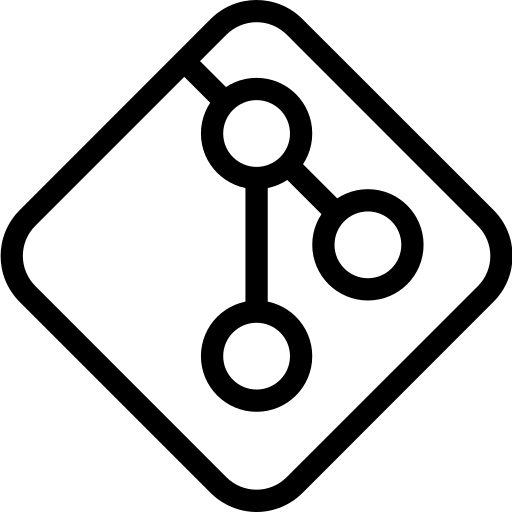 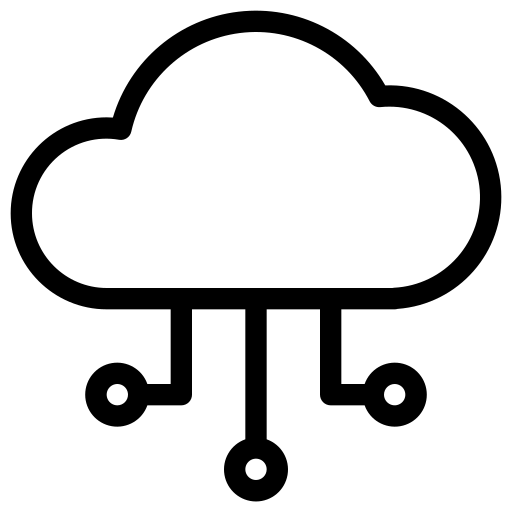 CI/CD
Control de versiones de archivos de IaC
Almacenados de manera centralizada, donde todos tienen acceso a ellos
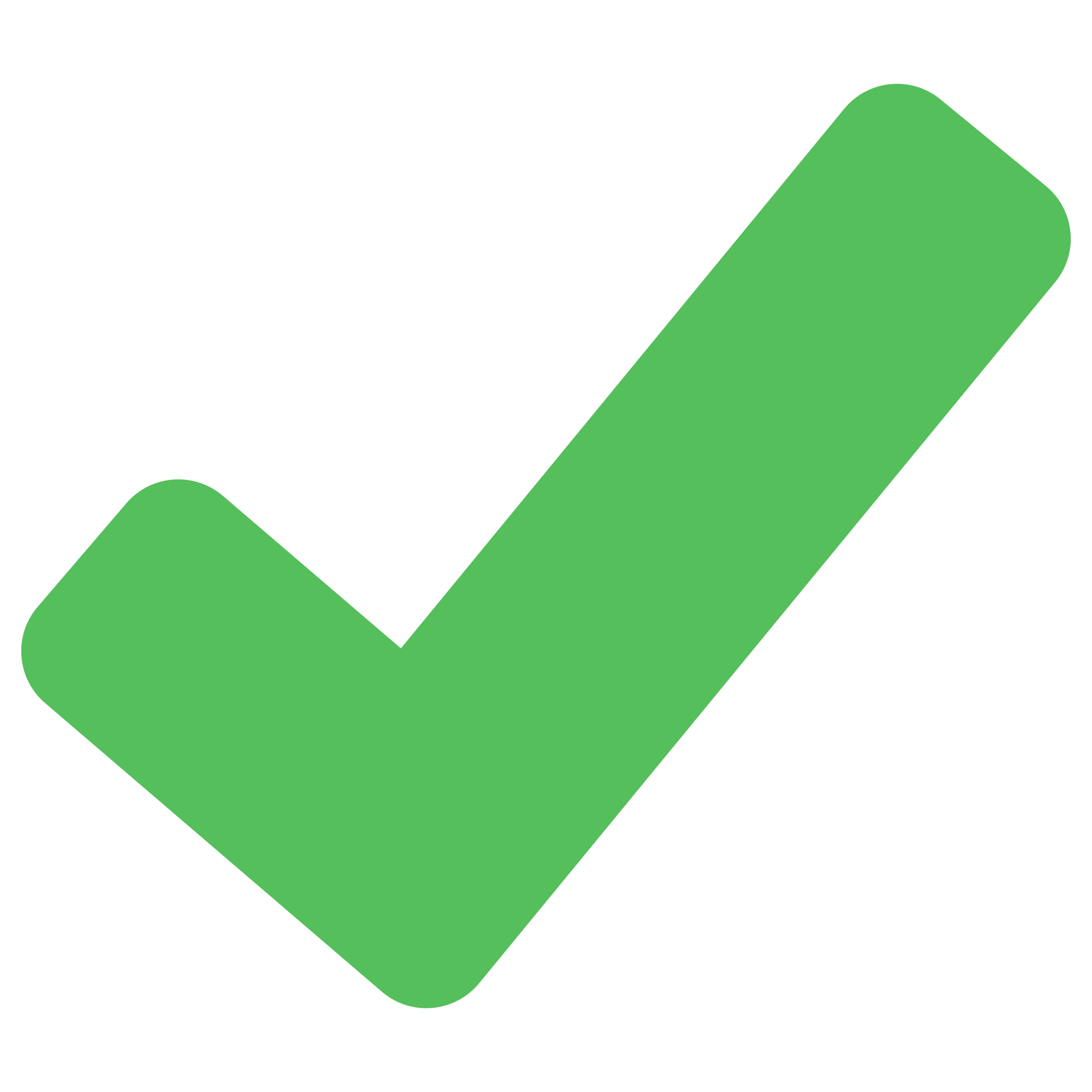 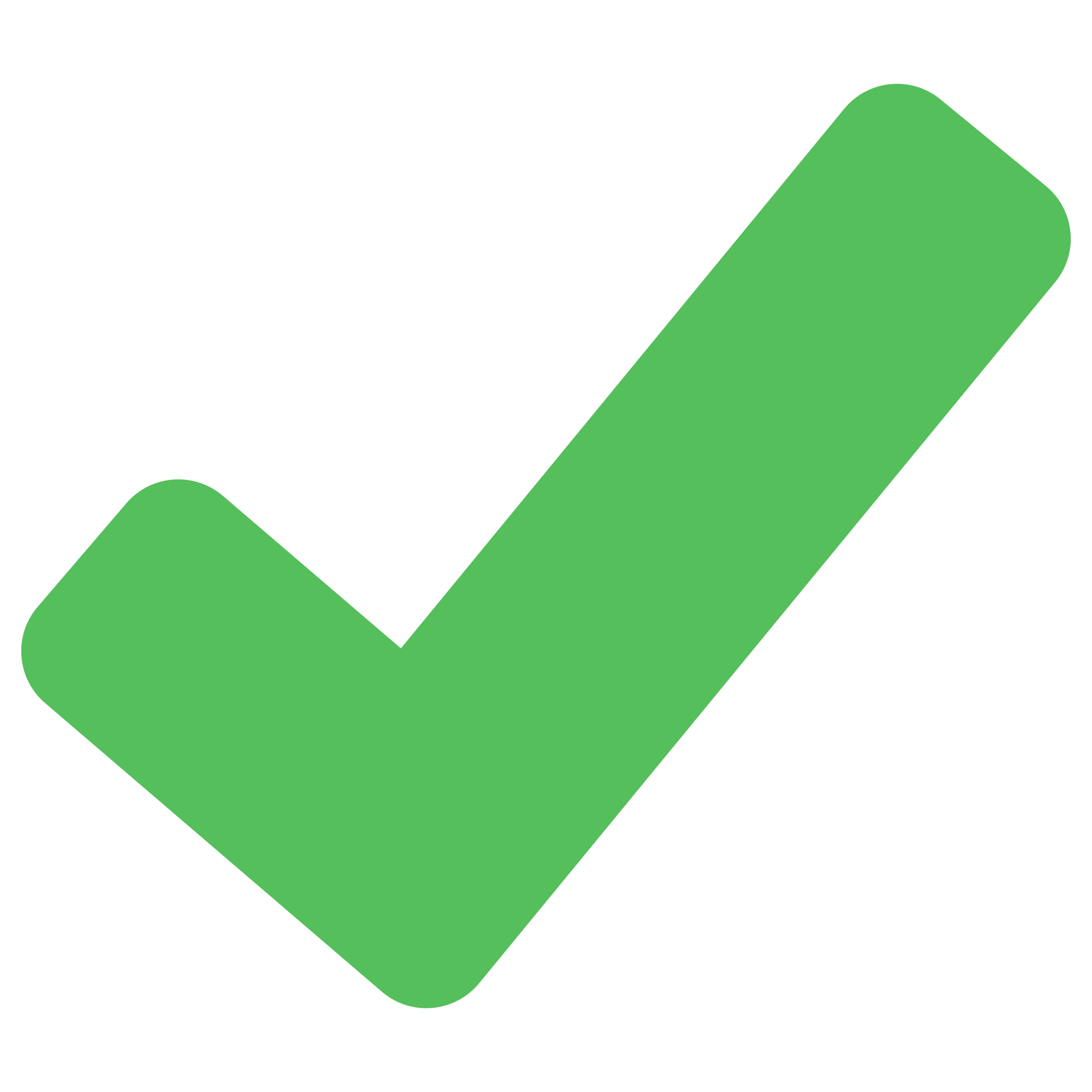 [Speaker Notes: Pensemos una cosa, tener un  control de versions y hacer un pipeline de CI/CD, ya no es nada nuevo, y la mayoria de los DevOps con experiencia podrian implementar una estrategia razonable para hacer cambios a los sistemas desde un Sistema de control de versiones,]
GitOps
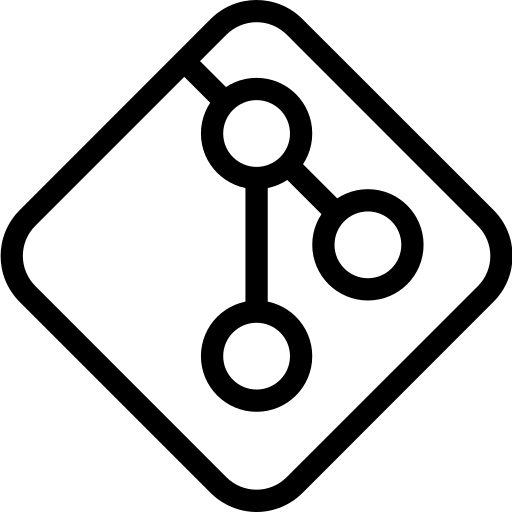 CI/CD
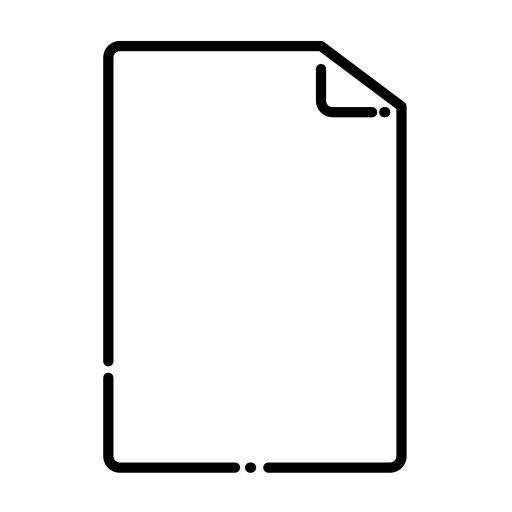 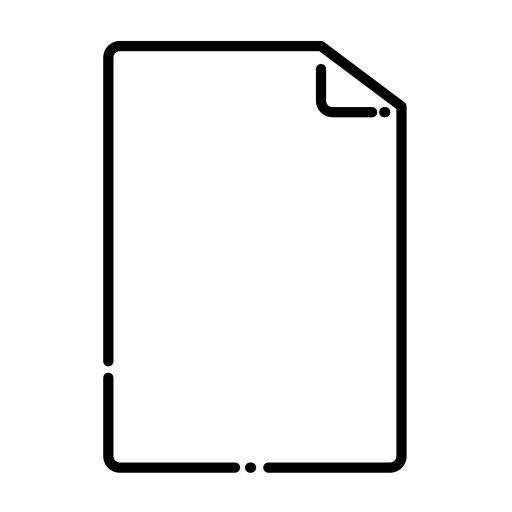 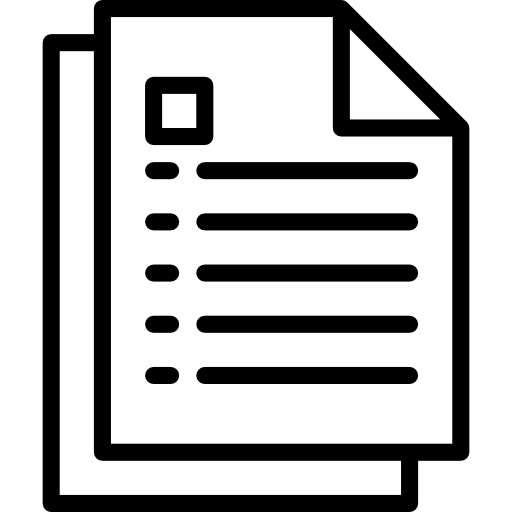 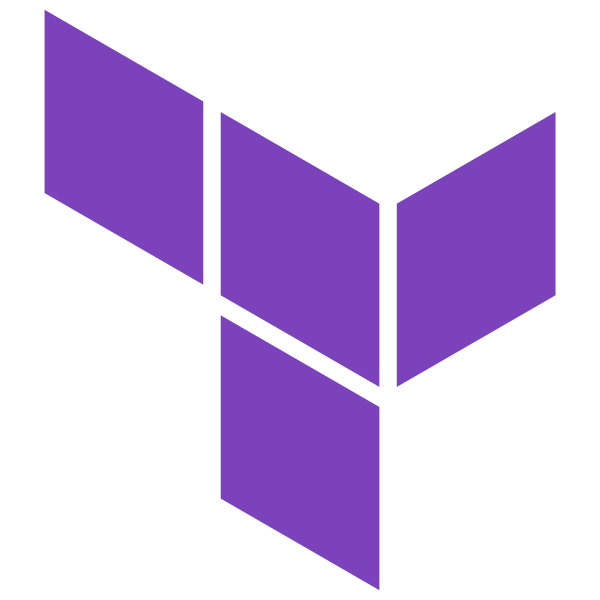 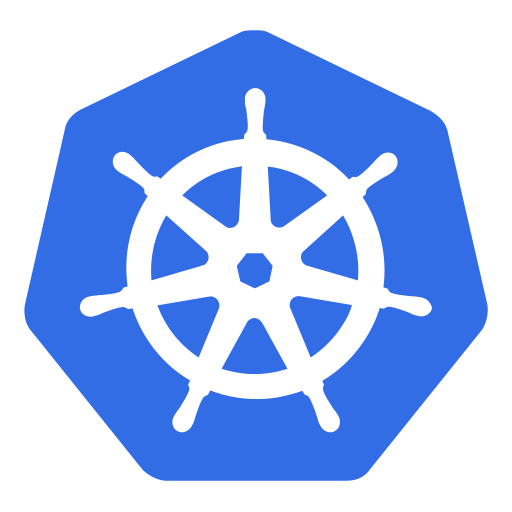 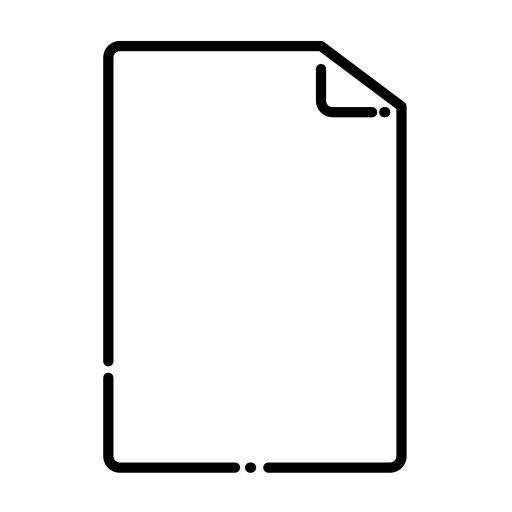 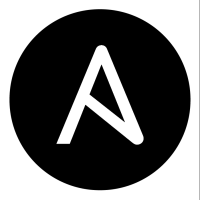 [Speaker Notes: Finalmente, hacer un pipeline en Github Actions, o Jenkins, donde se manden llamar los parametros de kubectl o ansible playbook no deberia suponer un gran problema, solamente se transporta lo que anteriormente haciamos en la linea de commandos, hacia el pipeline, cierto?]
ArgoCD y FluxCD
Flux - the GitOps family of projects
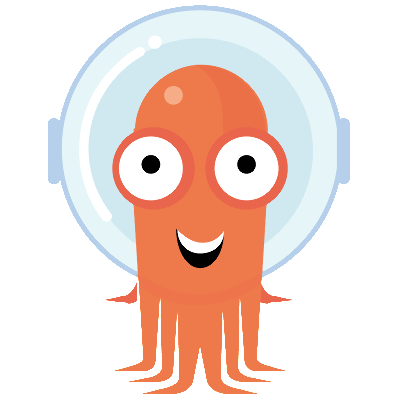 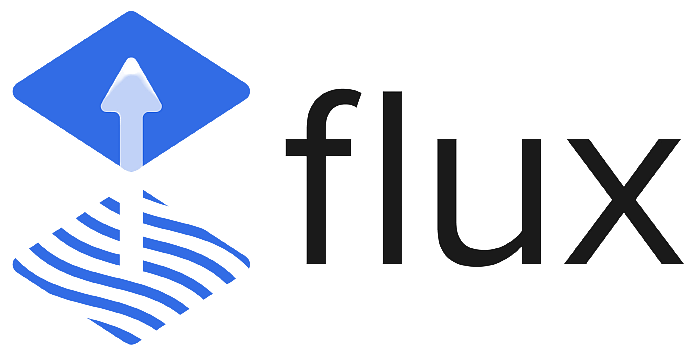 Argo CD follows the GitOps pattern of using Git repositories as the source of truth for defining the desired application state.
[Speaker Notes: Bueno, para retar esta idea, quiero presenter en pantalla estas dos herramientas que abiertamente se promueven a si mismos como herramientas de GitOps. ArgoCD y flux

En pantalla, coloque un copy/paste directamente de sus respectivios sitios web, donde Podemos leer que “argocd sigue el patron de GitOps de usar repositories git como una Fuente de verdad para definer el estado de una aplicacion” – 


“Flux, la familia de proyectos GitOps”


Por que es esto? O como se diferencian exactamente de un pipeline en Jenkins convencional?]
GitOps no es solo para Infraestructura…
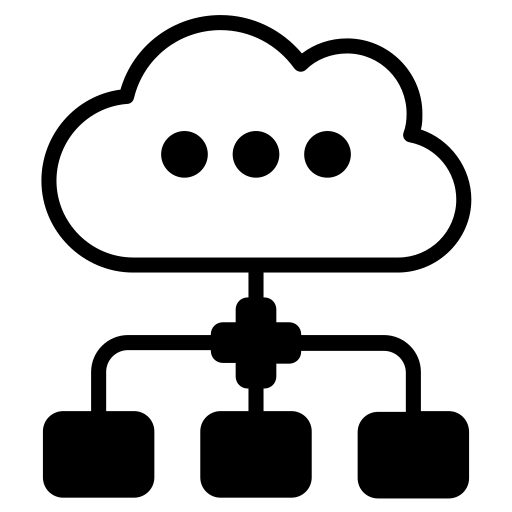 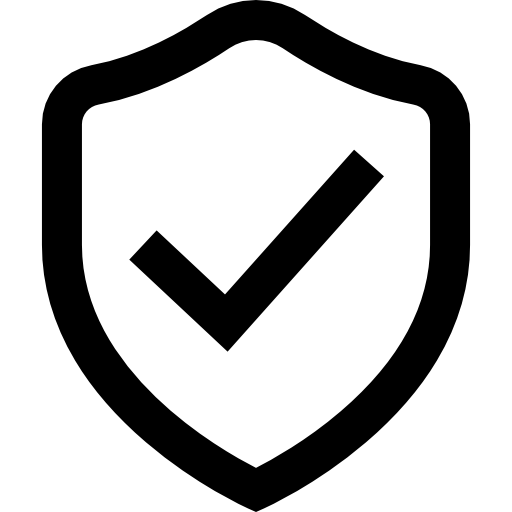 Infraestructura como código
Seguridad como código
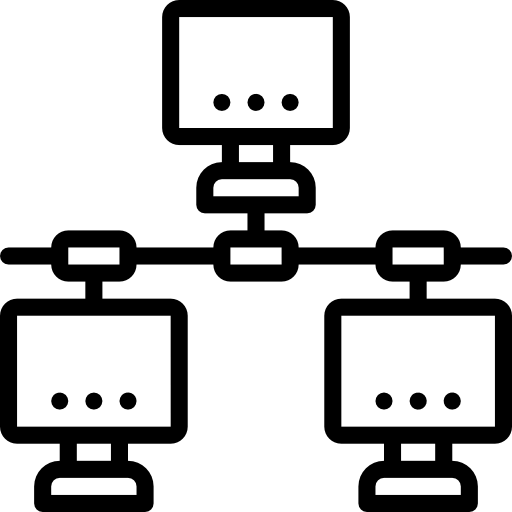 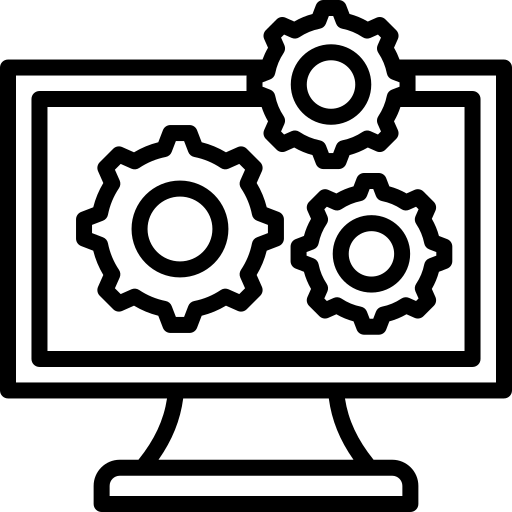 Configuración como código
Red como código
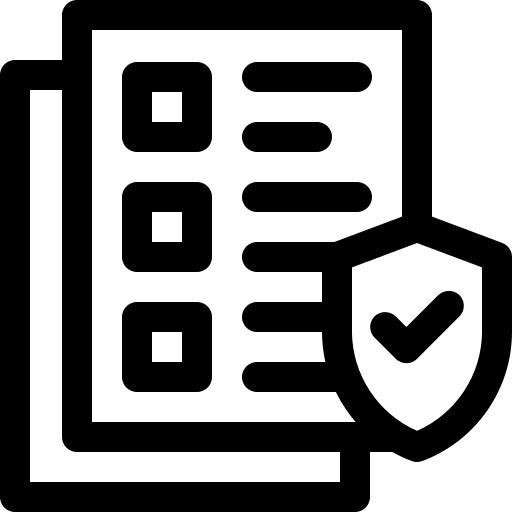 Política como código
[Speaker Notes: Y con esto, incluimos no solo infraestructura propiamente dicho, sino, politicas, configuraciones de sistemas, redes  e inclusive configuraciones de firewalls u otros dispositivos de seguridad.]
GitOps no es solo para Infraestructura…
Infrastructure as Apps
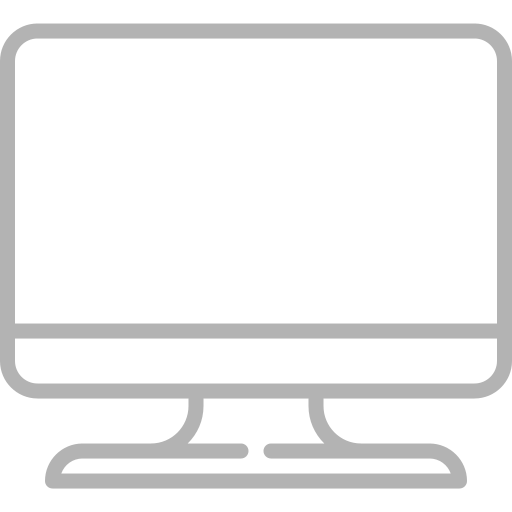 [Speaker Notes: Y mas importante, para esta charla, el termino de “Infraestructure as Apps” o infraestructura como apliaciones.

Hagamos una pequenia pausa ahora para digerir estos terminos. 

Si la infraestructura como codigo, o politica como codigo, significa que queremos tener esas definiciones en una sintaxis interpretable por una maquina, pero tambien legible por un humano, entonces que significa este termino de “infraestructura como aplicacion”?]
Infra-a-Apps
nginx.yaml
apiVersion: apps/v1
kind: Deployment
metadata:
  name: nginx-deployment
spec:
  selector:
    matchLabels:
      app: nginx
  replicas: 2
  template:
    metadata:
      labels:
        app: nginx
    spec:
      containers:
      - name: nginx
        image: nginx:1.14.2 # Establecemos que contenedor de la aplicacion queremos 
      ports:
      - containerPort: 80
[Speaker Notes: Si lo pensamos un momento, Kubernetes hace esto.

En un manifiesto de Kubernetes, temenos definidos Servicios, aplicaciones, tipos de almacenamiento para nuestras aplicaciones y demas.

La clave esta, en como acoplamos estrechamente la aplicacion que queremos, con donde se supone que va a correr esta aplicacion, todo en un mismo manifiesto con sintaxis declarative, y preferentemente idempotente.]
Hay herramientas que por default se acoplan a GitOps
Sintaxis declarativa
Metodologia GitOps
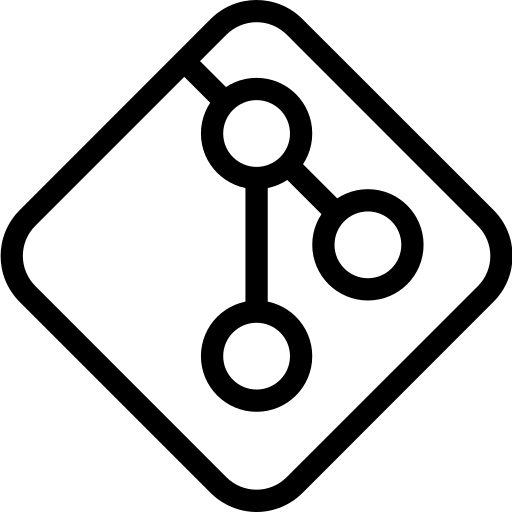 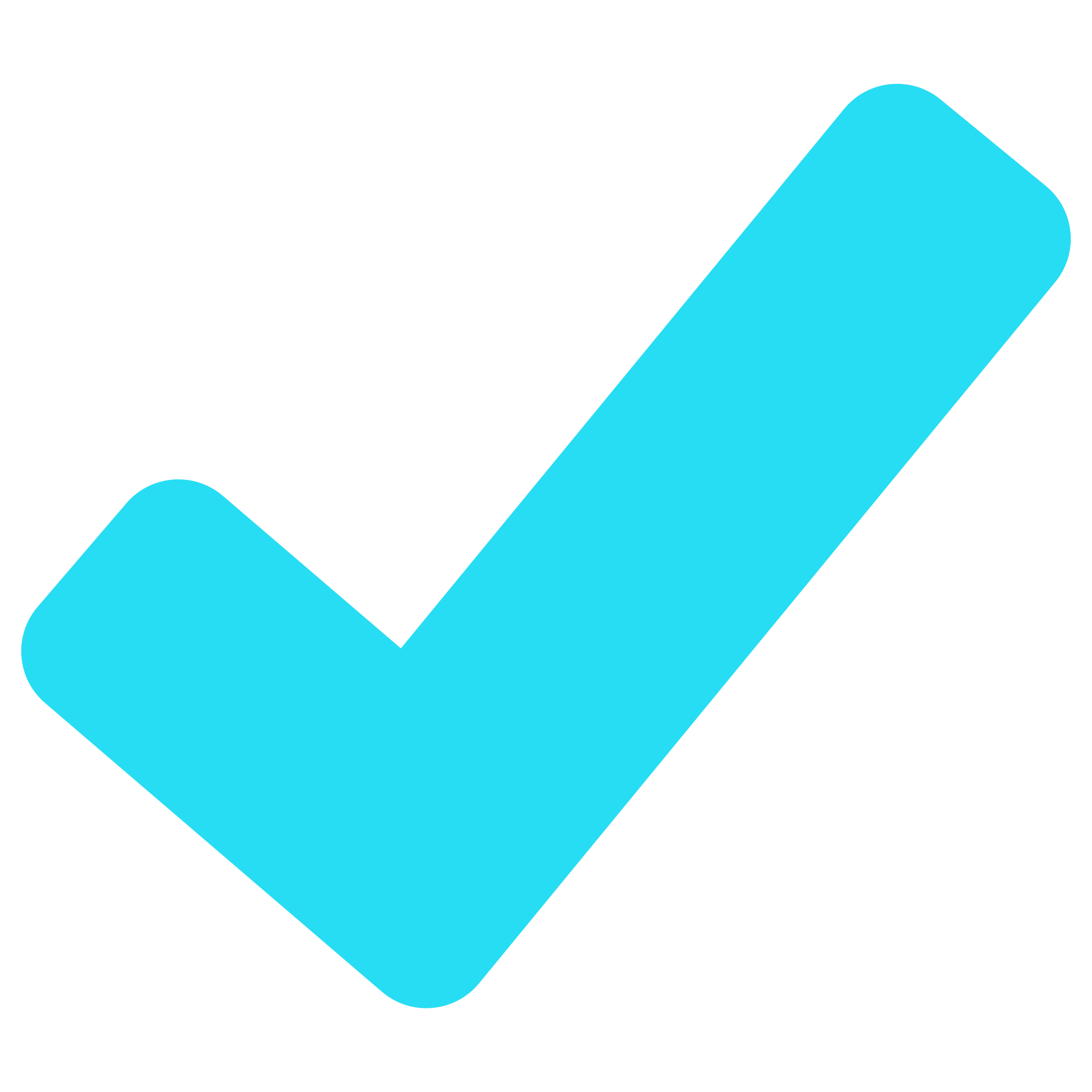 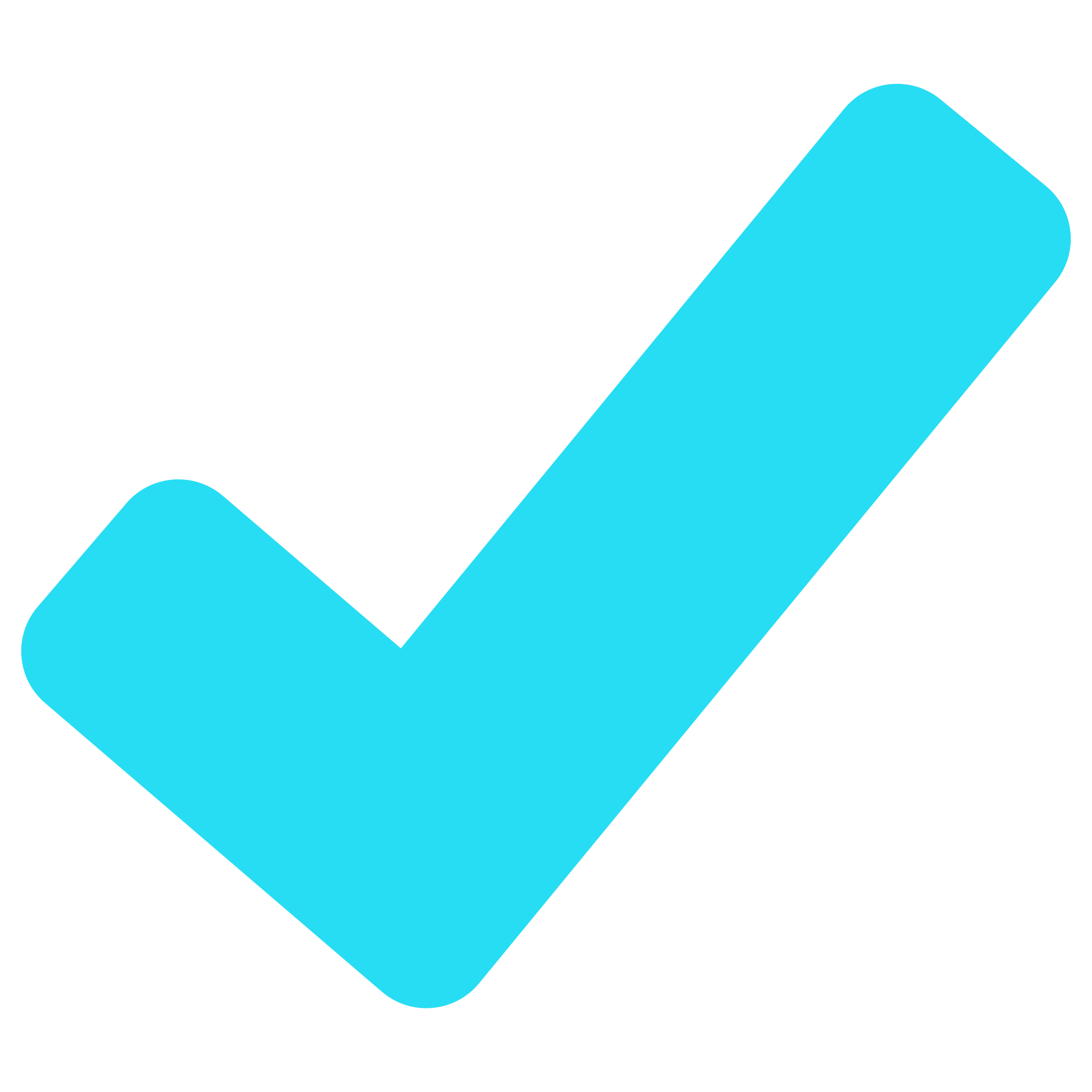 [Speaker Notes: Entonces, hacienda una breve pausa, definimos que existen herramientas como ArgoCD y Flux que por default se acoplan a una metodologia GitOps

Hablamos Tambien de que, se puede hacer GitOps sin problema con otras herramientas como Jenkins, exceptoooo que estariamos hacienda una mescolanza de herramientas que fueron creadas con una ideologia imperativa, de “haz esto, y luego esto” en mente.]
Jenkins usa una sintaxis imperativa
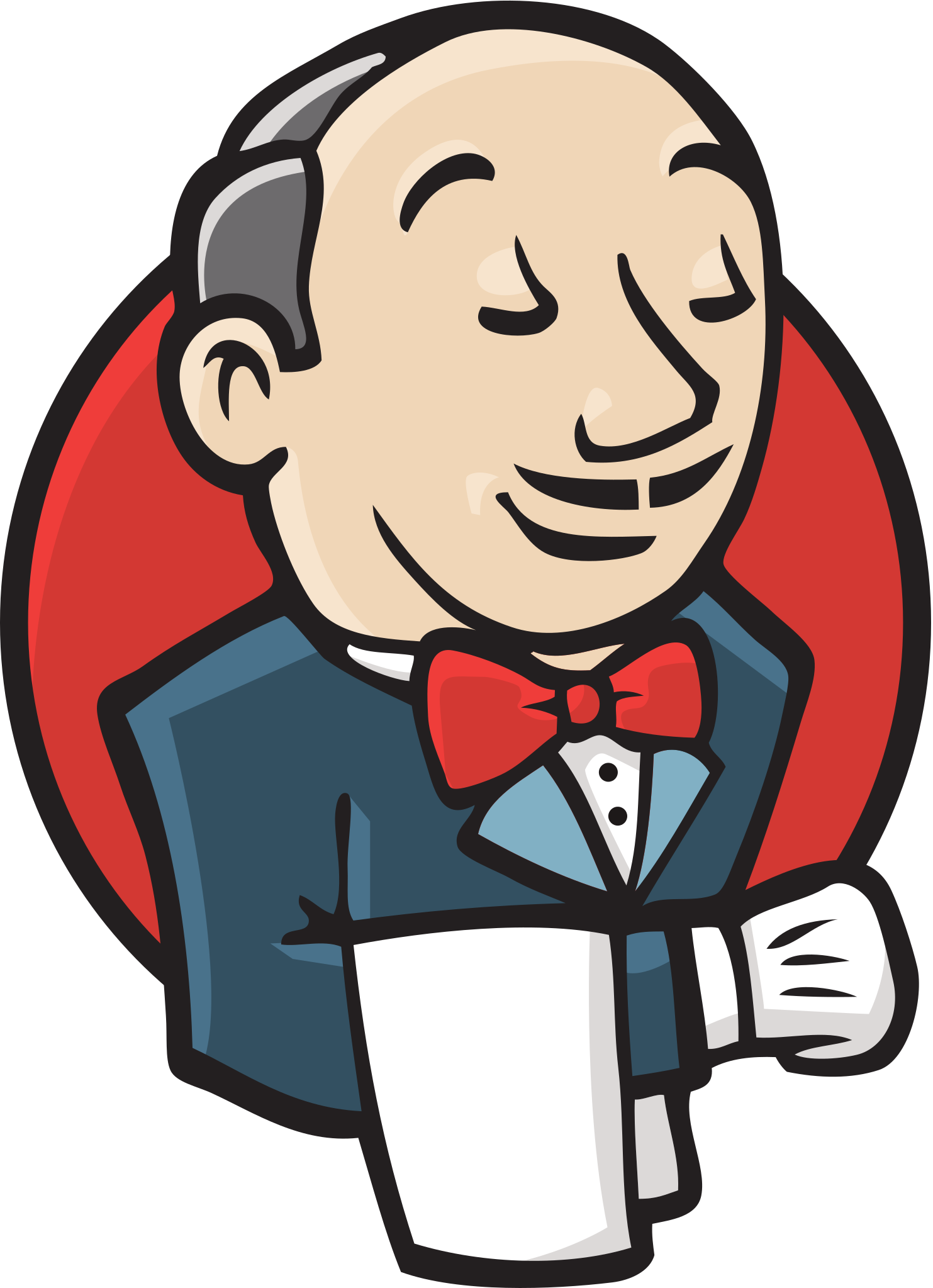 pipeline {
  agent any
  stages {
    stage('Clone Git Repository') {
      steps {
        sh '''
          docker build -t privaterepo.docker.io/${IMAGE_NAME} .
        '''
       }
    }
    stage("Create KubeConfig file") {
      steps{ 
        sh '''
          docker push privaterepo.docker.io/${IMAGE_NAME}
        '’’ 
    }
}
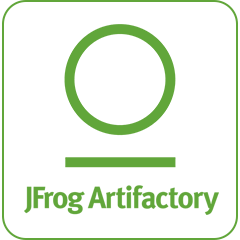 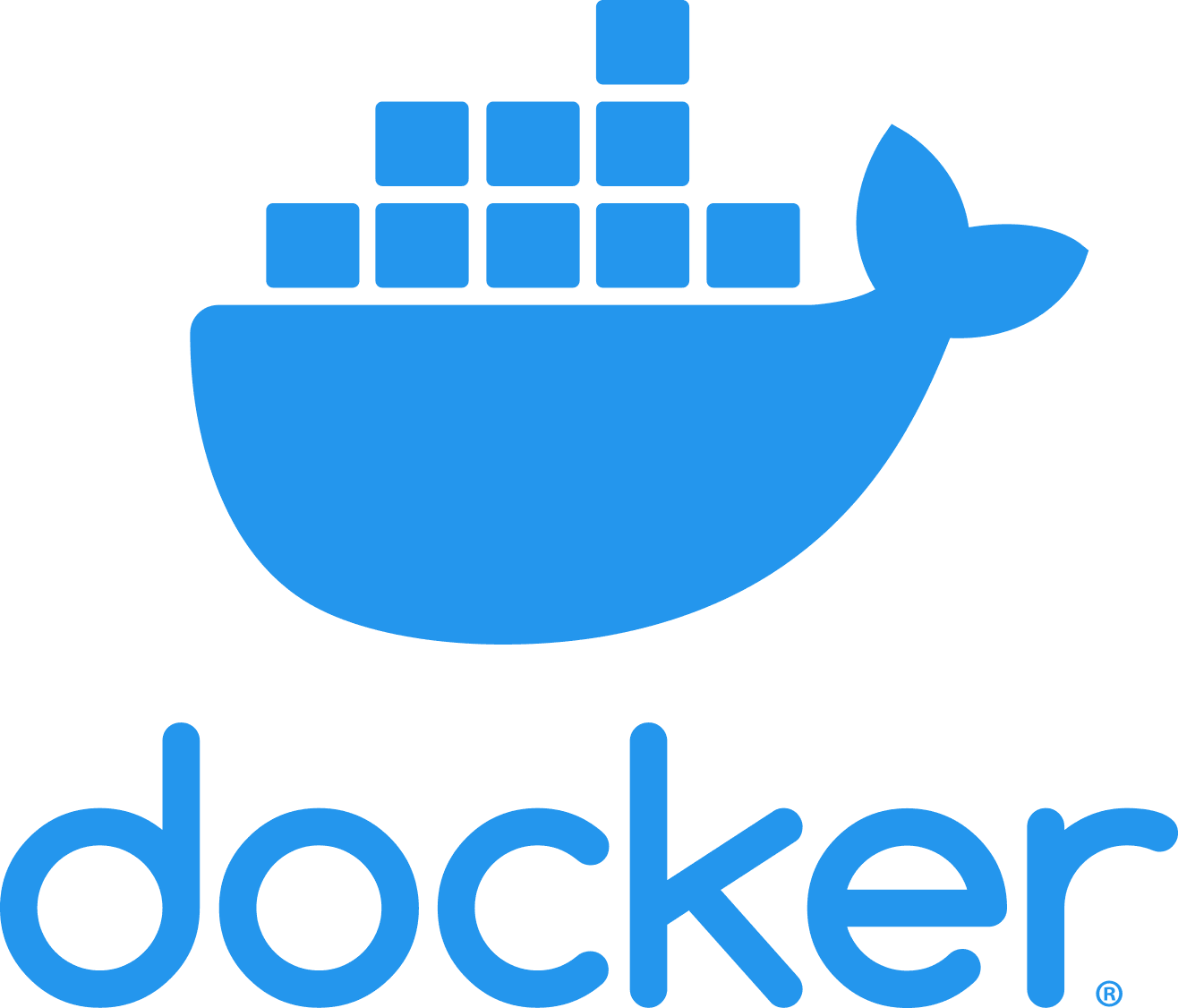 [Speaker Notes: Solo para ilustrar un pequenio ejemplo, tenemos en pantalla un pequenio ejemplo de sintaxis de Jenkins, donde no importa lo que ocurra, Jenkins intentara construir un contenedor de docker, e intentara empujar dicho contenedor a el repositorio de contenedores deseado, y va a hacer esto cada vez que lo ejecutemos, por que la herramienta esta pensada para ejecutar comandos que hagan algo,

La sintaxis declarativa, por otro lado, es establecer el estado deseado de nuestras aplicaciones o infraestructura, y comparar a ver si hace Match o hay un “drift”, o]
ArgoCD monitorea Git y reconcilia los cambios
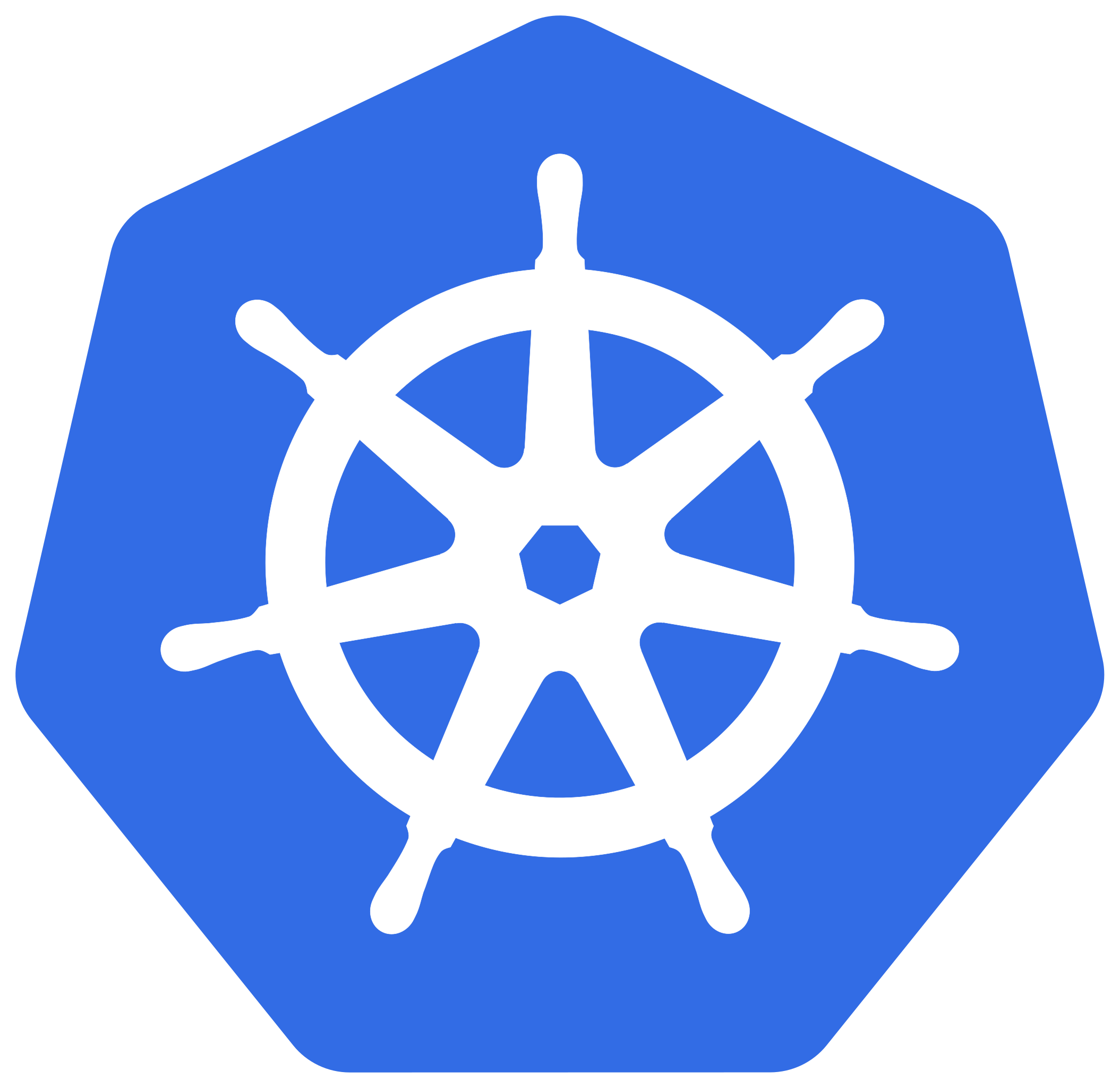 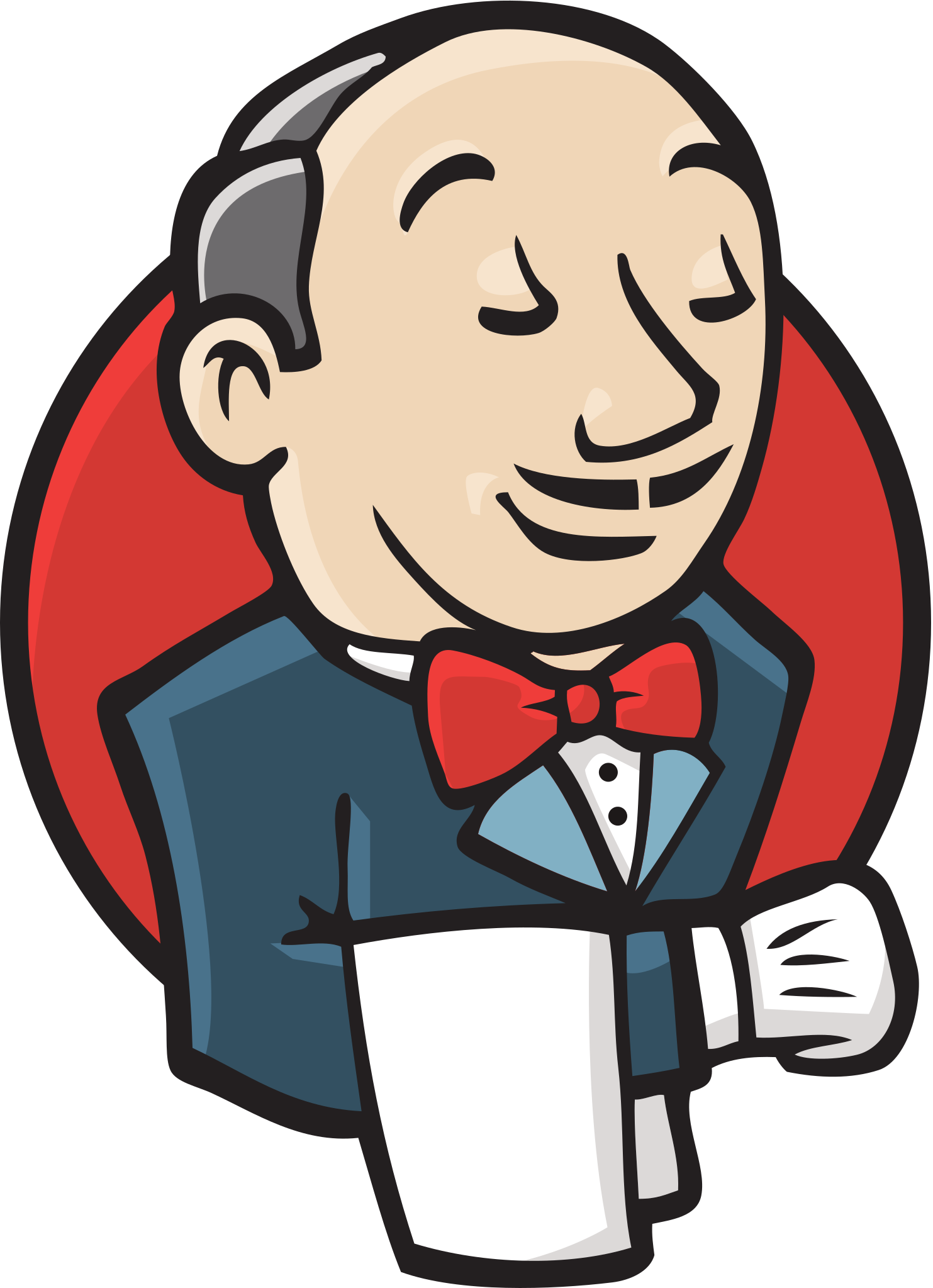 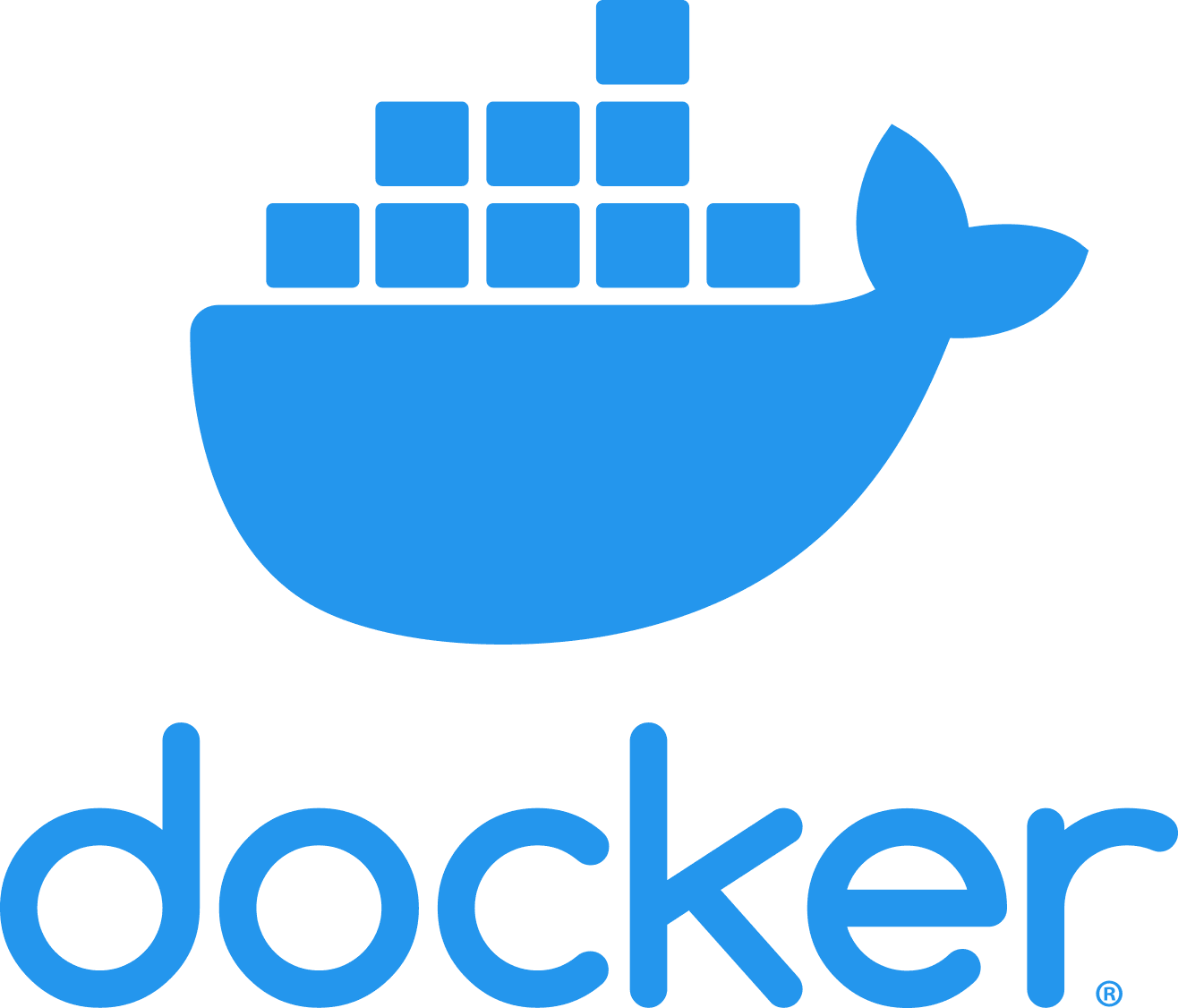 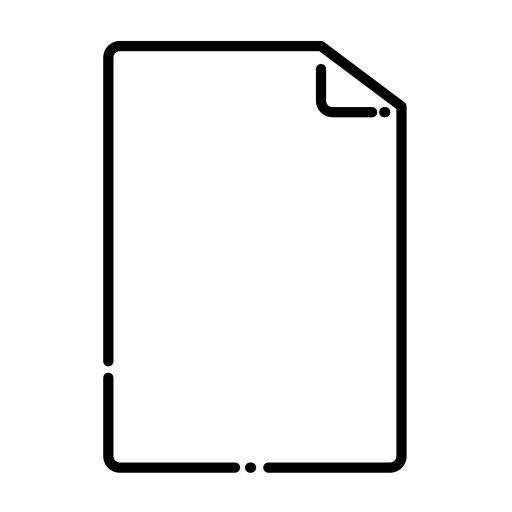 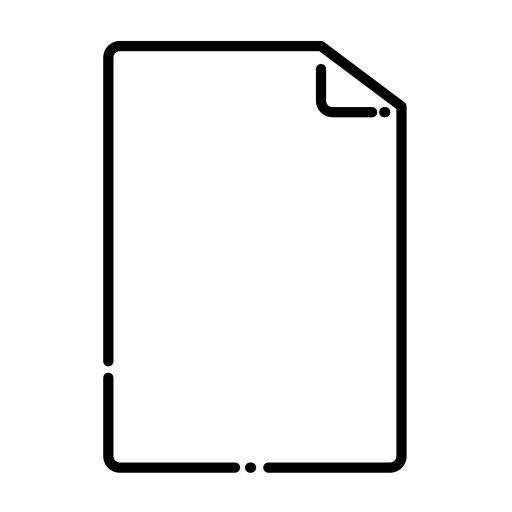 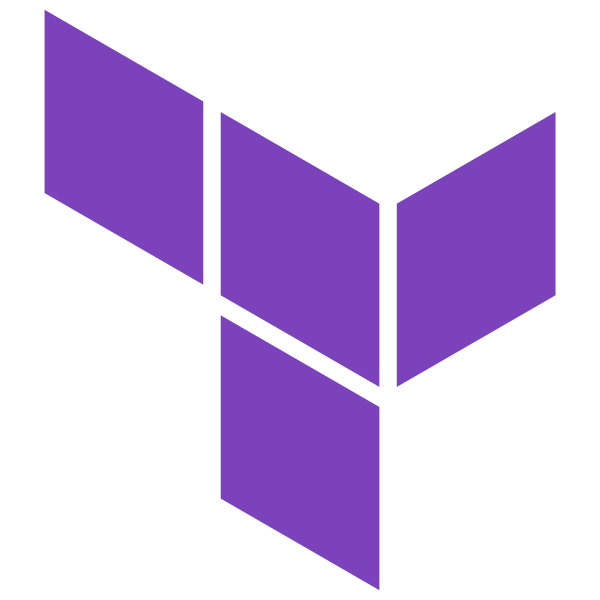 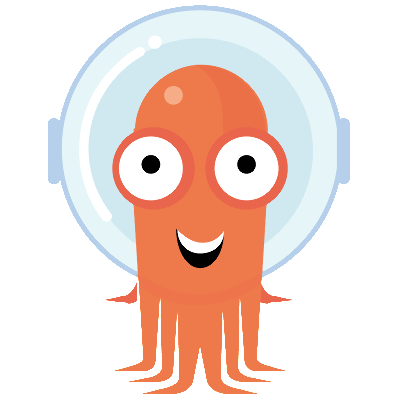 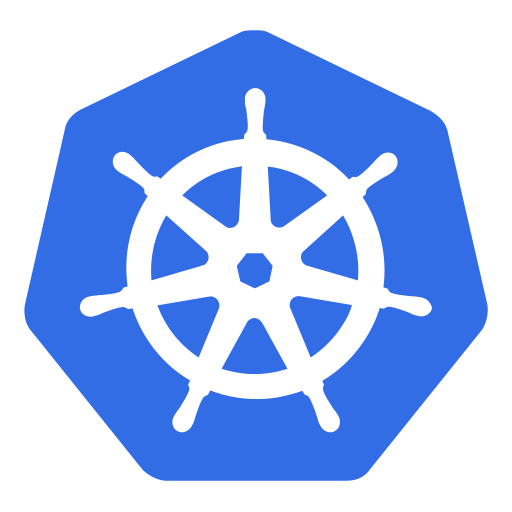 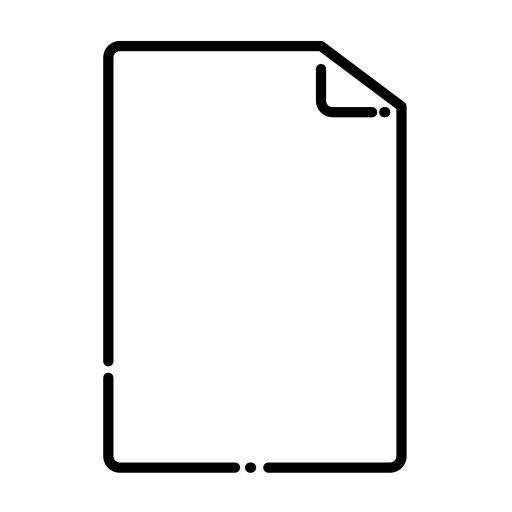 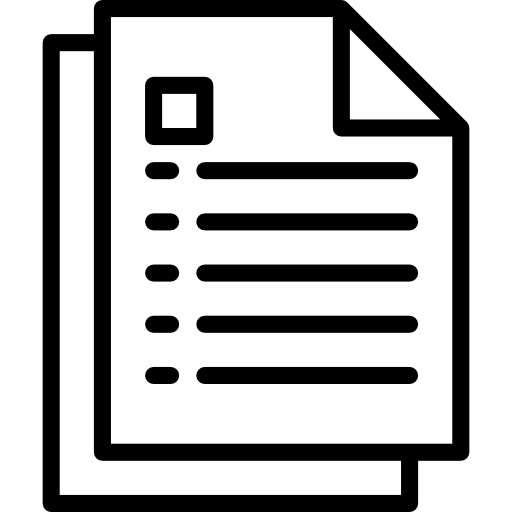 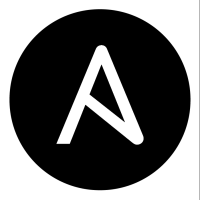 [Speaker Notes: a diferencia de Jenkins que establecen que hay que hacer, e intentan llevar a cabo las sentencias, Argo su parte, van estar monitoreando constantemente un repositorio de Git, y en cuanto encuentre un cambio, va a aplicar dichos cambios a el sistema deseado.]
ArgoCD puede ser una limitante…
ArgoCD funciona con Kubernetes
Git como una única fuente de verdad
Cada cambio realizado en la infraestructura es rastreable
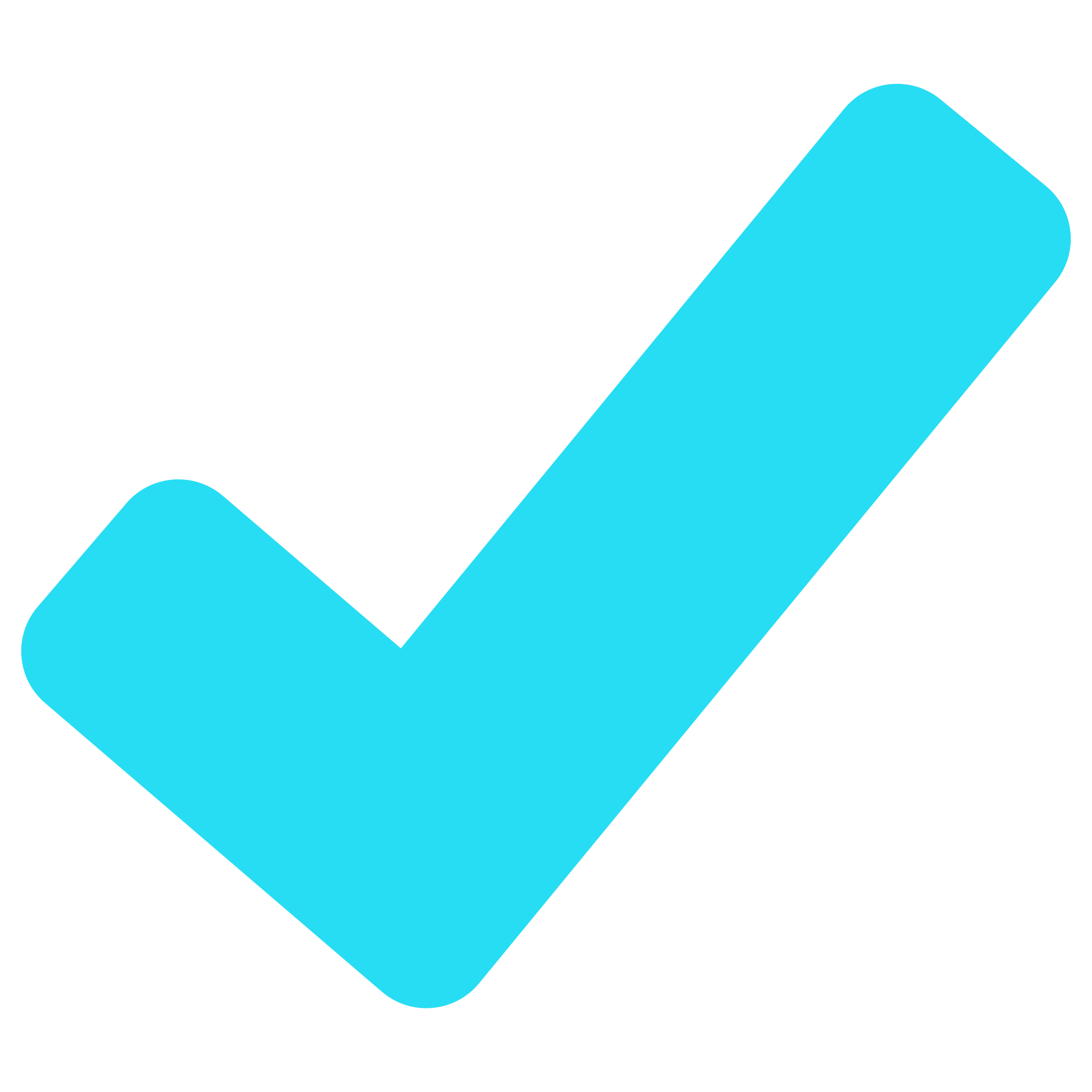 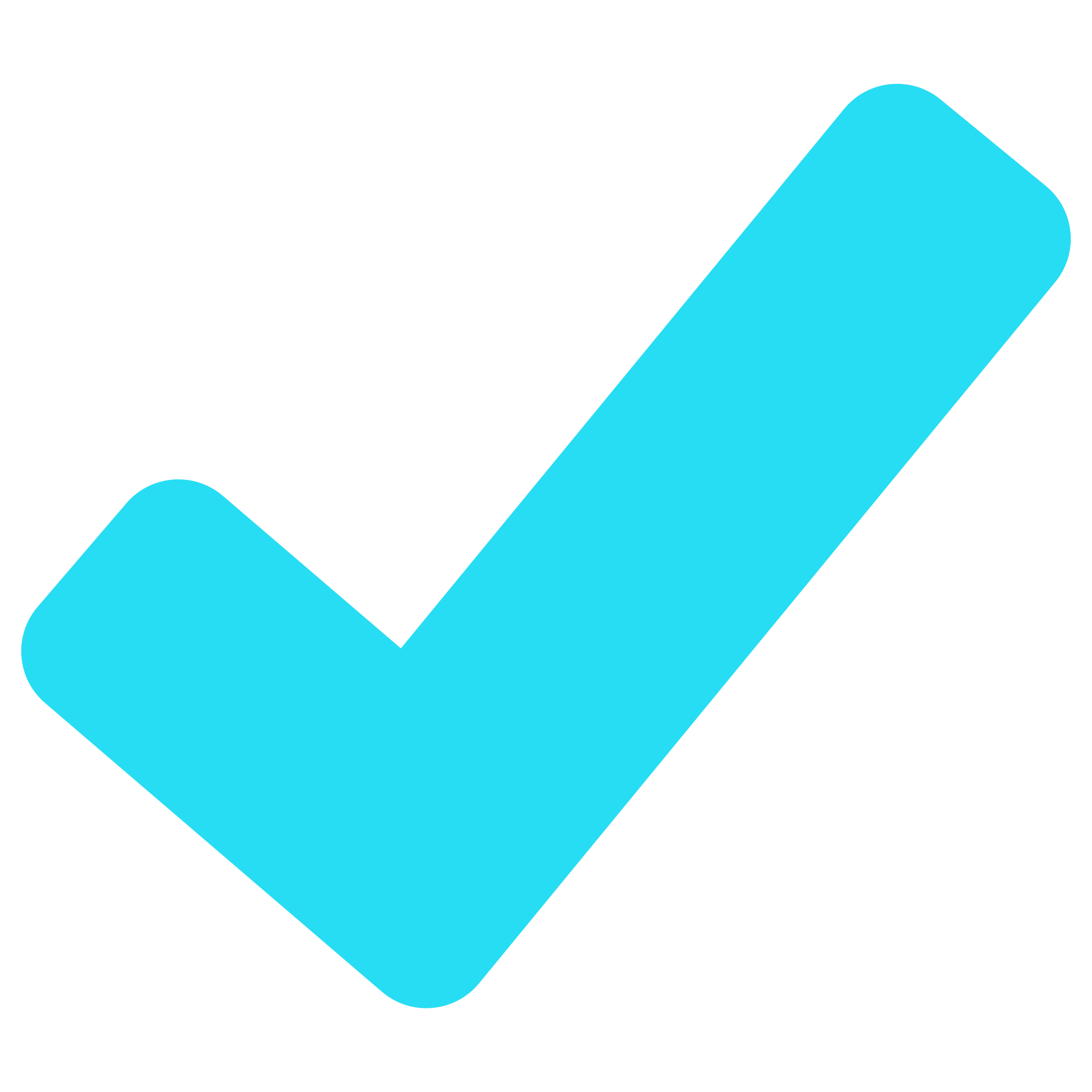 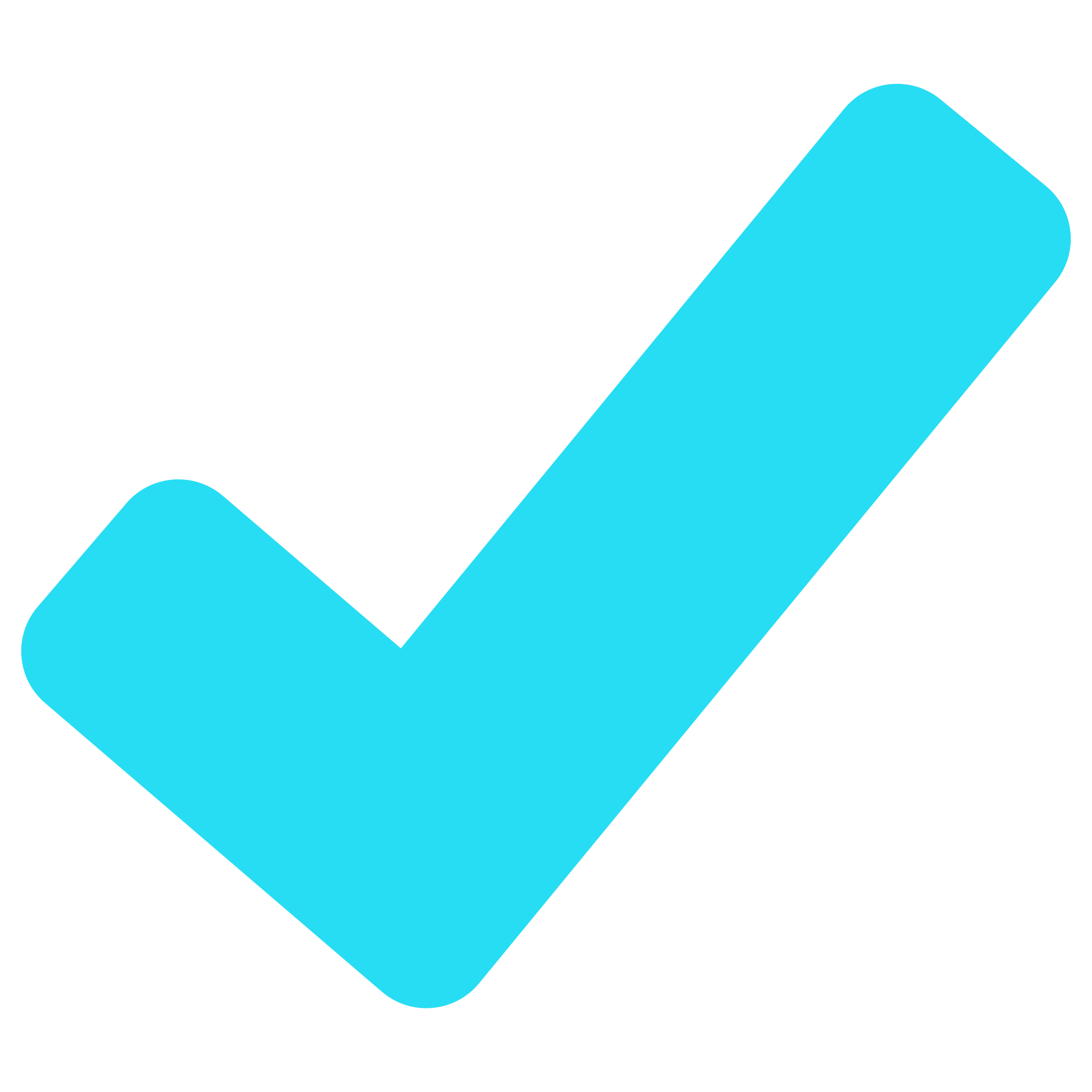 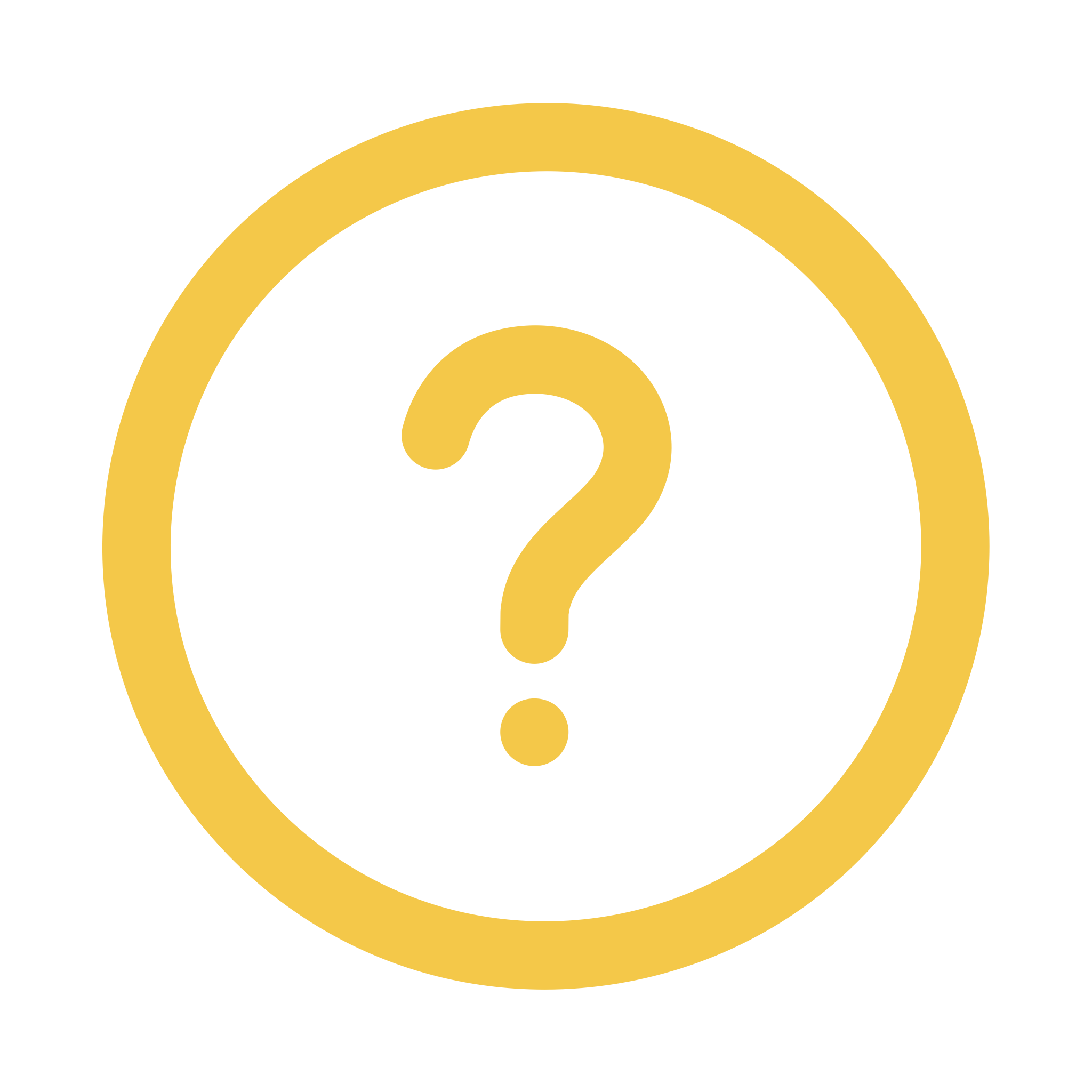 Que si queremos utilizar herramientas GitOps  como ArgoCD, para recursos externos a k8s?
[Speaker Notes: Sumarizando, una herramienta como ArgoCD, funciona nativamente con Kubernetes, usa Git como unica Fuente de verdad, y esto nos ayuda a que cada cambio realizado a la infraestructura sea rastreable

Pero… que si queremos utilizer una herramienta GitOps, como Argo o Flux, para manejar recursos agenos a Kubernetes?]
ArgoCD no podria gestionar Recursos externos a Kubernetes…
EC2 instances en
Compute Engines de GCP
Azure VM
[Speaker Notes: Ya que, claramente no podemos manejar usando manifiestos de kubernetes recursos tales como una Azure VM, o una instancia de EC2 en aws, o un Compute Engine en Google Cloud, eso significa que estamos limitados a usar GitOps unicamente para recursos de Kubernetes, y para todo lo demas necesitariamos entonces incluir un CI/CD con estilo imperativo corriendo comandos de terraform apply ? (que a su vez,  terminan leyendo de un archivo .tf declarativo…)En mi opinion, deberia haber una mejor manera de evitar esta redundancia, y utilizar un sistema de IaC y configuraciones que permita adaptarse 100% a GitOps.]
Crossplane
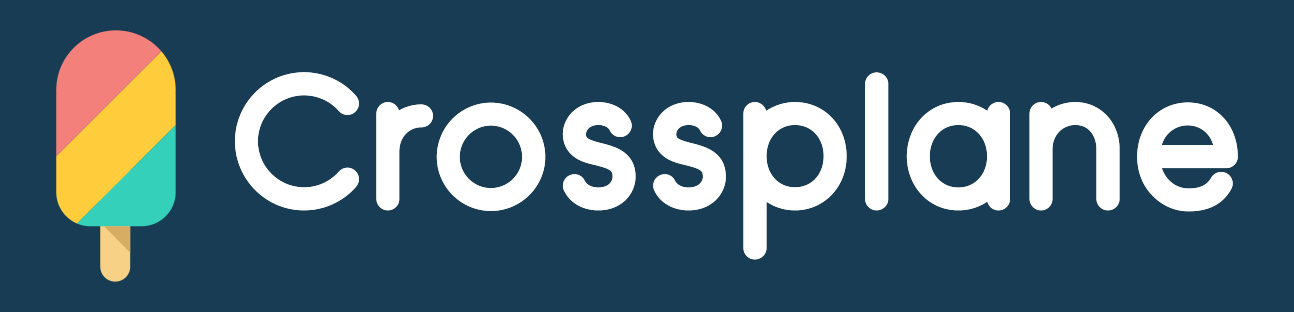 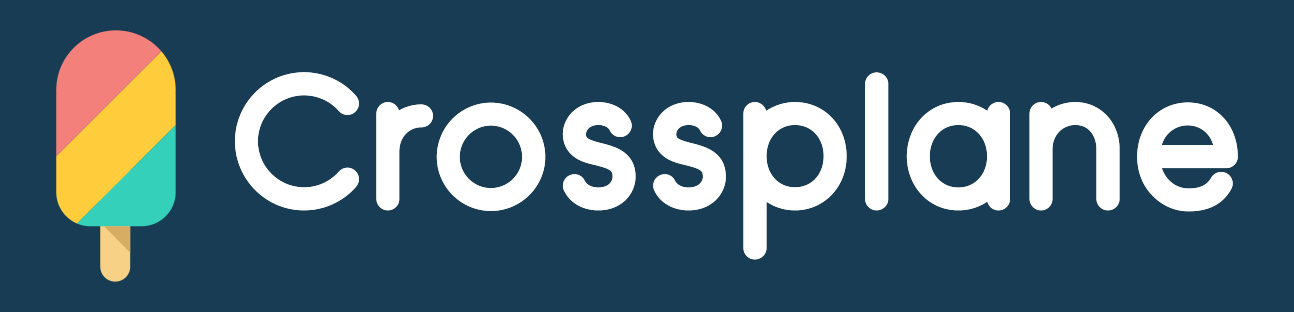 [Speaker Notes: La respuesta esta en CROSSPLANE.]
Crossplane
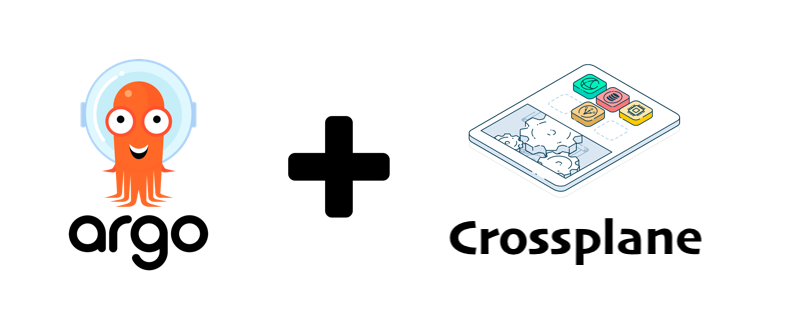 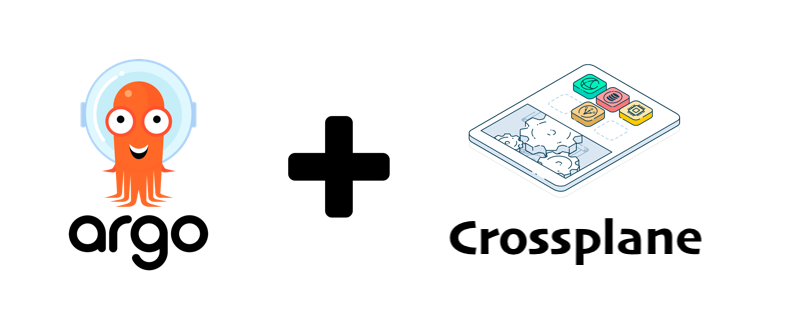 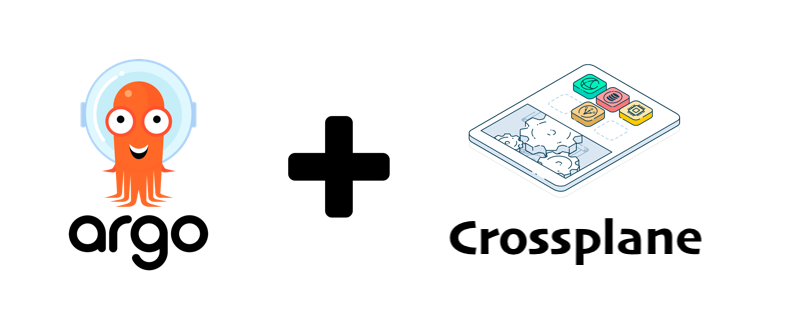 [Speaker Notes: A continuacion, vamos a hacer uso de Crossplane y ArgoCD para mostrar como se puede manejar cualquier recurso en la nube desde Kubernetes, siempre y cuando exista un proveedor para crossplane que permita establecer este enlace.]
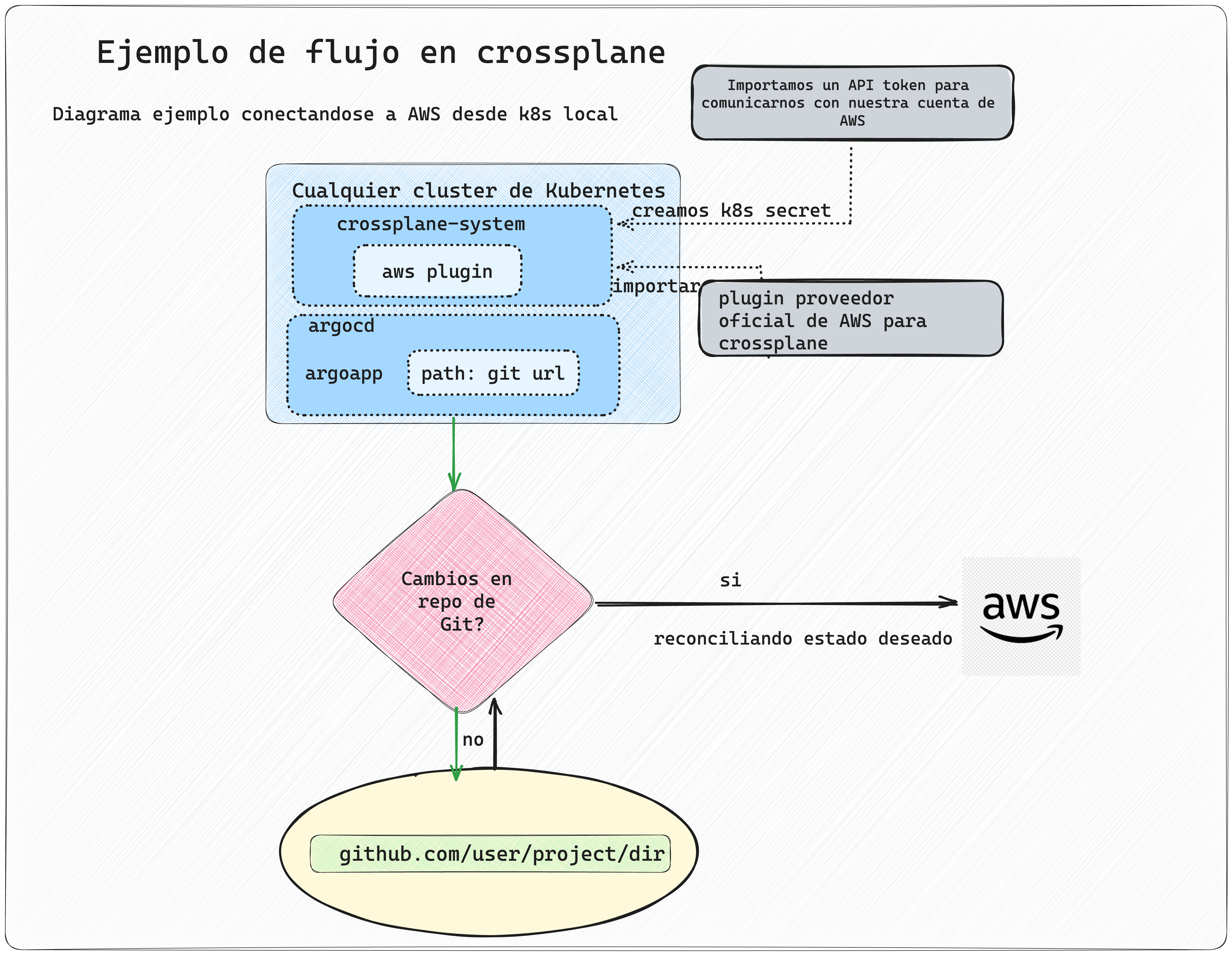 Crossplane
[Speaker Notes: Aqui les explico el demo rapidamente.

Recordemos que cualquier proveedor de infraestructura en la nube, tiene una API con la que uno se puede comuincar por medio de una linea de comandos, u otros programas, correcto? Lo que vamos a hacer, es instalar crossplane junto con cualquier plugin deseado que le permita a crossplane transformar la sintaxis yaml de kubernetes, en instrucciones para la API de AWS, o google cloud, o azure, etc…

En el este rectangulo azul claro, tenemos ”cualquier cluster de kubernetes”

Dentro del cluster, tenemos dos namespaces con color Azul Fuerte crossplane-system y argocd.Vamos a centrarnos rapidamente en crossplane, por que quiero que veamos aqui estos dos rectangulos grises fuera del cluster, donde primero que nada, vamos a importar un plugin de algun proveedor en la nube, por ejemplo de aws para que crossplane pueda comunicarse con ellos. Asimismo, importamos como “secret” de kubernetes, las credenciales necesarias para poder hablar con la nube en la que queramos manejar los recursos.

Tenemos tambien ArgoCD como un sistema corriendo en un namespace dentro del cluster de Kubernetes, el cual vamos a acoplar con un repo de git, donde idealmente, vivira nuestra declaracion de infraestructura y demas.]
Conclusion
Aplicas las mejores prácticas de entrega de software para implementaciones de infraestructura.
GitOps no significa deshacerse de DevOps, ambos se complementan entre sí
Utilizas tu sistema de control de versiones como Git como una única fuente de verdad. En el enfoque de GitOps, se utiliza un modelo de implementación continua (CD) para que una herramienta como Flux o ArgoCD pueda sincronizar los cambios realizados en un archivo de infraestructura declarativo en Git y "extraer" esos cambios y aplicarlos a la infraestructura
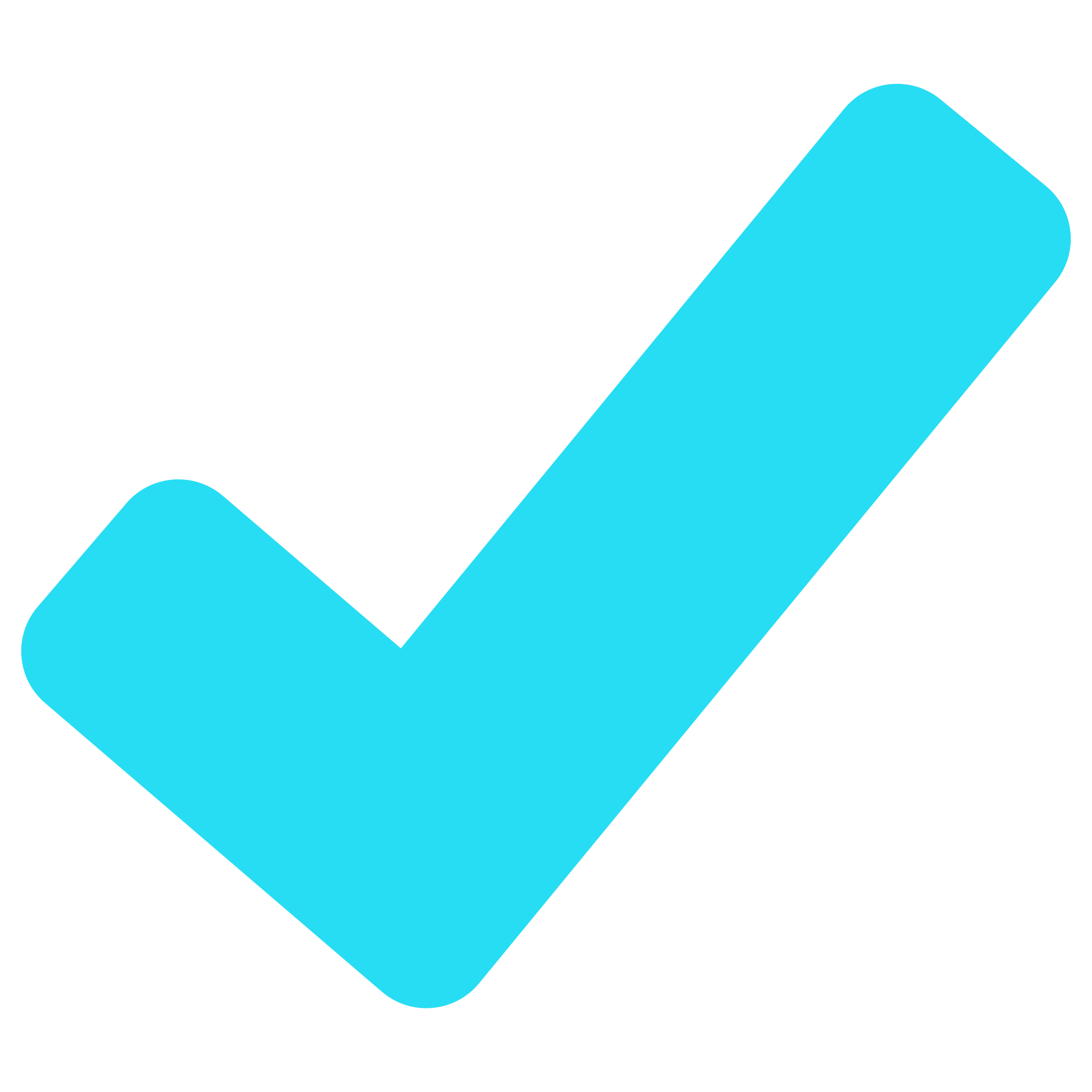 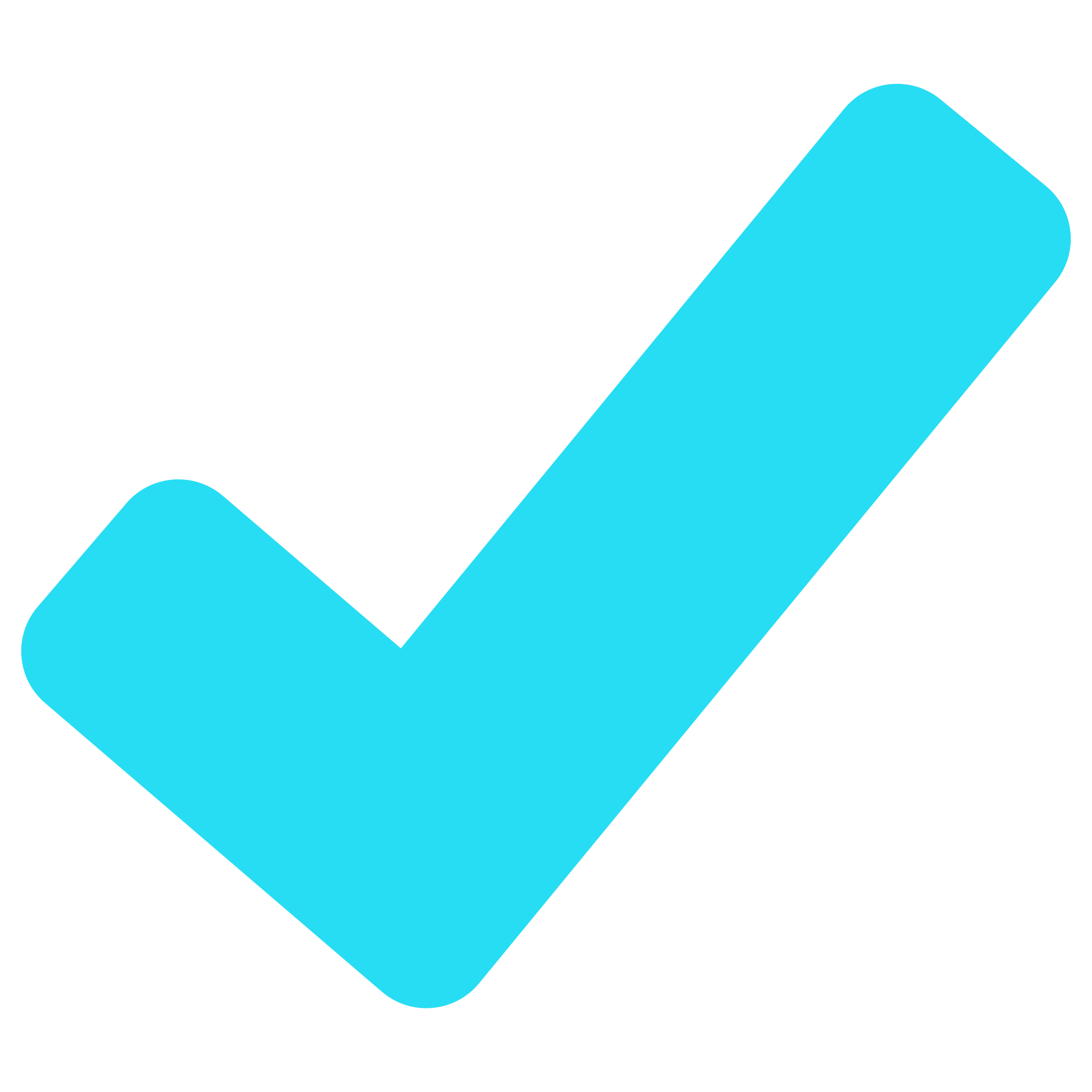 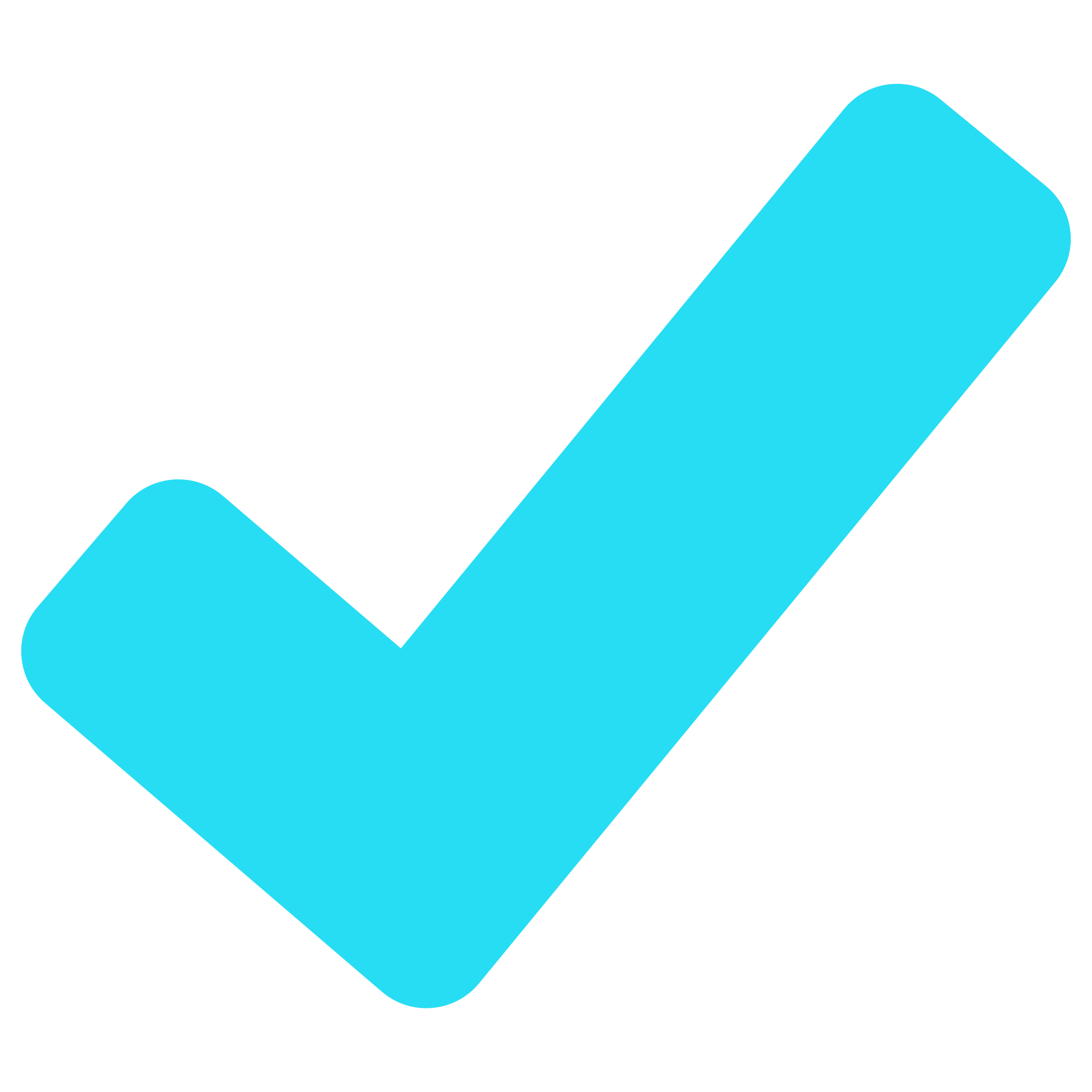 Conclusion
Aplicas las mejores prácticas de entrega de software para implementaciones de infraestructura.
GitOps no significa deshacerse de DevOps, ambos se complementan entre sí
Utilizas tu sistema de control de versiones como Git como una única fuente de verdad. En el enfoque de GitOps, se utiliza un modelo de implementación continua (CD) para que una herramienta como Flux o ArgoCD pueda sincronizar los cambios realizados en un archivo de infraestructura declarativo en Git y "extraer" esos cambios y aplicarlos a la infraestructura
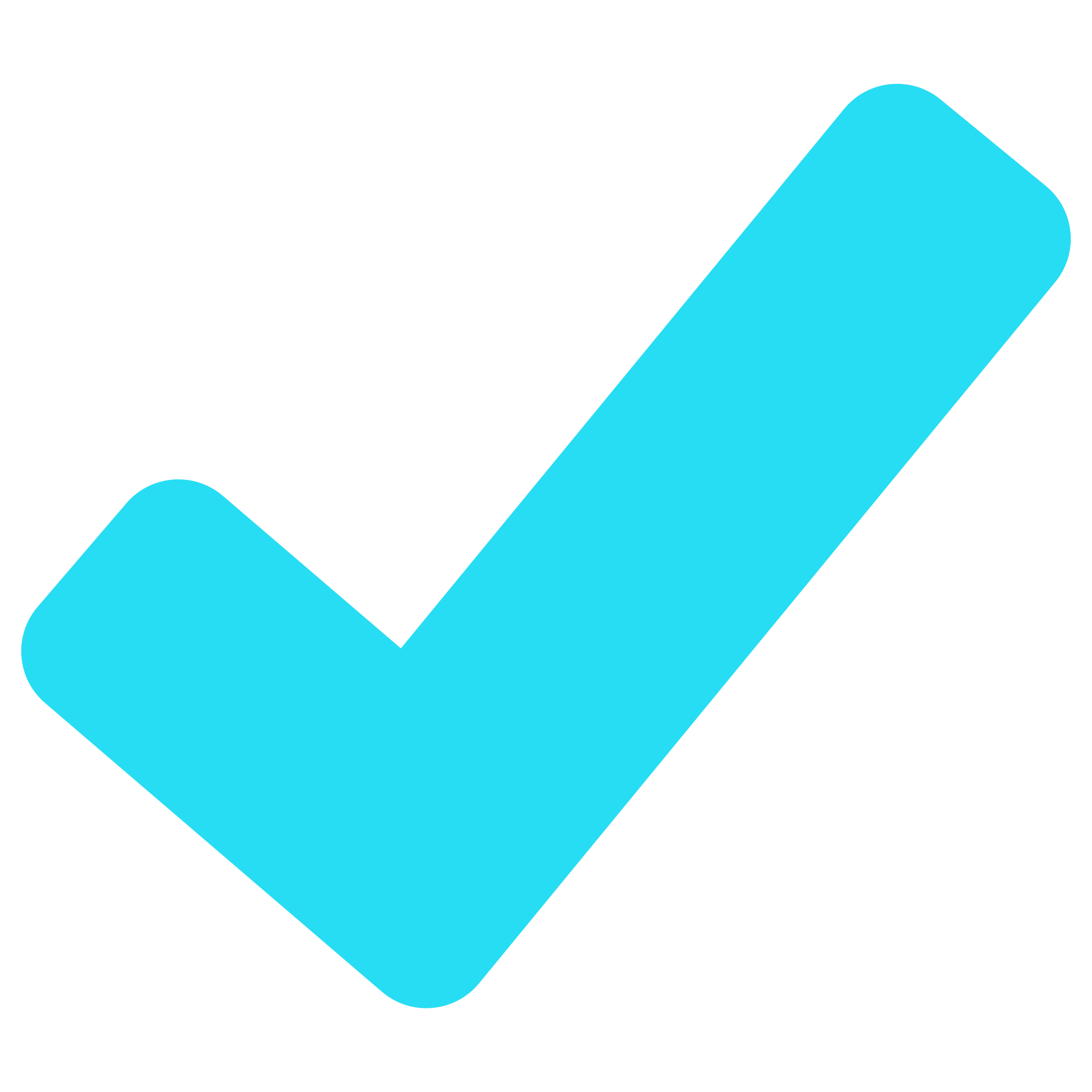 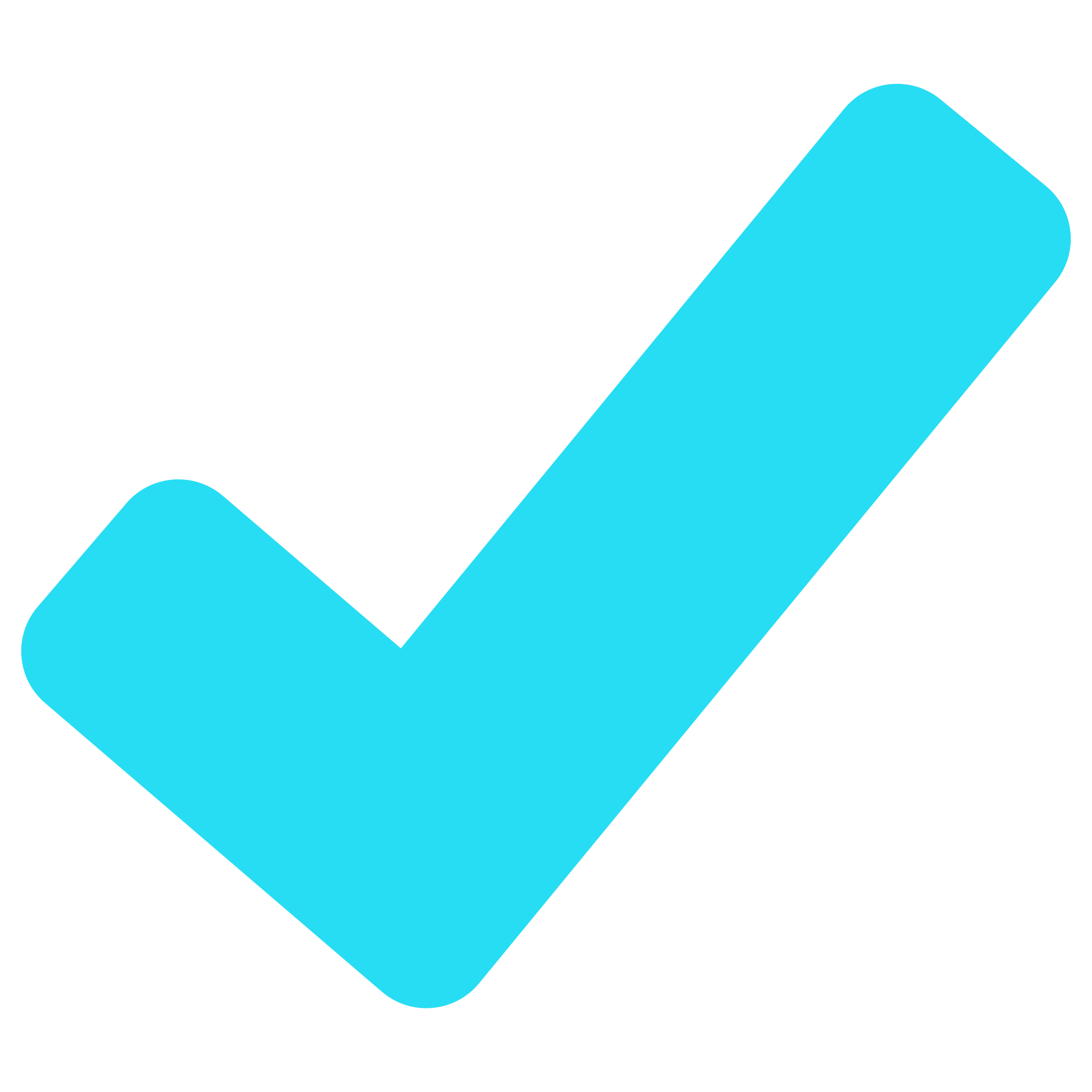 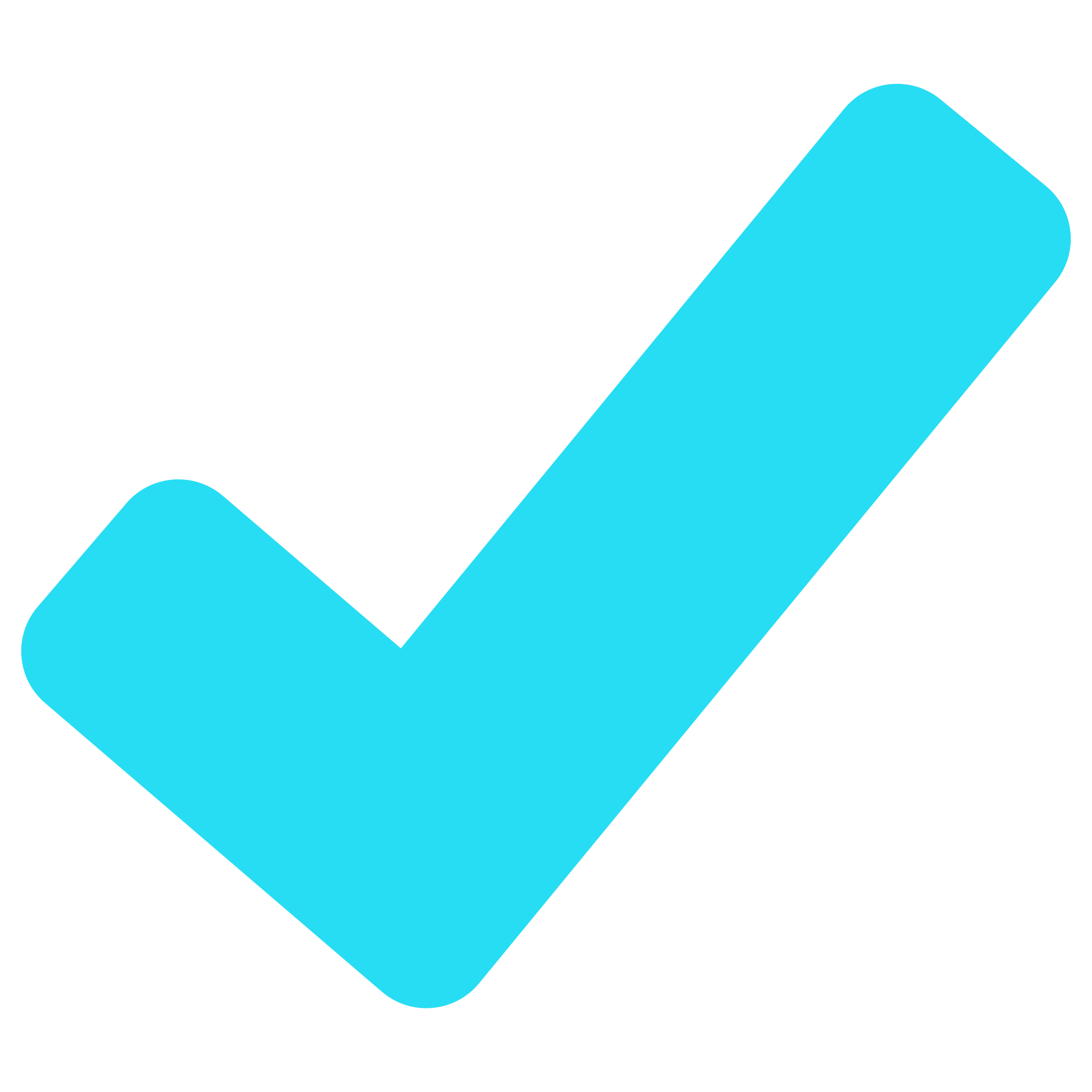